«Создание геофизической основы листа M-45-XVII (Ортолыкская площадь)» 
в рамках объекта 
«Проведение в 2023-2025 годах региональных геолого-съемочных работ масштаба 1:200 000 на группу листов 
в пределах Сибирского федерального округа», 1 этап

Государственное задание: №049-00017-23-01 от 10.01.2023 г.
(в редакции от 08.06.2023 № 049-00017-23-02) и  
№049-00003-24-00 от 27.12.2023 г.
Зубов Е. И.
Степанов К. И.
Лохов Д. К.
Домбровская Н. А.
Кострикова Ю. С.
Васильева С. И.
ФГБУ «Институт Карпинского»
Отдел геофизического сопровождения ГСР-200
2024 г.
[Speaker Notes: Предлагаются результаты работ, выполненных по указанному объекту в отделе геофизического сопровождения ГСР-200]
Схема расположения листа M-45-XVII
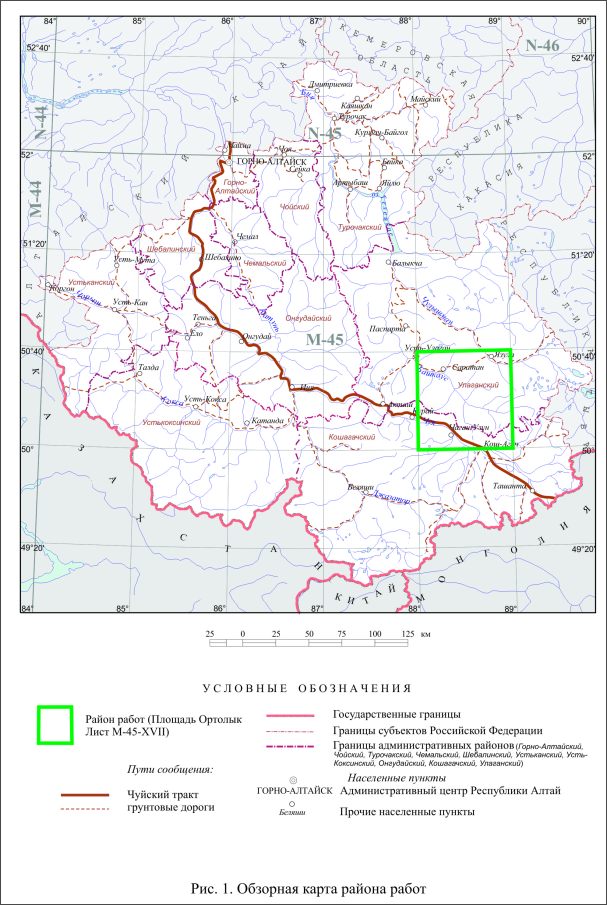 2
[Speaker Notes: Лист находится в Сибирском федеральном округе на территории республики Алтай.]
Согласно ТЗ на Ортолыкской площади предусматривалось решение следующих основных задач:
Составление и уточнение картограмм и каталогов геофизической изученности по листу M-45-XVII (Ортолыкская площадь). 
Сбор, анализ и оцифровка фондовых, архивных и опубликованных геофизических материалов по изучаемой площади  и смежным территориям.
Подготовка геофизической основы /ГФО/ в комплектности:
карты геофизических полей (аномального магнитного /АМП/; содержаний урана, тория, калия; мощности экспозиционной дозы /МЭД/ суммарного гамма-излучения; поля силы тяжести /ПСТ/);
карты целевых трансформант геофизических полей (градиентов, локальных составляющих ПСТ и АМП; бинарных отношений радиоактивных элементов /РЭ/, радиогеохимической зональности и др.);
схемы предварительной комплексной интерпретации структурно-тектонической и прогнозной направленности;
геолого-геофизический разрез вдоль линии геологического разреза;
карта АМП и схема гравитационных аномалий масштаба 1:500 000;
структурированный массив геофизических материалов (База Данных /БД/), составленный в соответствии с нормативными требованиями; 
Объяснительная записка.
3
[Speaker Notes: Согласно ТЗ предусматривалось решение следующих основных задач:
1. Составление картограмм и каталогов геофизической изученности по листу M-45-XVII.
2. Оцифровка фондовых геофизических материалов по изучаемой площади и смежным территориям.
3. Подготовка геофизической основы, включающей:
- карты геофизических полей и их трансформант, указанных в ТЗ;
- схемы предварительной комплексной интерпретации структурно-тектонической и прогнозной направленности;
- геолого-геофизический разрез вдоль линии геологического разреза;
- структурированную Базу Данных, составленную в соответствии с нормативными требованиями]
Схема изученности листа М-45-ХVII с обрамлением гравиметрическими съемками
1. Составление и уточнение картограмм и каталогов геофизической изученности  Ортолыкской площади и смежных территорий
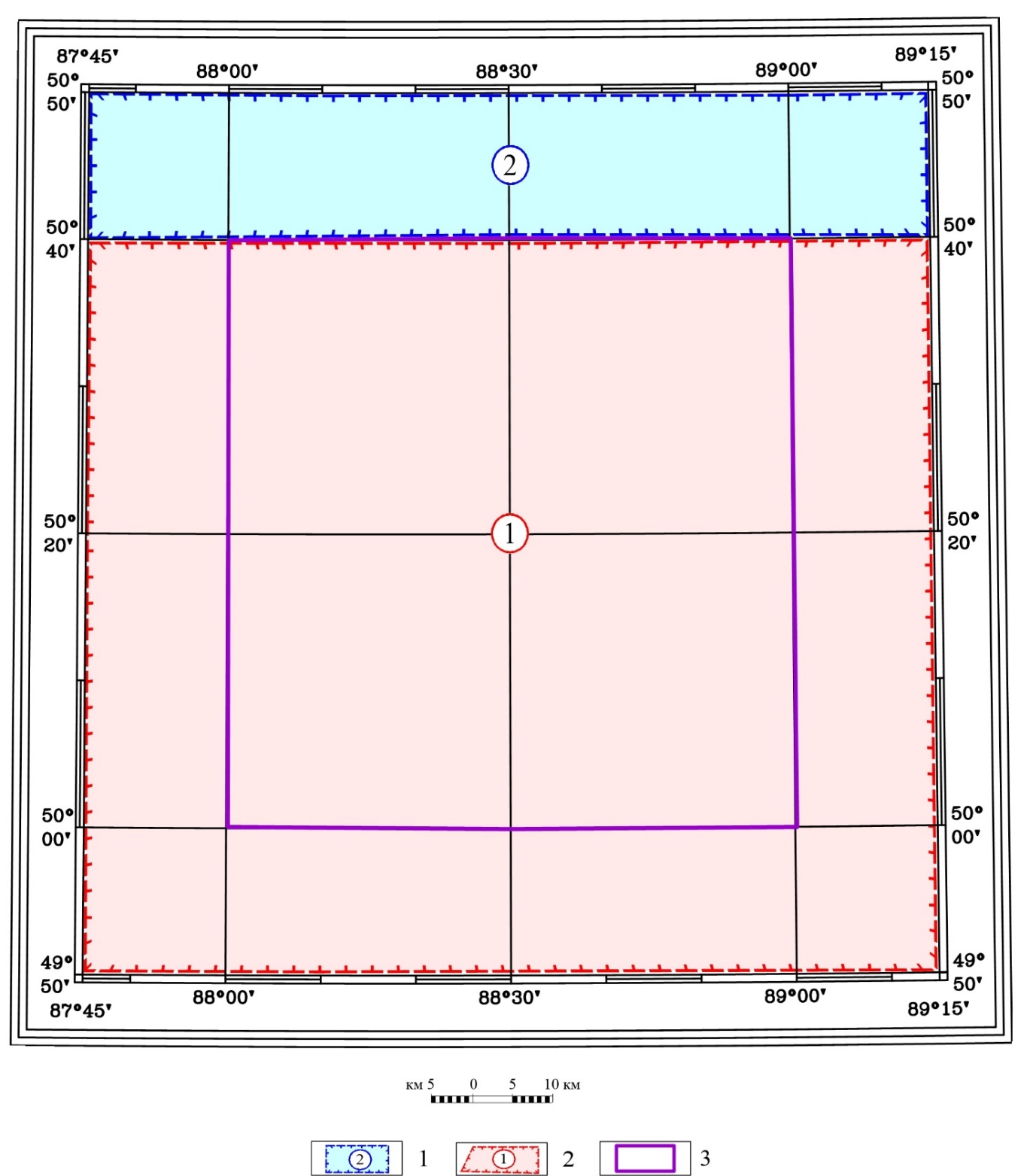 1, 2 - Контуры участков гравиметрических съемок масштаба 1:200 000 и их номера в таблице 1.1; 3 - границы листа М-45-ХVII (Ортолыкская площадь).
4
[Speaker Notes: По материалам изученности территория листа полностью обеспечена кондиционными гравиметрическими съёмками м-ба 1:200 000, выполненными в 1980-е годы ПГО «Запсибгеология».]
Таблица 1.1
Характеристика использованных гравиметрических материалов 
по листу М-45-ХVII с обрамлением
5
[Speaker Notes: Параметры съёмок указаны в представленной таблице.  Крупномасштабные гравиметрические работы на Ортолыкской площади не проводились.]
Схема изученности листа М-45-ХVII с обрамлением
среднемасштабными (1:200 000) аэрогеофизическими (АГФ) съемками
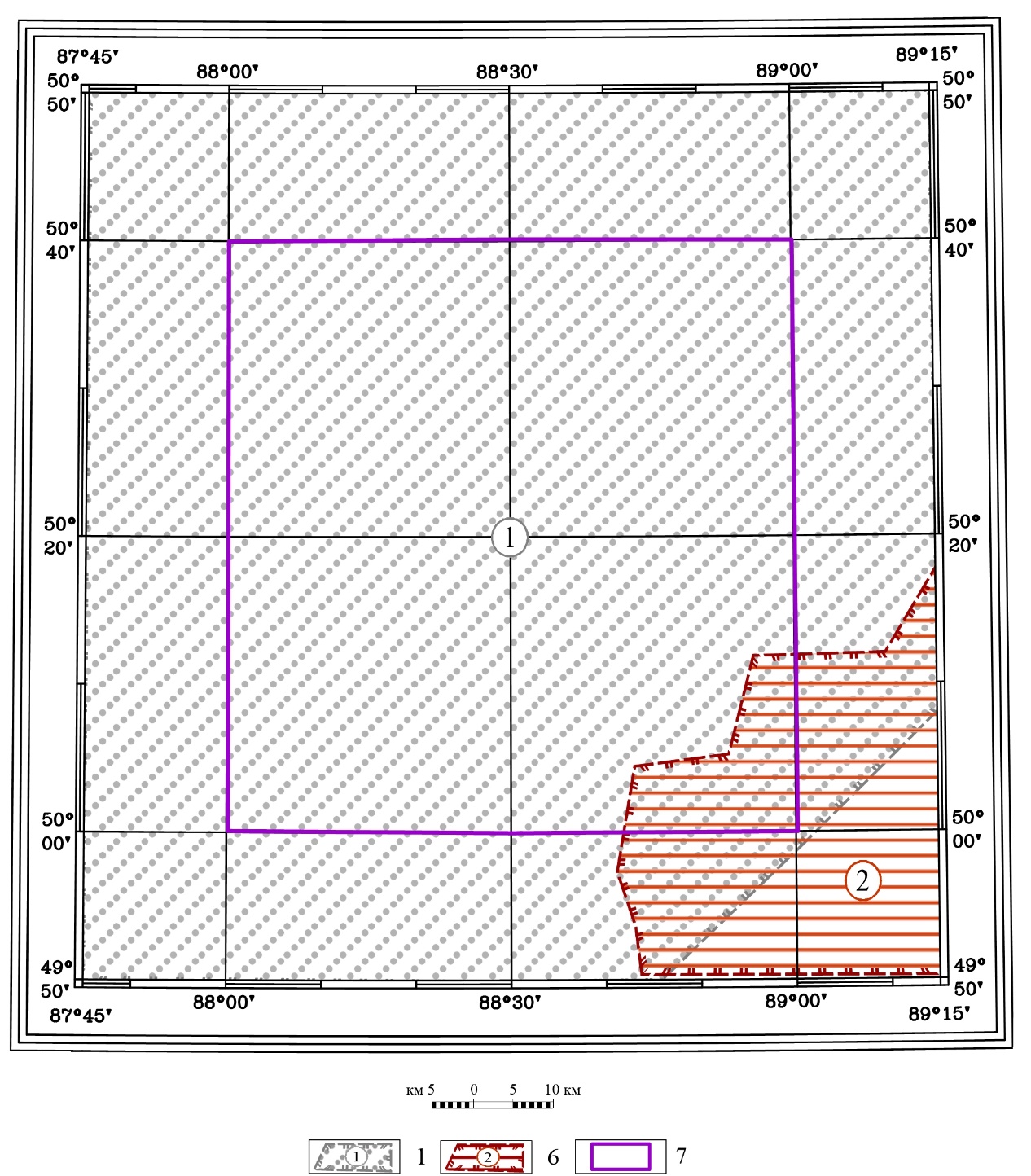 1, 2 - Контуры участков АГФ съемок масштаба 1:200 000 и их номера в таблице 2; 3 - границы листа М-45-ХVII (Ортолыкская площадь). Направление штриховки отвечает доминирующему азимуту маршрутов.
6
[Speaker Notes: Первая с/м АМ съёмка на рассматриваемой территории была проведена в 1957 году с феррозондовым магнитометром АМ-11 (контур 1). В 2001 году эти данные были оцифрованы и включены в состав ГФО ГГК-1000 листа М-45. 
В ЮВ углу комплексная (АГС и АМ) съёмка м-ба 1:200 000 выполнена позднее (в 1989 году) и с более совершенной аппаратурой (СКАТ-77).]
Таблица 1.2 
Характеристика изученности листа М-45-ХVII с обрамлением среднемасштабными аэрогеофизическими съёмками
7
[Speaker Notes: Основные характеристики с/м комплексных АГФ съёмок указаны в таблице 1.2. Эти данные использованы в обрамлении листа, где к/м аэроизмерения не проводились]
Схема изученности листа М-45-ХVII с обрамлением
крупномасштабными (1:25 000, 1:50 000) аэрогеофизическими съемками
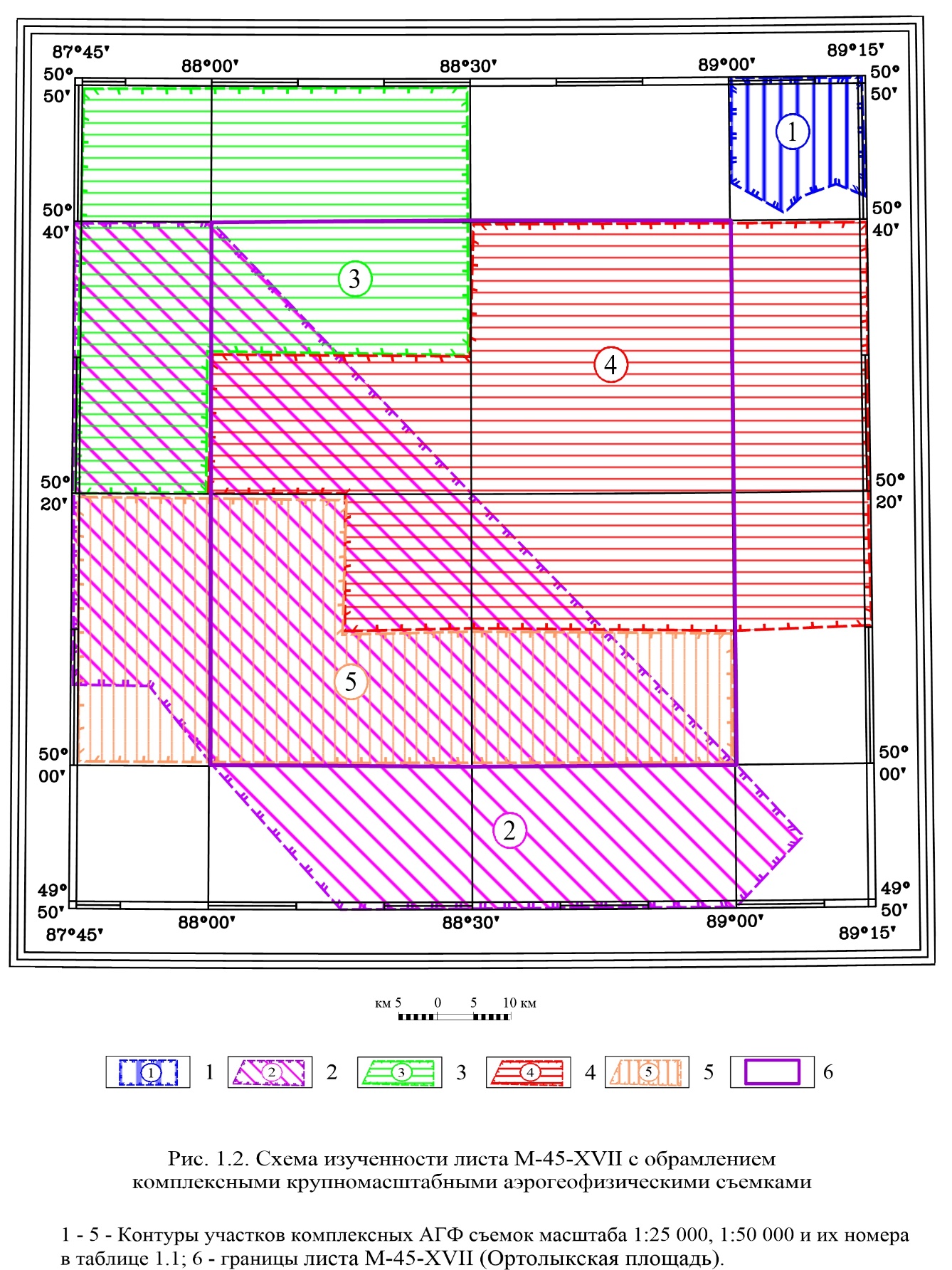 1, 2 - Контуры участков АГФ съемок масштаба 1:200 000 и их номера в таблице 2; 3 - границы листа М-45-ХVII (Ортолыкская площадь). Направление штриховки отвечает доминирующему азимуту маршрутов.
8
[Speaker Notes: Первые к/м (1: 50 000) комплексные АМ и АР съемки на изучаемой территории выполнены в начале 1960-х годов (контуры 1, 2). Главным недостатком их является некондиция по высоте, обусловленная горным рельефом местности и использованием самолета Ан-2. В этой связи весь XVII-й лист в период с 1978 по 1986 год перезалётан на вертолетах Ми-4 и Ми-8 в 1:25 000 м-бе с применением более совершенной аппаратуры (АММ-13, ММС-14, АСГ-71с) и методики облета площади по изолиниям рельефа для снижения высоты полета (контуры 3, 4, 5). Эти данные и были использованы для создания ГФО-200 изучаемого листа.]
Характеристика изученности листа М-45-ХVII с обрамлением комплексными крупномасштабными аэрогеофизическими съёмками
2
9
[Speaker Notes: Как видно из таблицы, все вертолетные съемки выполнены на высотах до 75 м, в то время как при использовании самолетов высота доходила до 300 – 500 м]
Карта аномального поля силы тяжести по листу М-45-XVII с обрамлением
(редукция Буге, плотность промежуточного слоя 2.67 г/см3, уровень условный)
2. Сбор фондовых материалов и составление карт геофизических полей
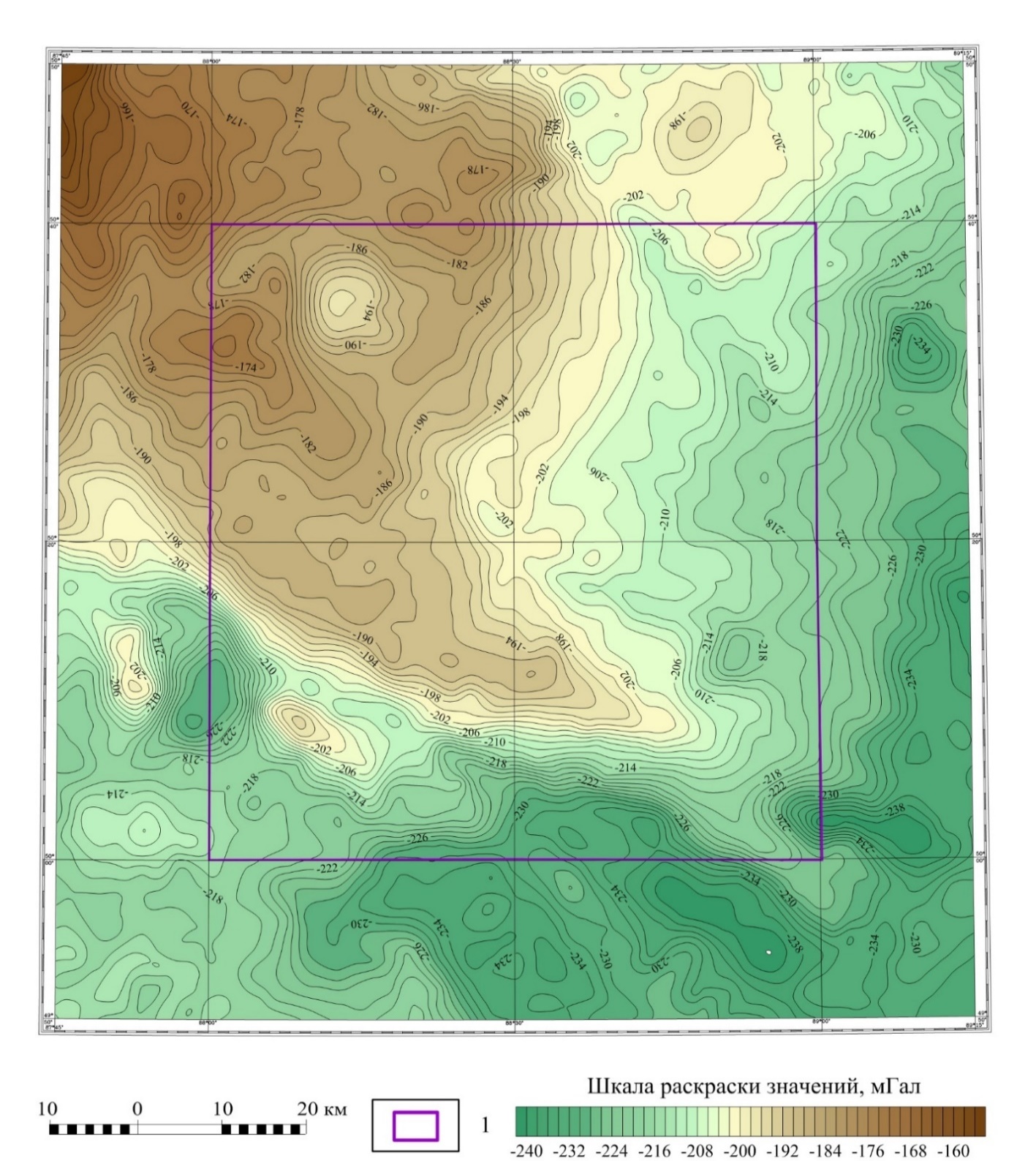 Обрамление
Обрамление
Обрамление
Обрамление
1 - Границы листа М-45-XVII.
10
[Speaker Notes: Для создания ЦМ ПСТ использованы результаты съемок м-ба 1:200 000, полученных из Московского филиала ВСЕГЕИ в виде значений Dg в пунктах наблюдения. По ним составлены соответствующие матрицы и карты. Одна – с обрамлением в стандартный лист м-ба 1:50 000.]
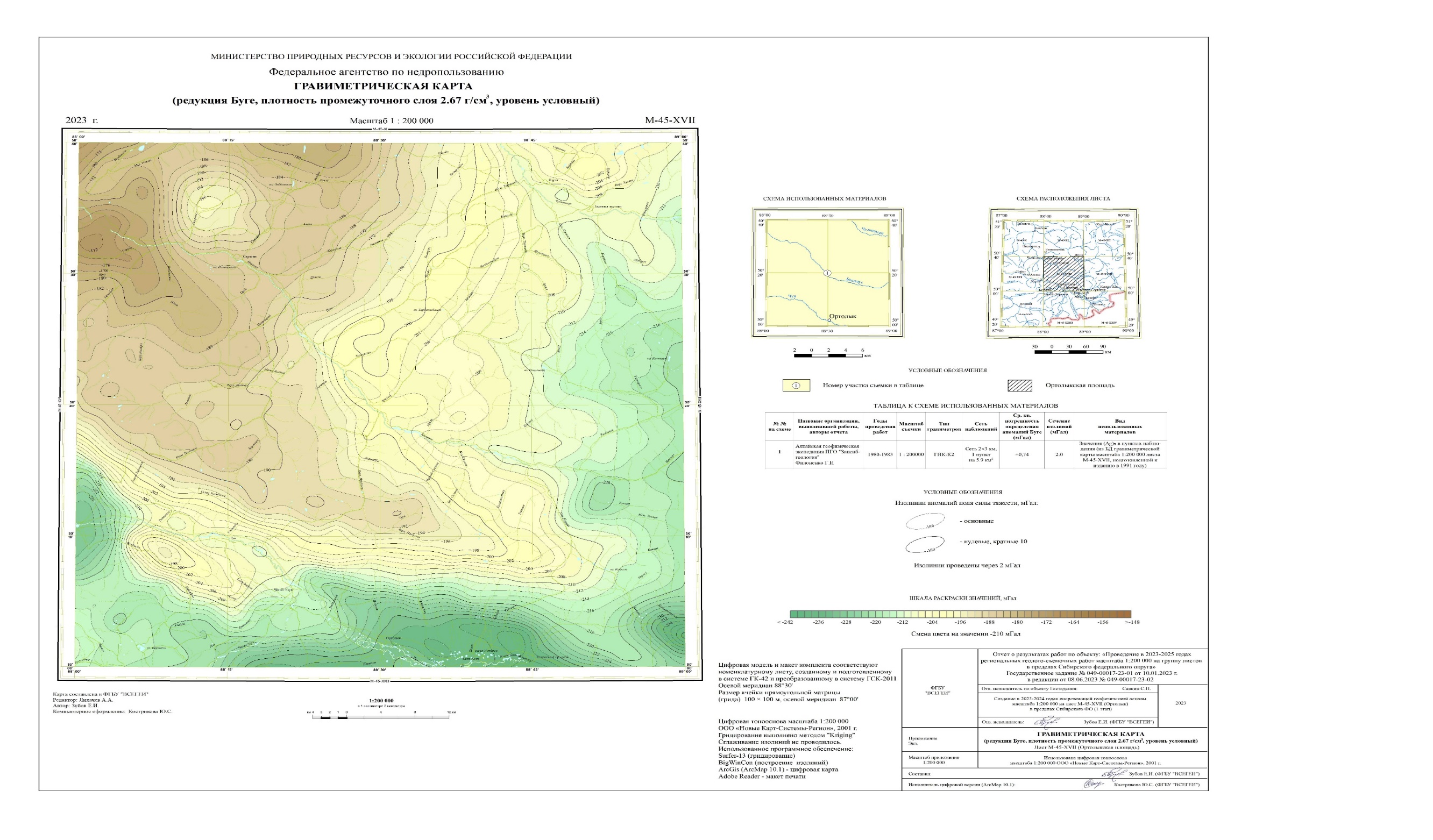 11
[Speaker Notes: Другая – строго в границах XVII листа, оформленная как графическое приложение]
Схема использованных материалов комплексных к/м АГФ съемок 
на листе М-45-ХVII с обрамлением
Схема использованных материалов АГФ съемок м-ба 1:200 000 
в обрамлении листа М-45-ХVII
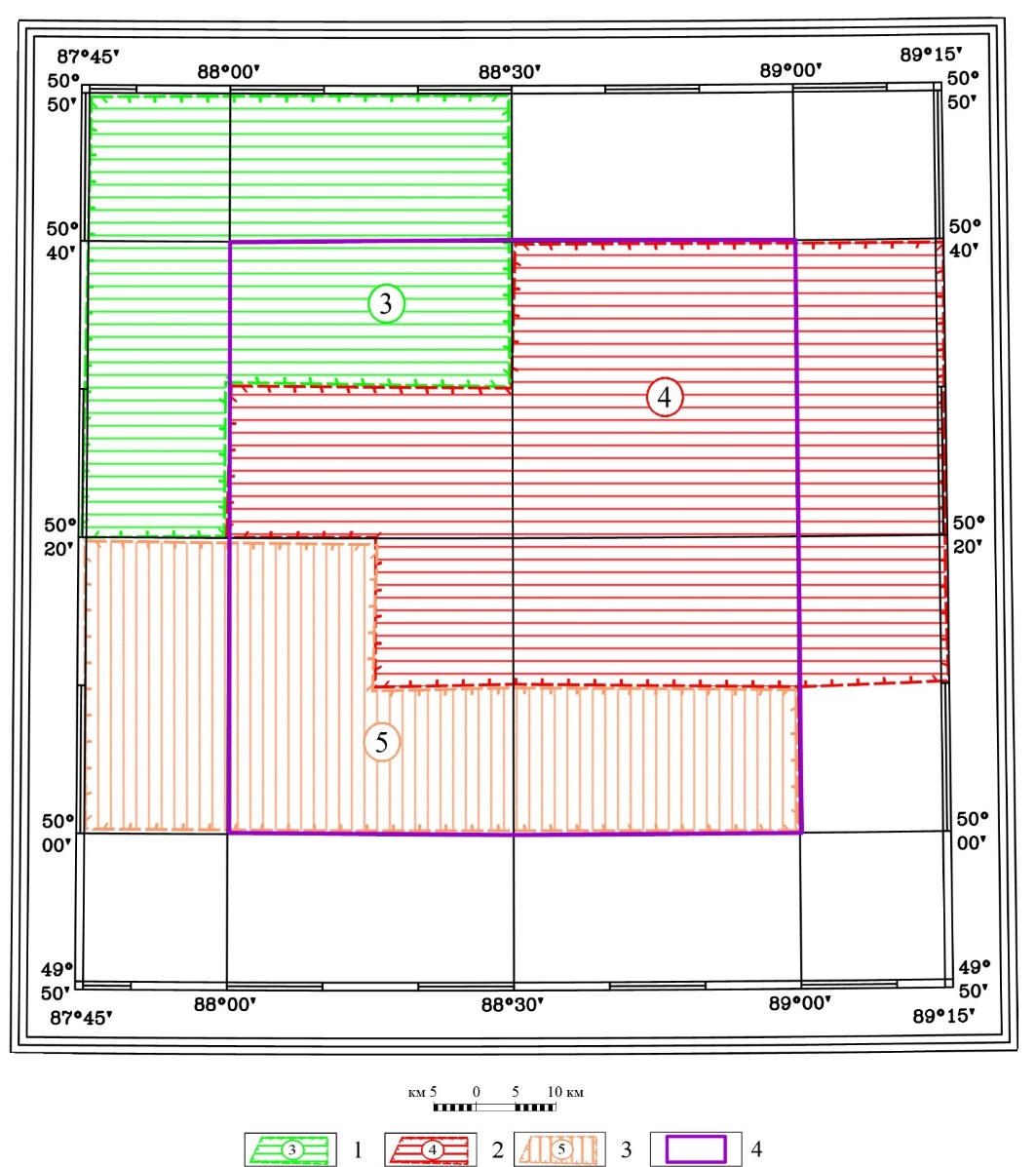 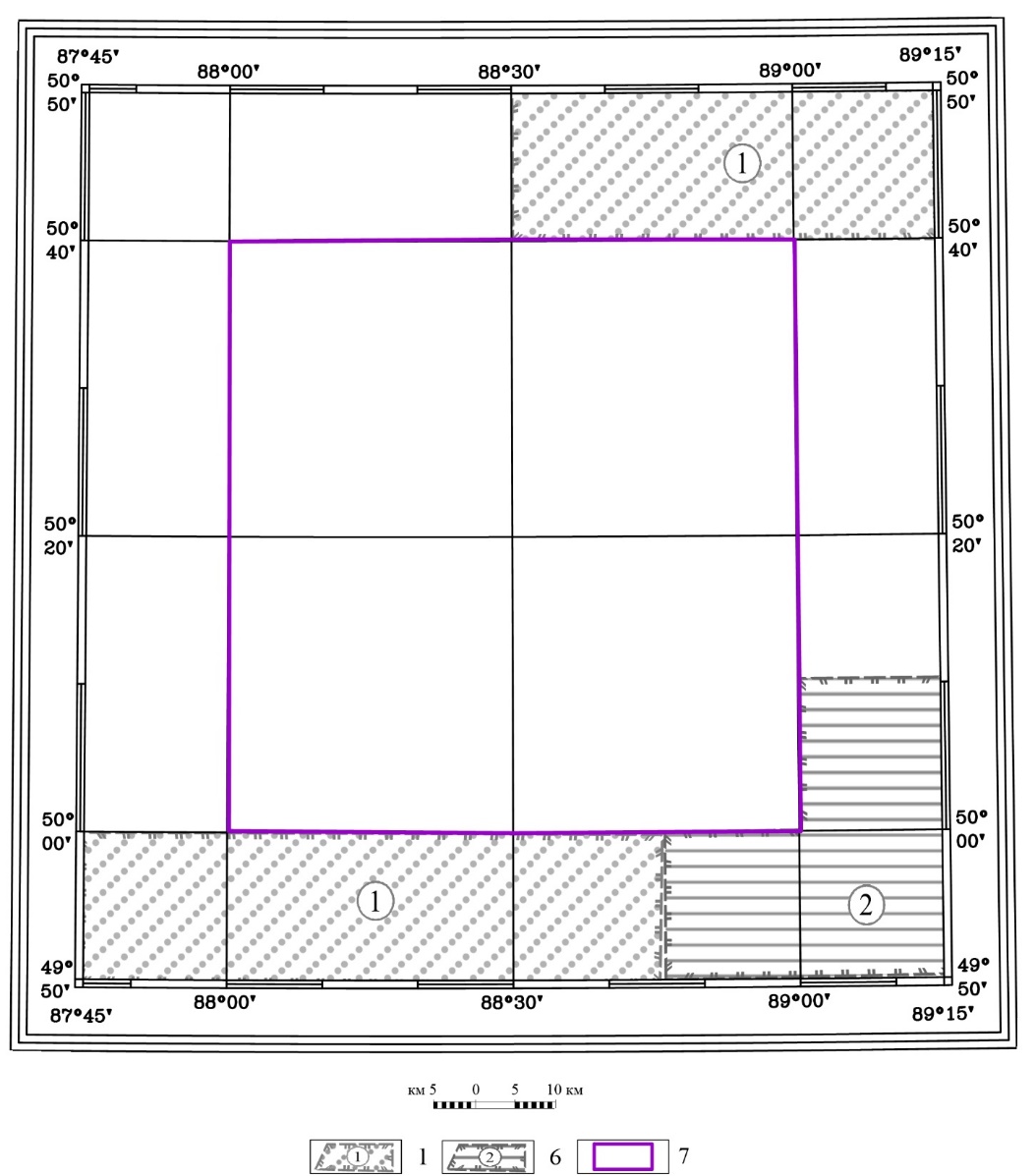 1 - 3 - Контуры участков комплексных АГФ съемок м-ба 1:25 000 и их номера в табл. 1.1; 4 - границы листа М-45-ХVII.
1, 6 - Контуры участков АГФ съемок м-ба 1:200 000 и их номера в табл. 1.2; 
7 - границы листа М-45-ХVII.
12
[Speaker Notes: По АГФ на основе анализа изученности за базу взяты вертолетные съемки м-ба 1:25 000 (левый рисунок). По результатам оцифровки этих материалов построены сводные карты магнитного и р/м полей.   В обрамлении, где к/м съемки не проводились, использованы данные съемок м-ба 1:200 000 (контуры 1 и 2 на правом рисунке).]
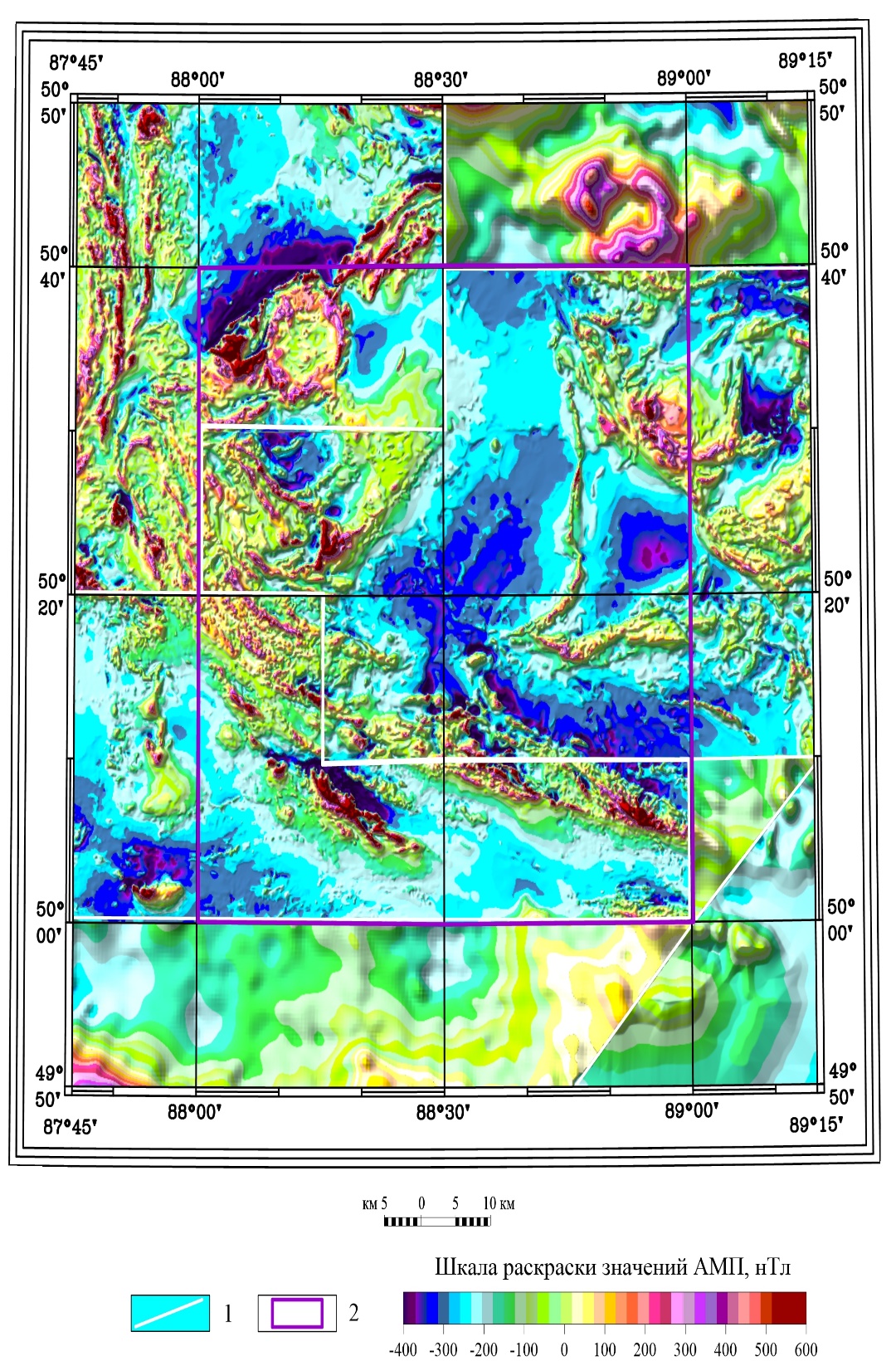 Сводная карта АМП листа М-45-ХVII с обрамлением по данным крупно- (1:25 000) и среднемасштабных (1:200 000) съемок до приведения их к уровню карты аномального магнитного поля РФ масштаба 1:2 500 000 (З. А. Макарова, 1977 г.)
1 - Граница разномасштабных АМ съемок; 
2 - границы листа М-45-XVII..
13
[Speaker Notes: Построенная в итоге сводная карта (ΔТ)а по XVII листу с обрамлением представлена на слайде в виде цветного рельефа. На ней явно просматривается необходимость внешней увязки, поскольку исходные ЦМ АМП по съемкам разных лет были рассчитаны с разным нормальным полем. 
В настоящее время на территории РФ в качестве базовой для увязки принята ЦМ  АМП 1:2 500 000 м-ба, приведенная к уровню нормального поля Земли (Тн) 1965 года (модель ВСЕГЕИ). Карта составлена Макаровой в 1977 году и актуализирована во ВСЕГЕИ в 2022 году 
С учетом разной детальности исходных данных масштаба 1:2 500 000, 1:200 000 и 1:25000) процедура внешней увязки проводилась в два этапа.]
Карта поправок, использованных для приведения данных с/м АМ съемок по к уровню карты АМП РФ м-ба 1:2 500 000
Сводная карта АМП по данным съемок м-ба 1:200 000 
до приведения  их к уровню карты З. А. Макаровой
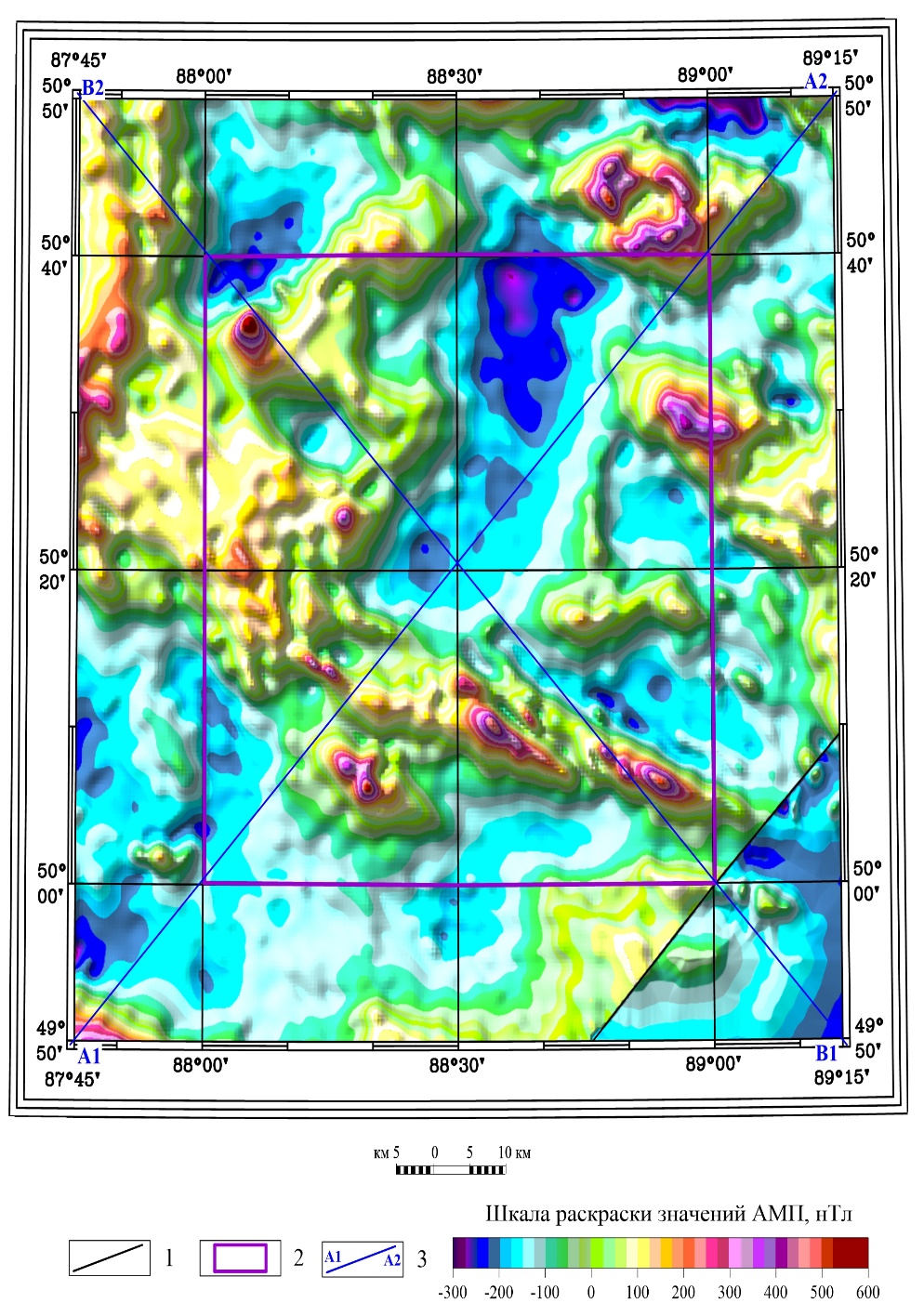 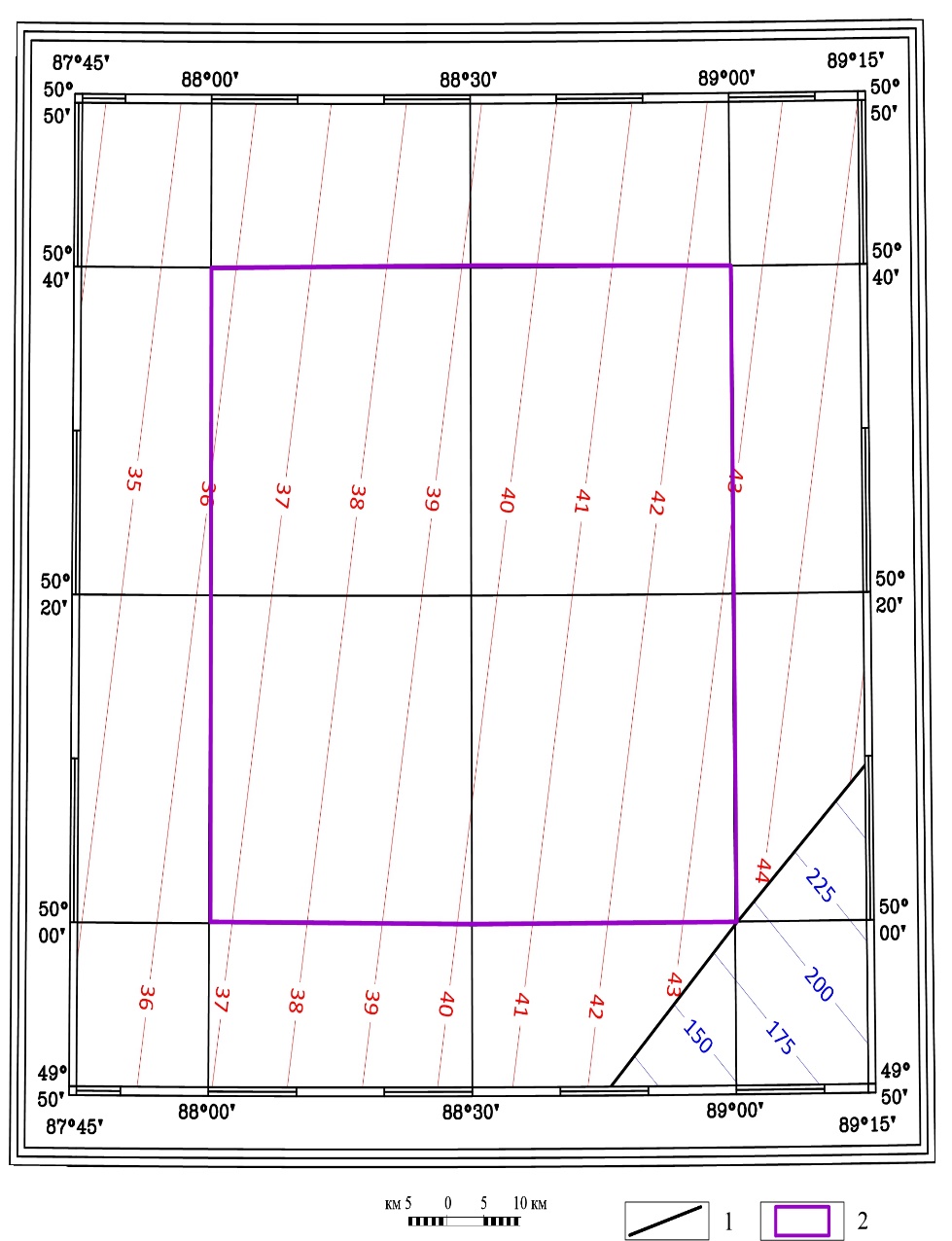 1 - Граница участков АМ съемок м-ба 1:200 000; 2 - контур листа М-45-ХVII  (Ортолыкская площадь); 3 - положение профилей А1-А2 и В1-В2.
14
[Speaker Notes: На первом вводилась поправка в данные съемок м-ба 1:200 000, рассчитанная как разность поверхностей 1-го порядка, аппроксимирующих АМП в пределах каждого участка с/м измерений с одной стороны, и по карте З. А. Макаровой м-ба 1:2 500 000 в границах сводного контура с/м съемок – с другой. Карта поправок – на правом рисунке.]
Сводная карта АМП листа М-45-ХVII с обрамлением по данным съемок м-ба 1:200 000 после приведения их к уровню карты З. А. Макаровой, 1977 г.
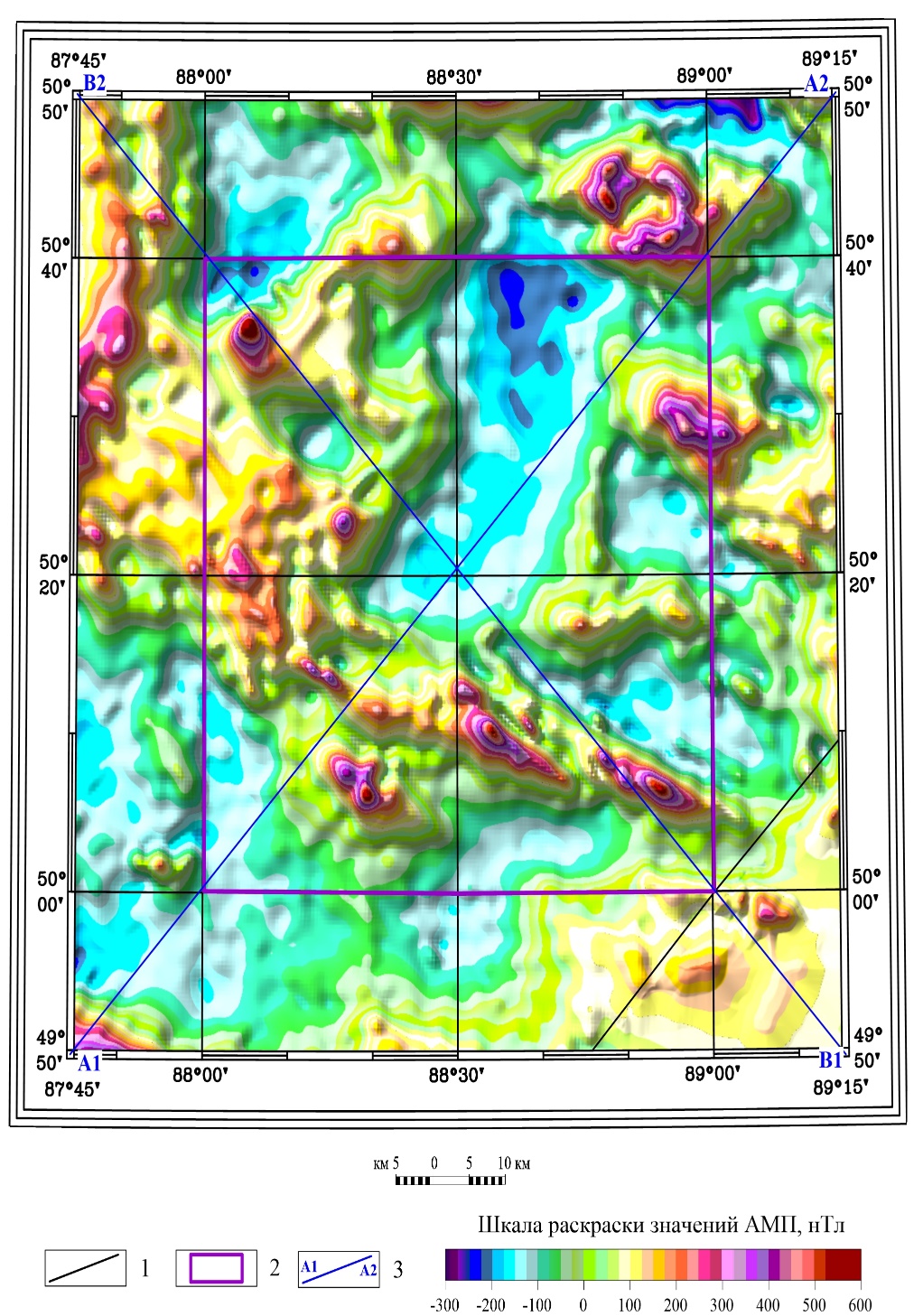 Графики, иллюстрирующие увязку уровня АМП в данных съемок масштаба 1:200 000 на листе М-45-ХVII с обрамлением
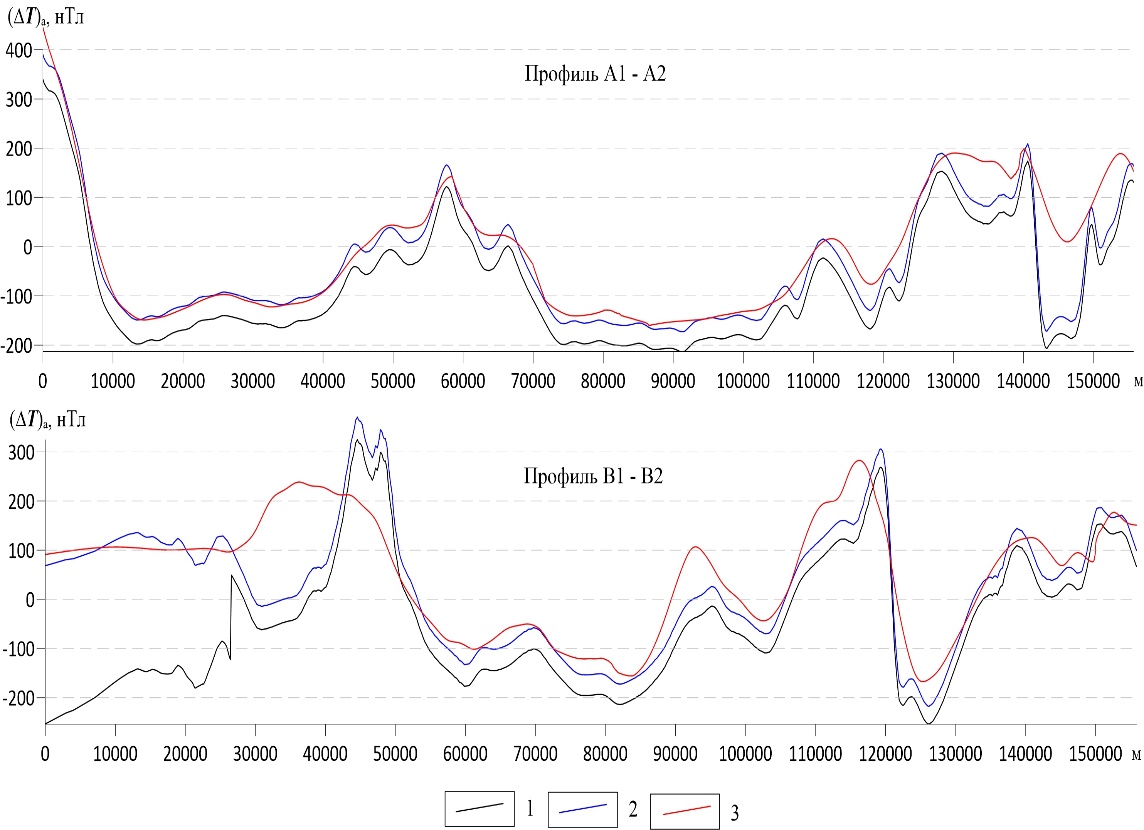 Графики аномального магнитного поля по данным среднемасштабных съемок: 1 - до приведения к уровню карты АМП РФ масштаба 1:2 500 000 (З. А. Макарова, 1977 г.); 2 - после приведения; 3 - графики АМП с карты З. А. Макаровой.
15
[Speaker Notes: Полученная в итоге карта исправленных значений (ΔТ)а  по участкам с/м съемок представлена слева. Справа показаны графики по диагональным маршрутам, иллюстрирующие качество увязки уровней съемок м-ба 1:200 000 с уровнем карты Макаровой. (Черная линия – до увязки, синяя – после, красная – с карты Макаровой). ). Как видим, систематических расхождений у синего и красного графиков нет.]
Графики, иллюстрирующие увязку уровня АМП в данных съемок масштаба 1:25 000 
на листе М-45-ХVII с обрамлением
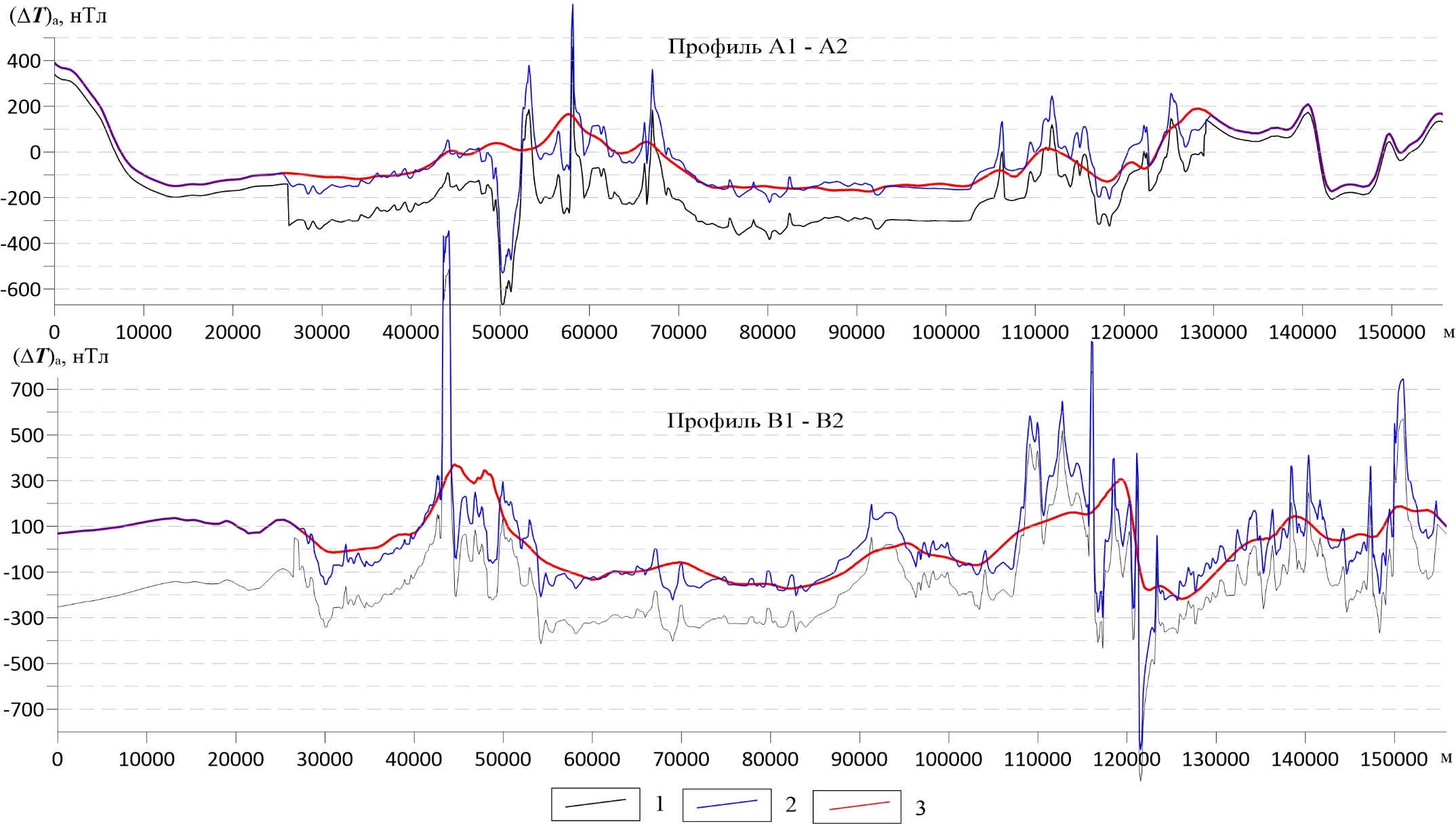 Графики аномального магнитного поля по данным крупномасштабных съемок: 1 - до приведения к уровню карты АМП РФ масштаба 1:2 500 000 (З. А. Макарова, 1977 г.); 2 - после приведения; 3 - графики АМП по данным съемок масштаба 1:200 000, увязанным с картой З. А. Макаровой.
16
[Speaker Notes: На втором этапе корректировались данные к/м измерений по схожему алгоритму с приведением их к исправленному на предыдущем шаге уровню съемок м-ба 1:200 000. Как видим, увязанные (красный и синий) графики по среднему уровню почти совпадают.]
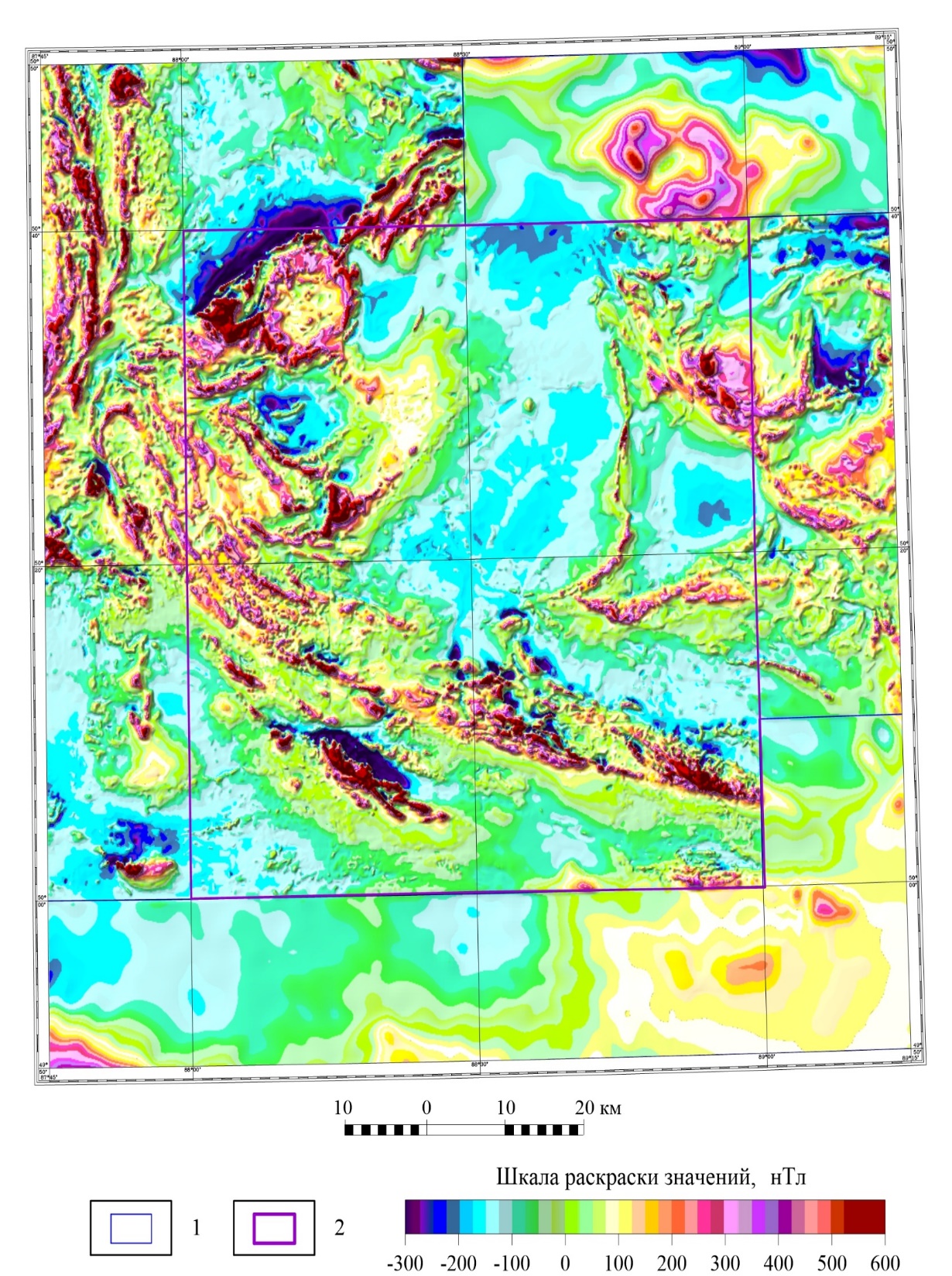 Сводная карта аномального магнитного поля по листу М-45-XVII с обрамлением
1 - Граница разномасштабных АМ съемок; 
2 - границы листа М-45-XVII..
17
[Speaker Notes: Построенная в итоге сводная карта (DT)a по XVII листу с обрамлением представлена на слайде в виде цветного рельефа.]
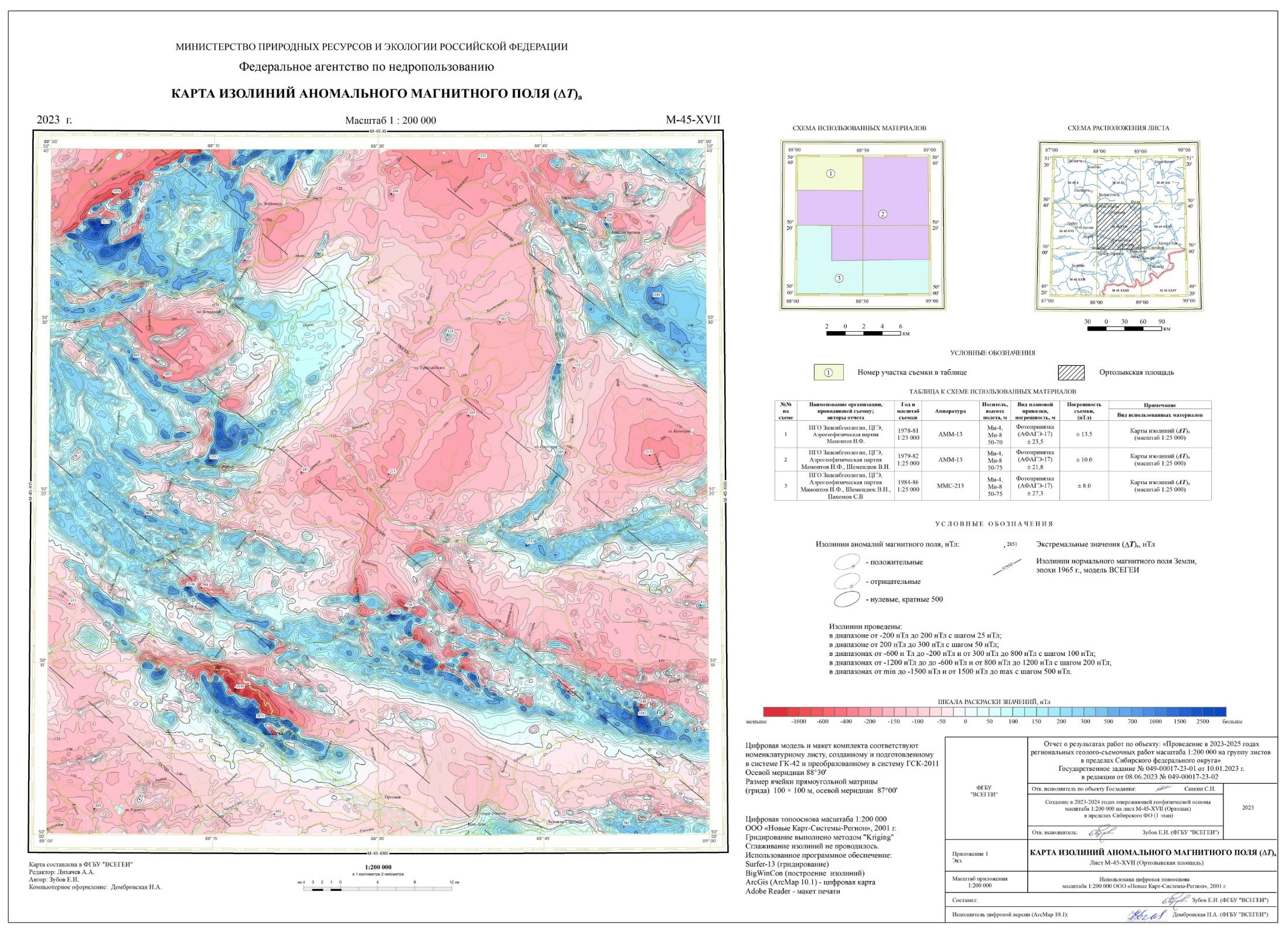 13
18
[Speaker Notes: А в рамках собственно XVII листа она оформлена в изолиниях как Графическое приложение м-ба 1:200 000.]
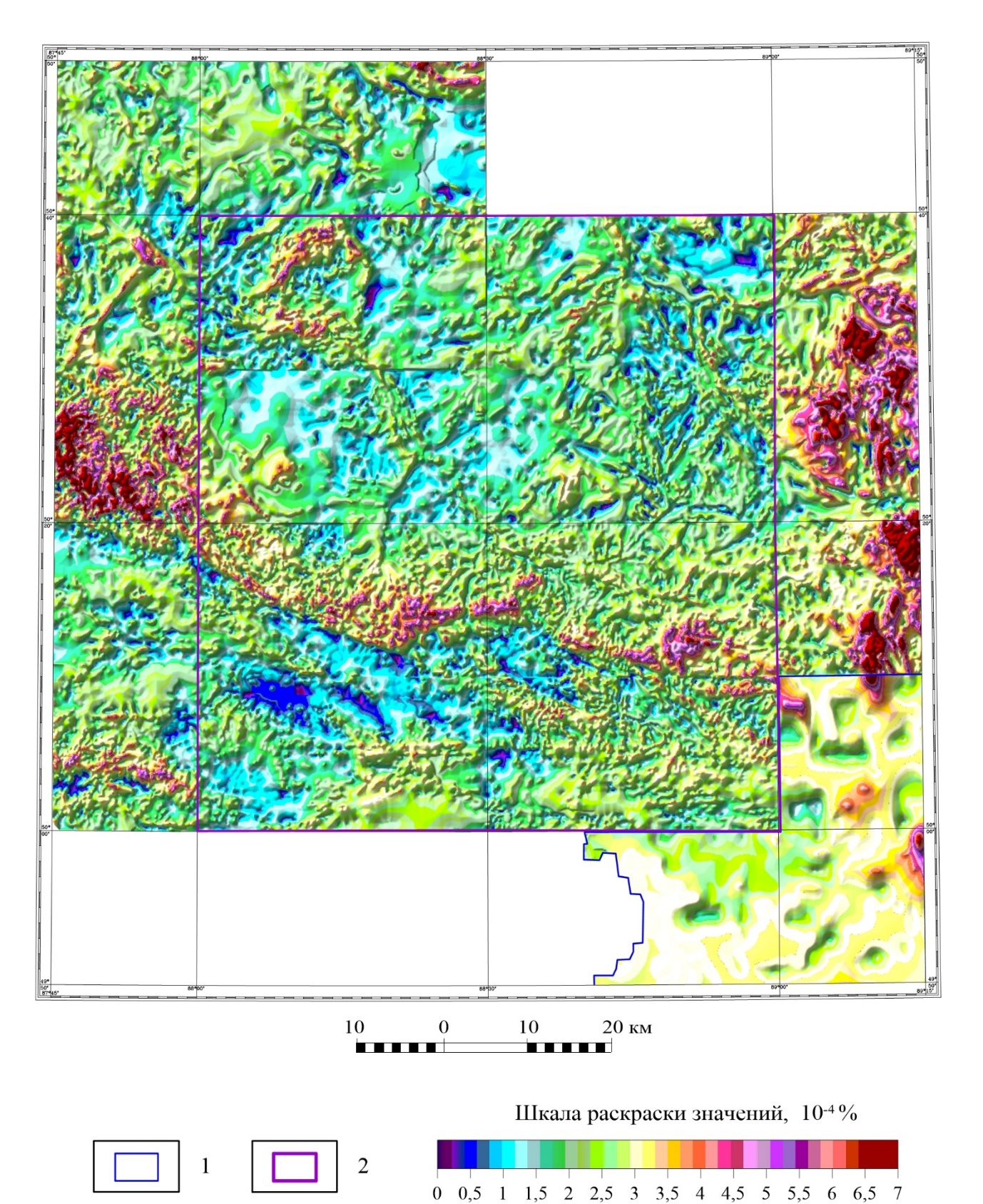 Сводная карта содержаний урана 
по листу М-45-XVII 
с обрамлением
Схема использованных материалов 
комплексных к/м АГФ съемок
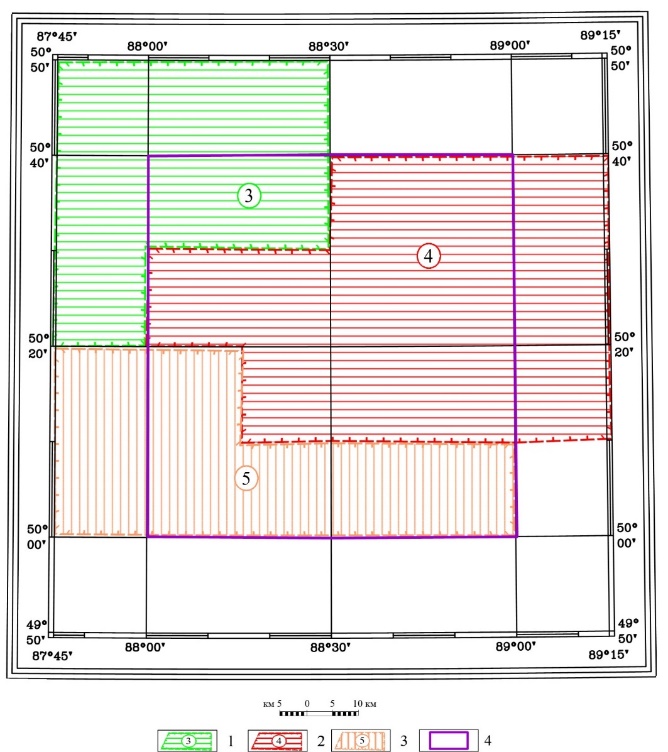 1 - Граница разномасштабных АГС съемок; 
2 - границы листа М-45-XVII..
19
[Speaker Notes: Аналогично показаны карты всех р/м полей. В рельефе - с обрамлением,]
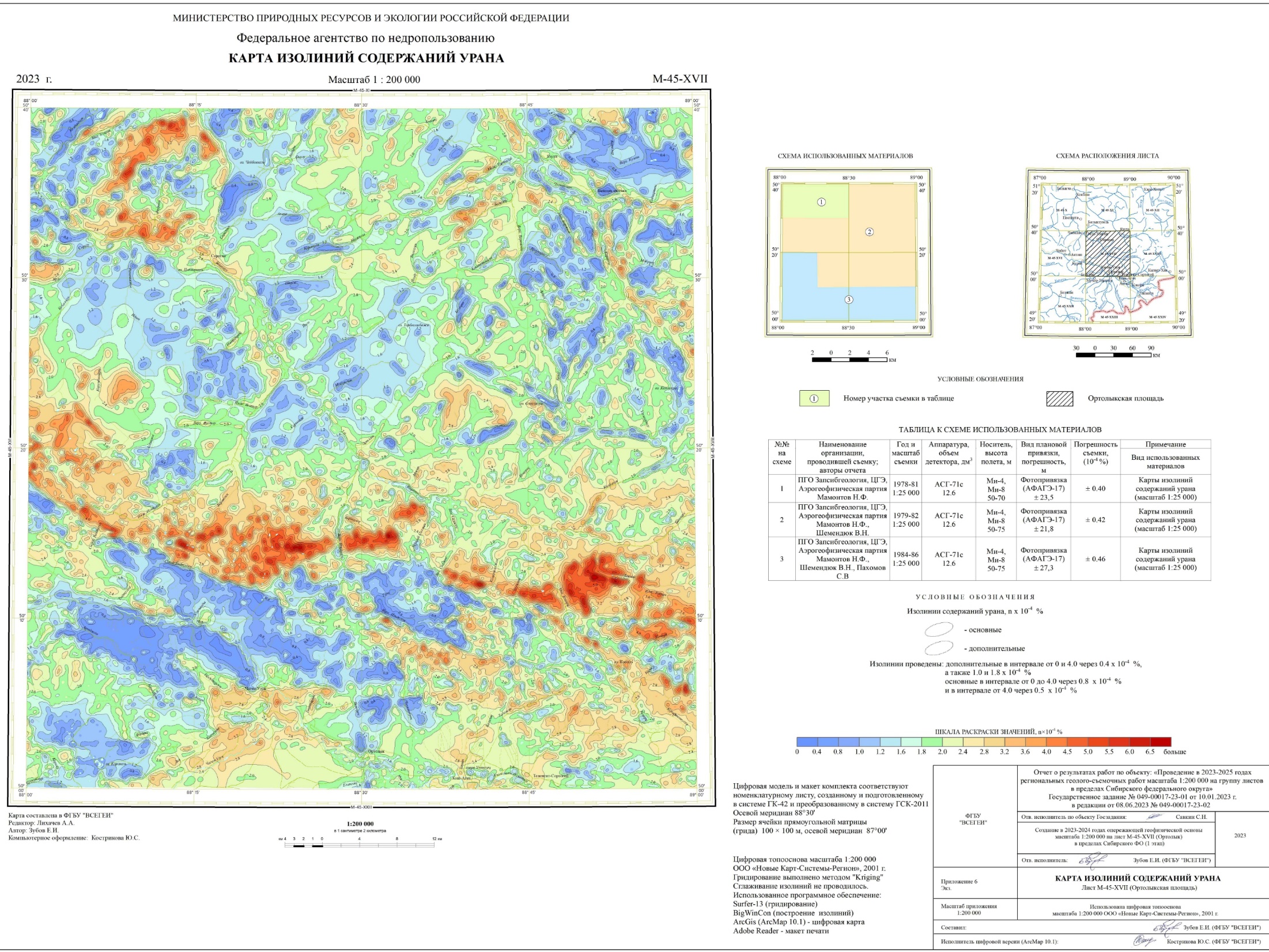 20
14
[Speaker Notes: А в пределах листа - в изолиниях (как Графическое приложение м-ба 1:200 000).]
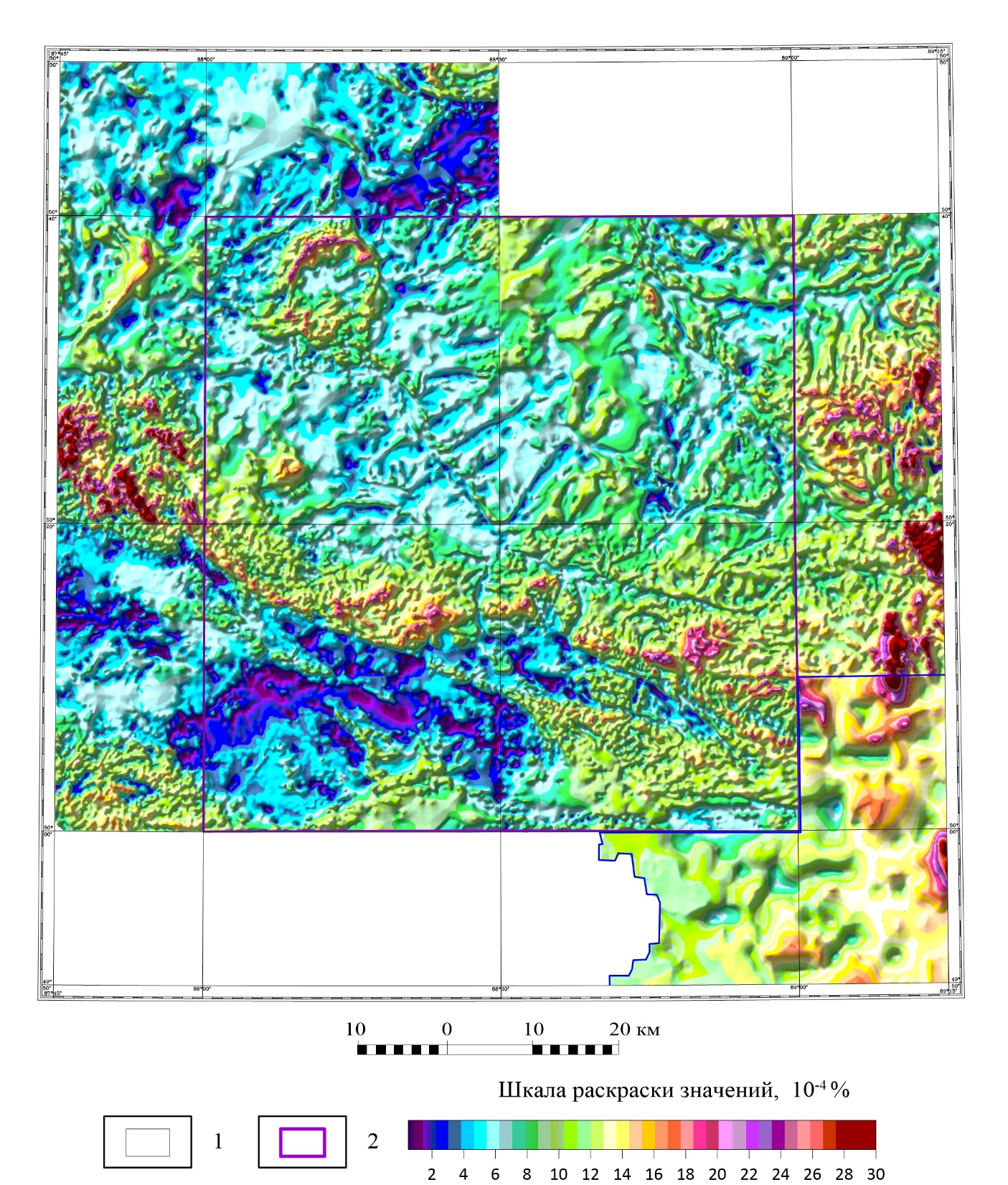 Сводная карта содержаний тория 
по листу М-45-XVII 
с обрамлением
Схема использованных материалов 
комплексных к/м АГФ съемок
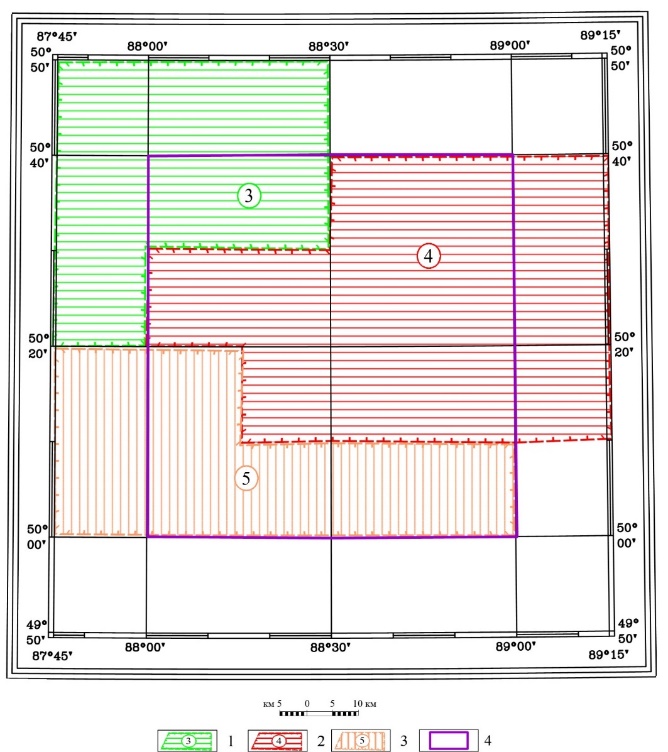 1 - Граница разномасштабных АГС съемок; 
2 - границы листа М-45-XVII..
21
[Speaker Notes: То же для тория (с обрамлением)]
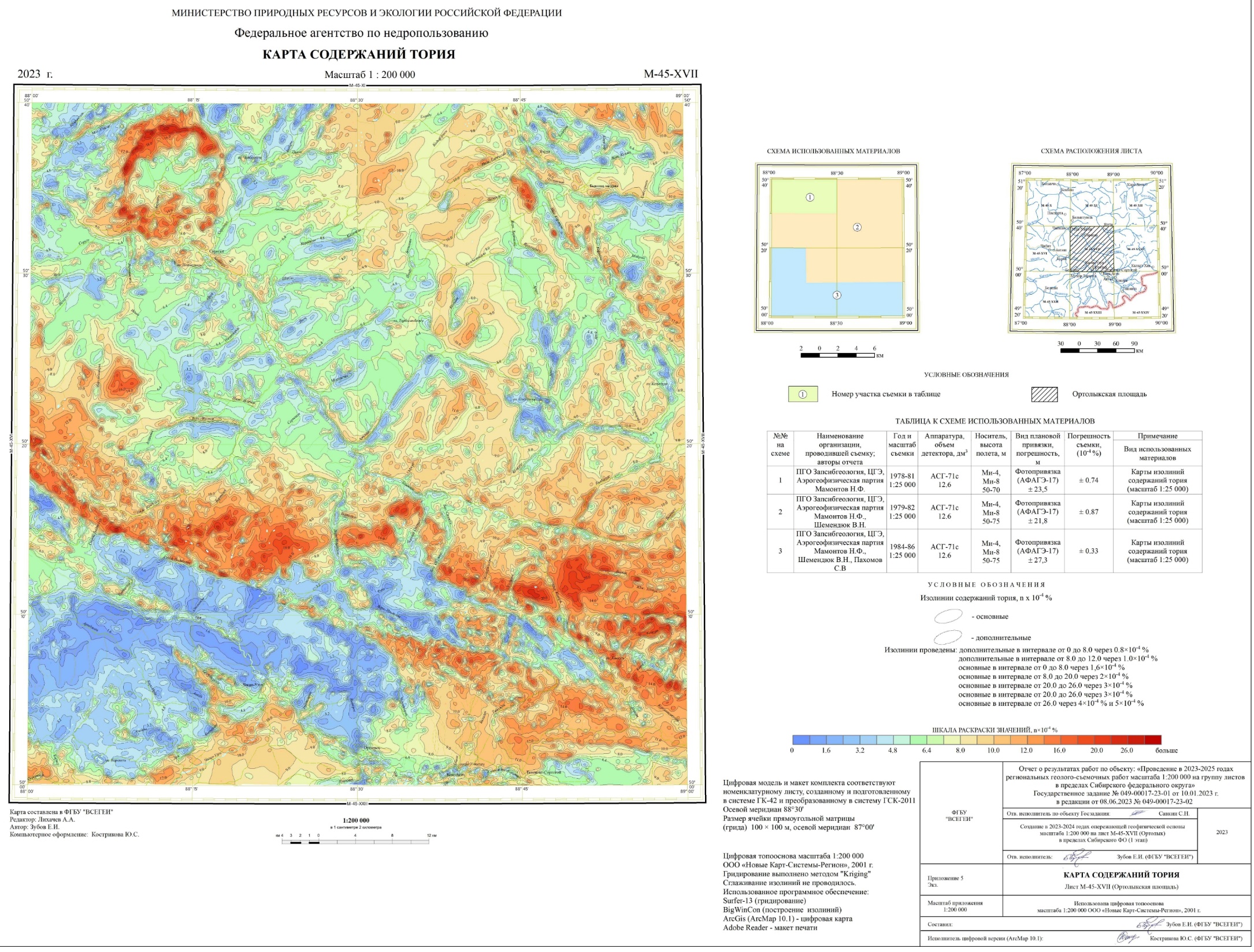 22
15
[Speaker Notes: И в рамках листа]
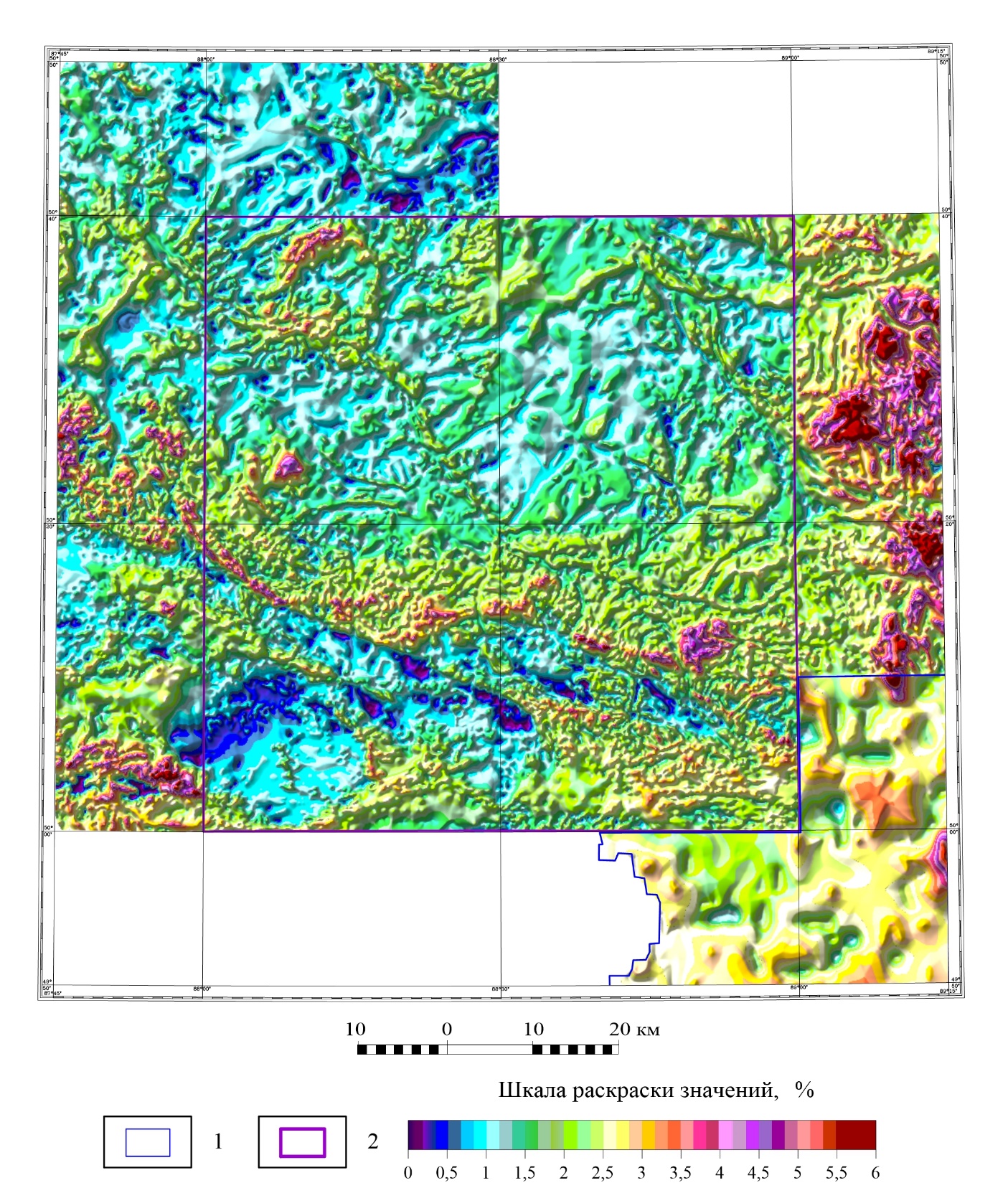 Сводная карта содержаний калия 
по листу М-45-XVII 
с обрамлением
Схема использованных материалов 
комплексных к/м АГФ съемок
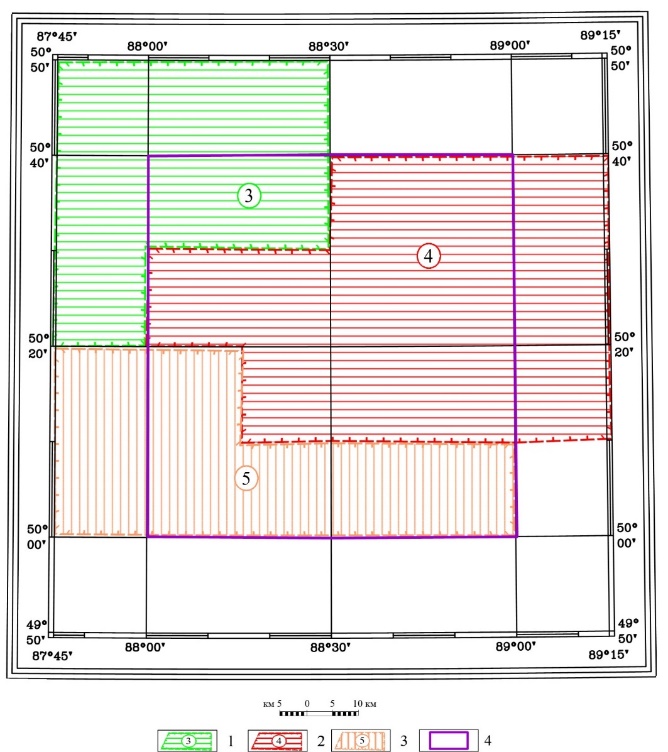 1 - Граница разномасштабных АГС съемок; 
2 - границы листа М-45-XVII..
23
[Speaker Notes: Для калия – в рельефе]
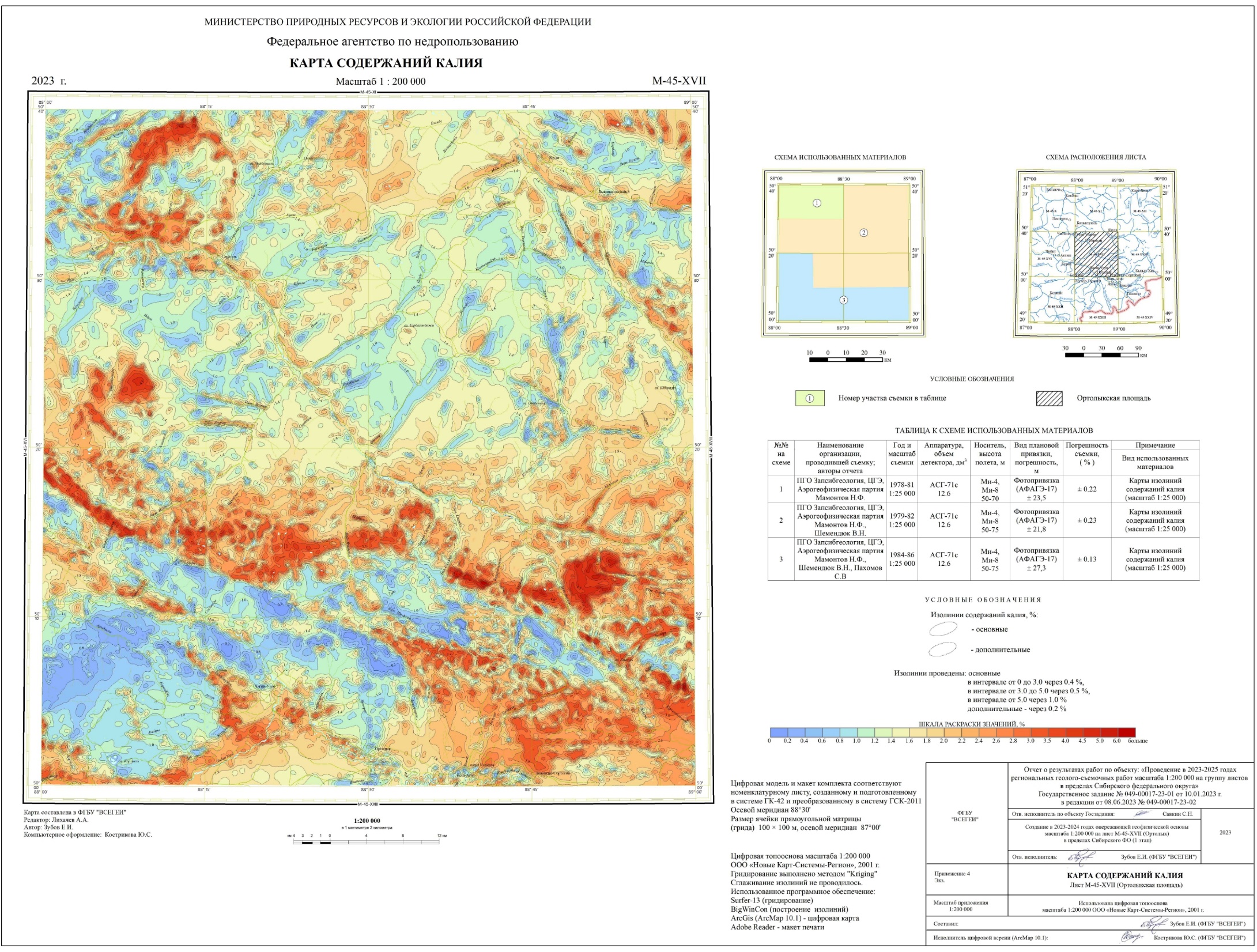 24
16
[Speaker Notes: и в изолиниях]
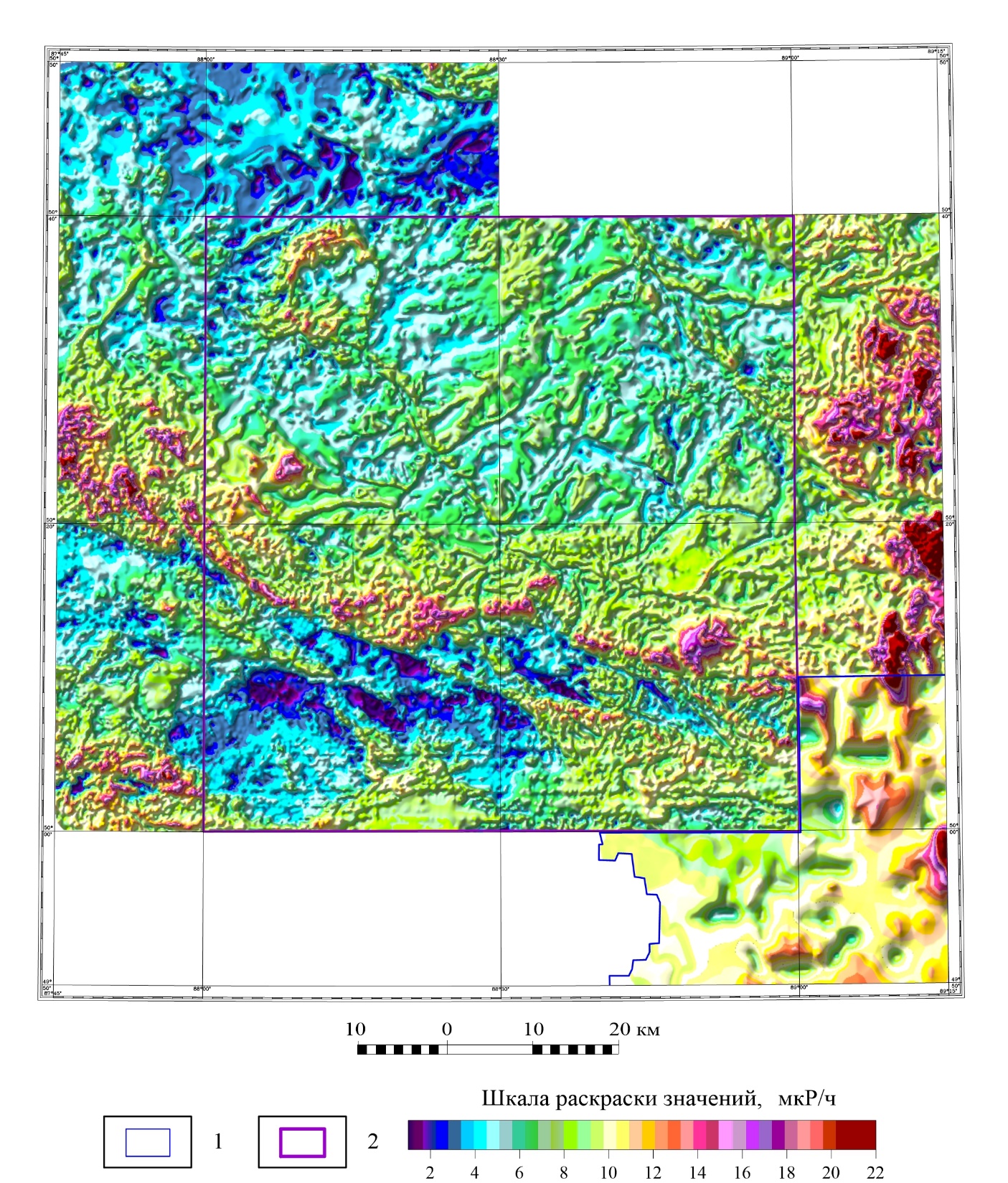 Сводная карта значений МЭД 
суммарного гамма-излучения по листу М-45-XVII с обрамлением
Схема использованных материалов 
комплексных к/м АГФ съемок
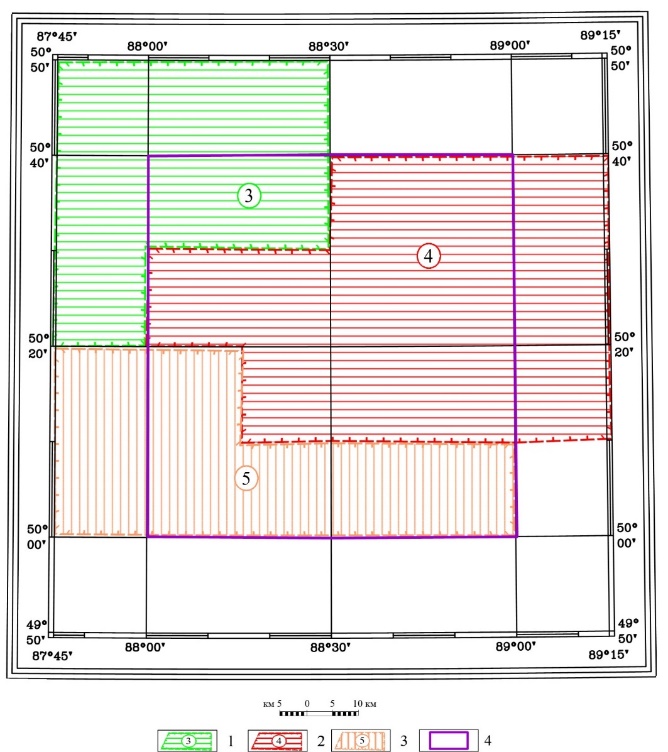 1 - Граница разномасштабных АГС съемок; 
2 - границы листа М-45-XVII..
25
[Speaker Notes: и для мощности дозы – в рельефе]
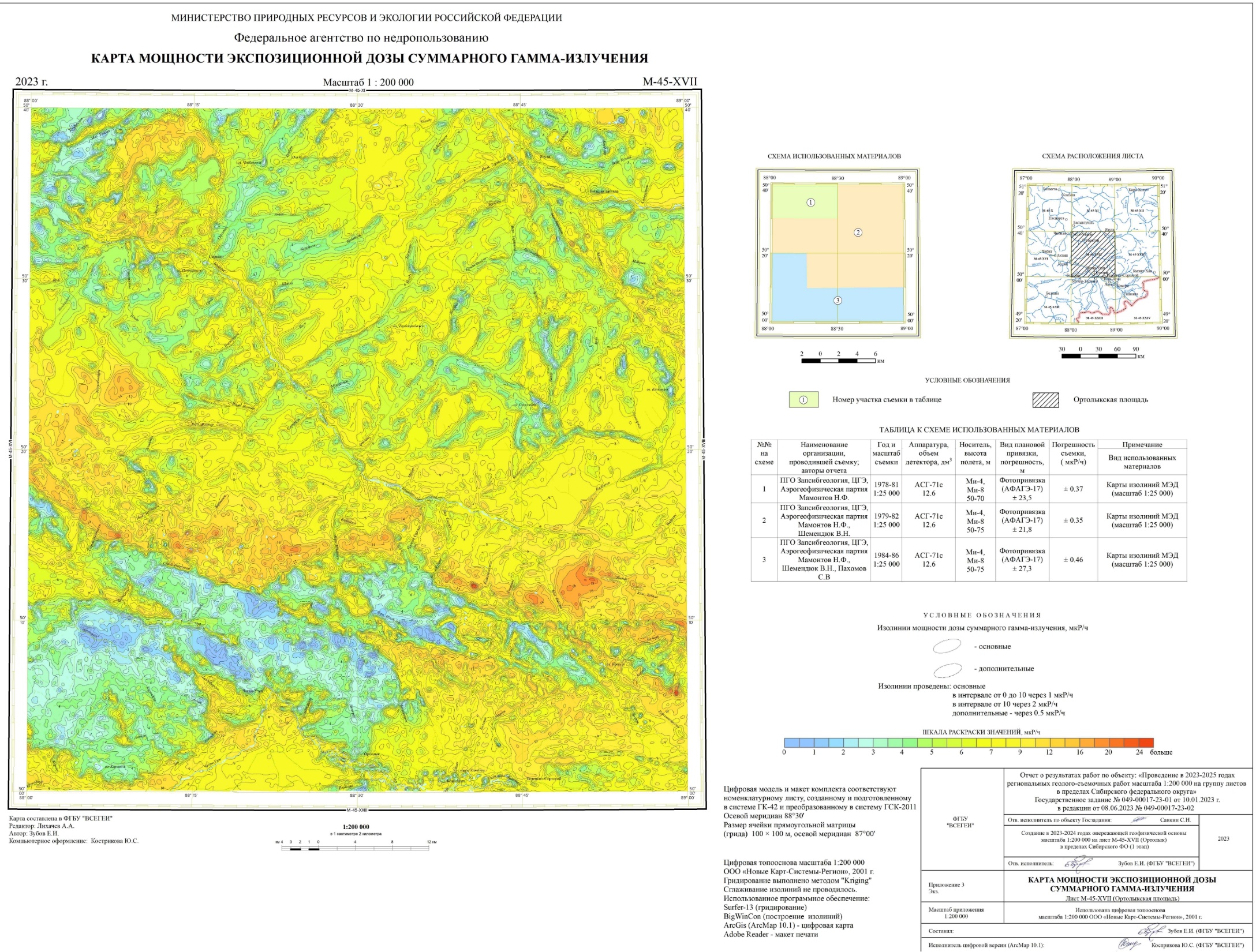 26
17
[Speaker Notes: и в изолиниях (как Графическое Приложение). Все графические приложения с исходными полями выведены на бумагу.]
Карта модуля горизонтальной составляющей 
градиента поля силы тяжести
3. Построение карт целевых трансформант геофизических полей
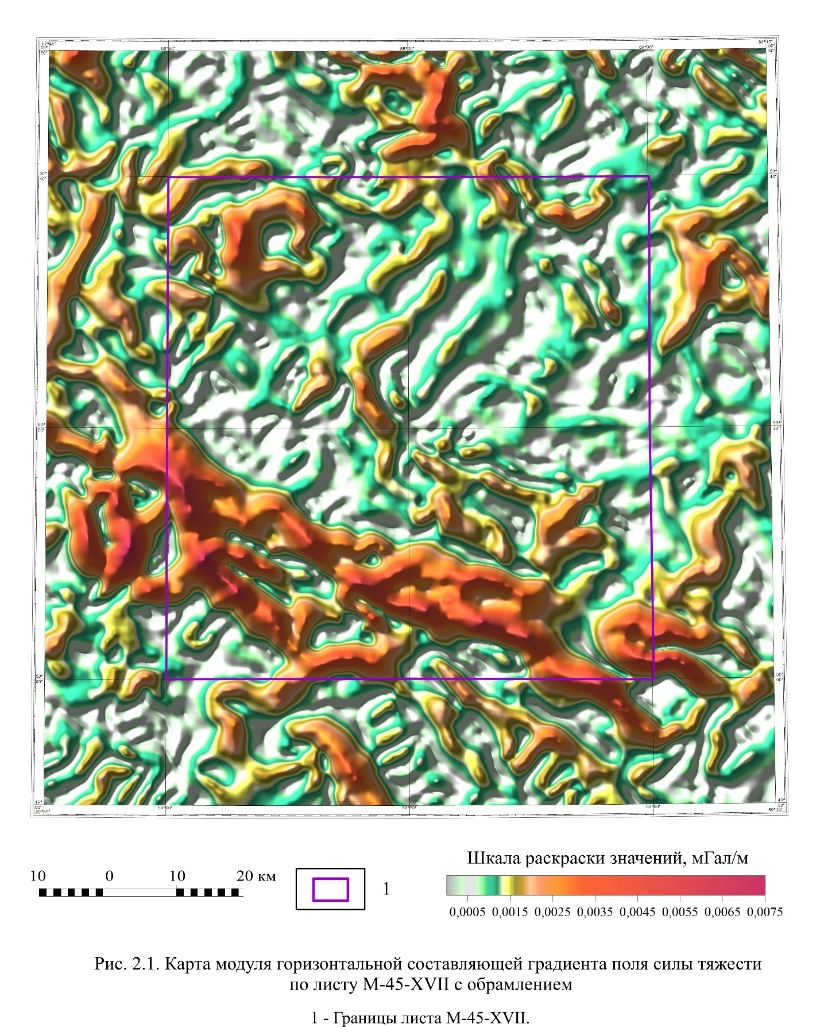 Карта региональной составляющей аномального магнитного поля
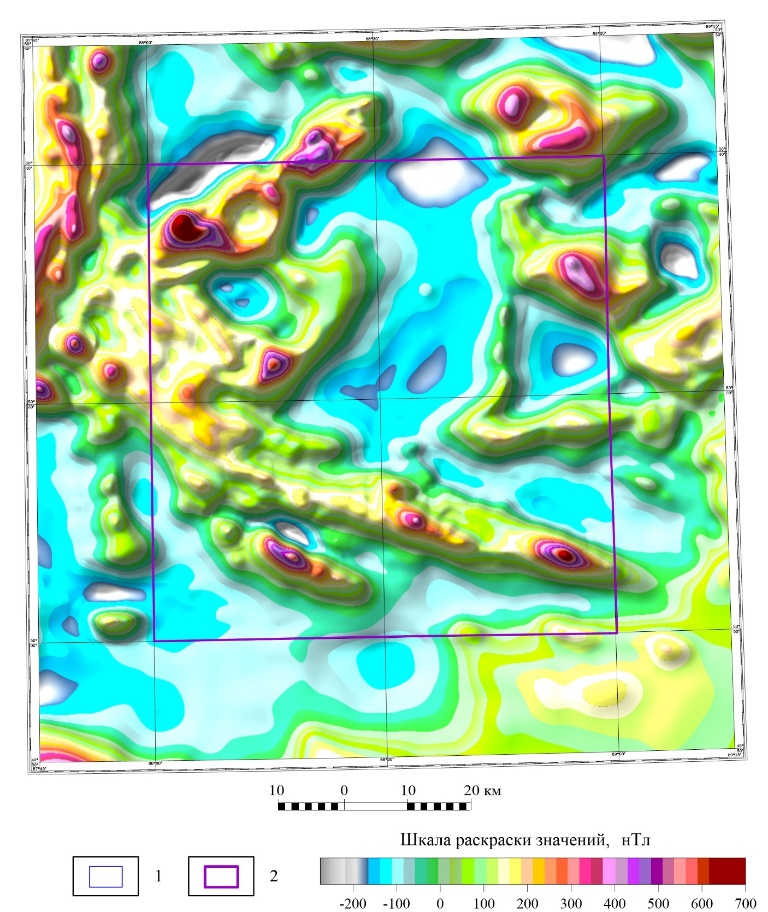 Карта параметра F=UK/Th
 по листу М-45-XVII с обрамлением
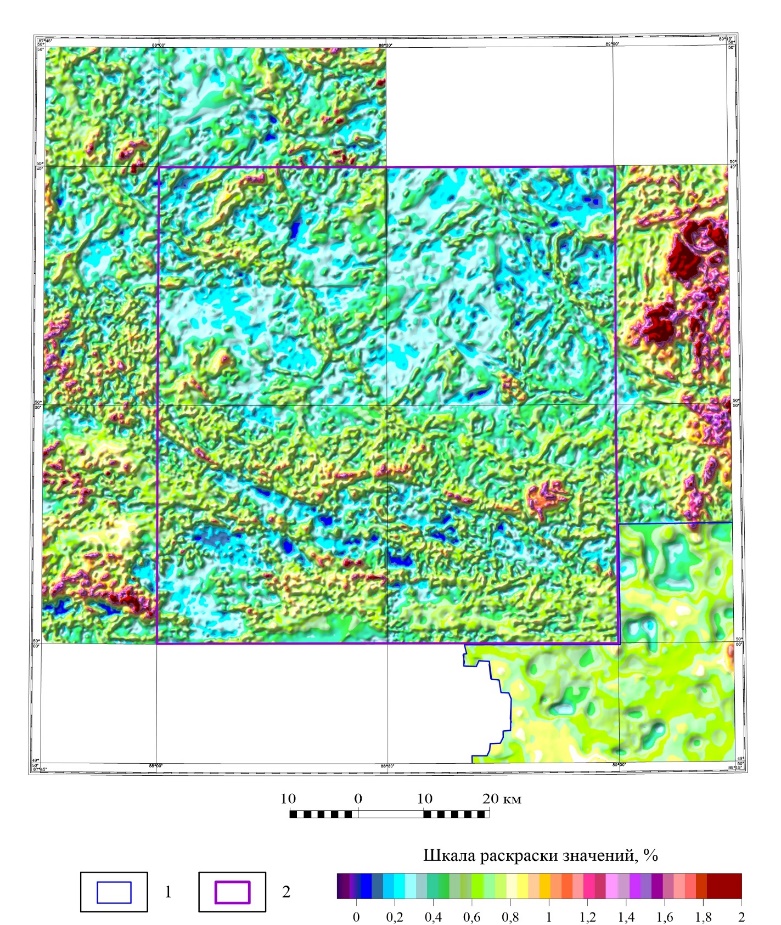 27
[Speaker Notes: По сводным ЦМ геофизических полей рассчитаны целевые трансформанты, указанные в ТЗ. Для ПСТ и АМП – это горизонтальные и вертикальные составляющие градиентов, локальные и региональные компоненты. Для АГС данных - бинарные отношения, параметр F = UK/Th и карта радиогеохимической зональности.]
Карта модуля горизонтальной составляющей градиента
 поля силы тяжести по листу М-45-XVII с обрамлением
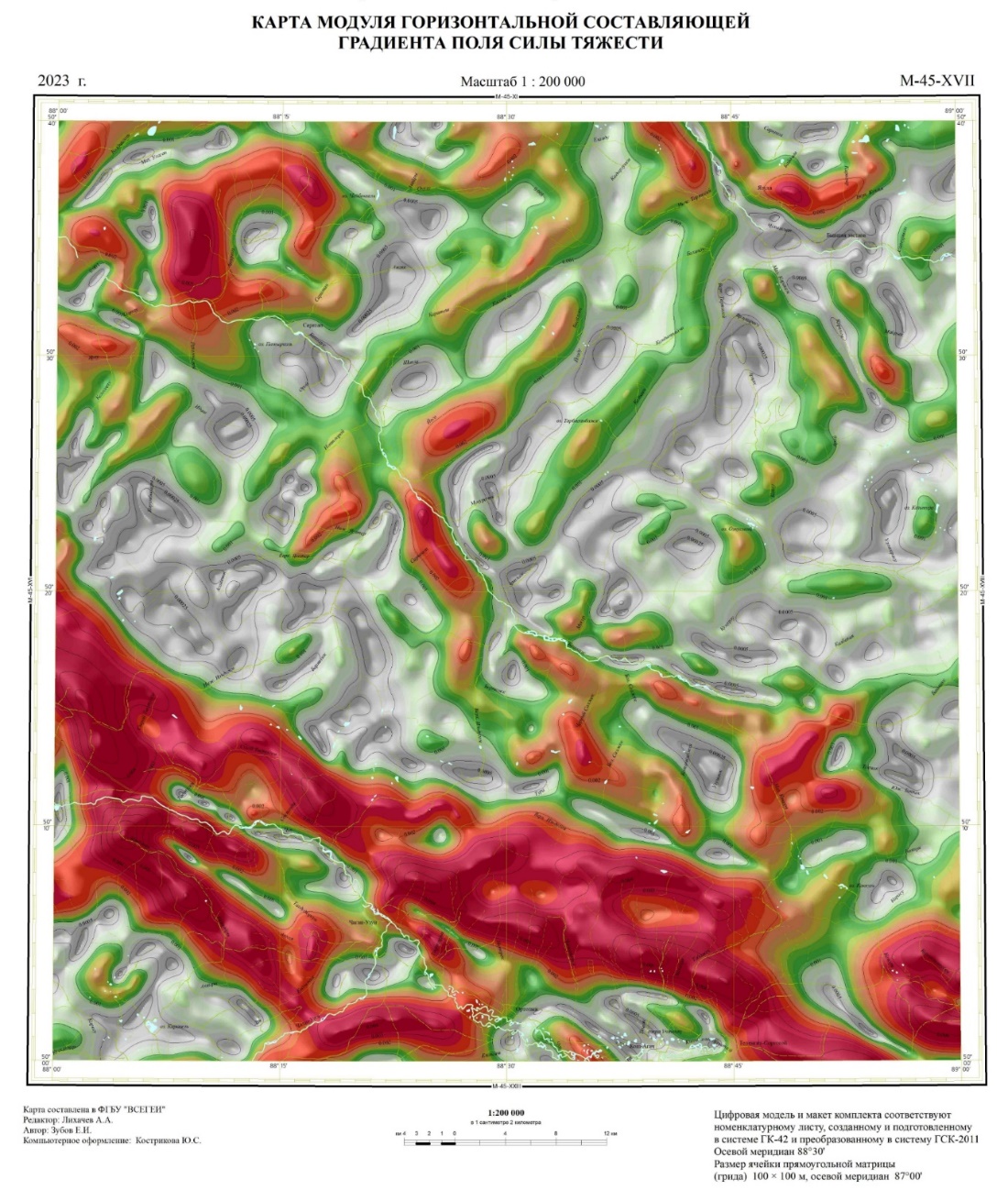 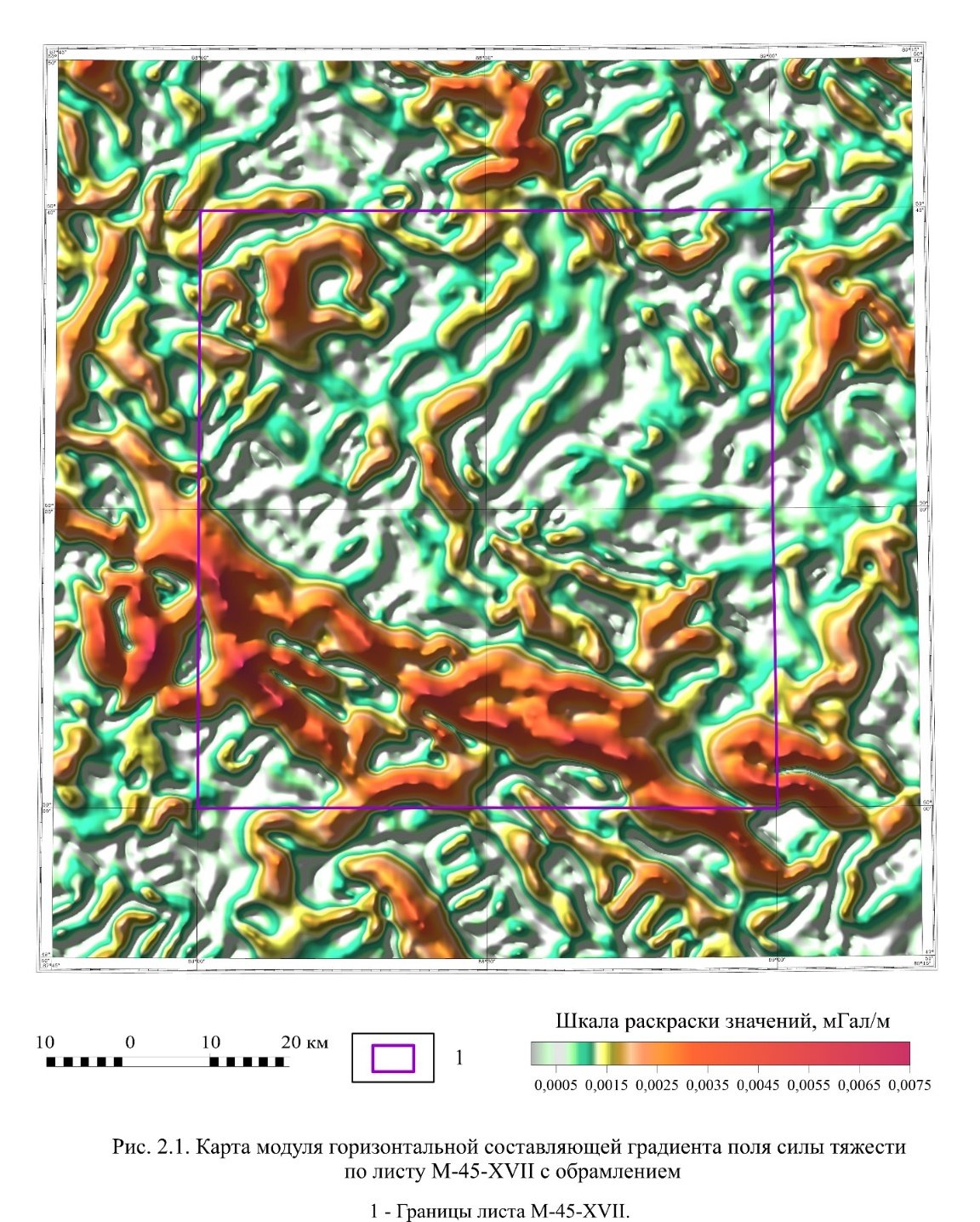 1 - Границы листа М-45-XVII..
28
[Speaker Notes: Как и для исходных полей все трансформации  рассчитаны по  сводным ЦМ на лист с обрамлением (левый слайд) и оформлены в виде Граф. Прил. строго в границах листа (правый слайд). Это модуль горизонтальной составляющей градиента ПСТ.]
Карта вертикальной составляющей градиента поля силы тяжести
по листу М-45-XVII с обрамлением
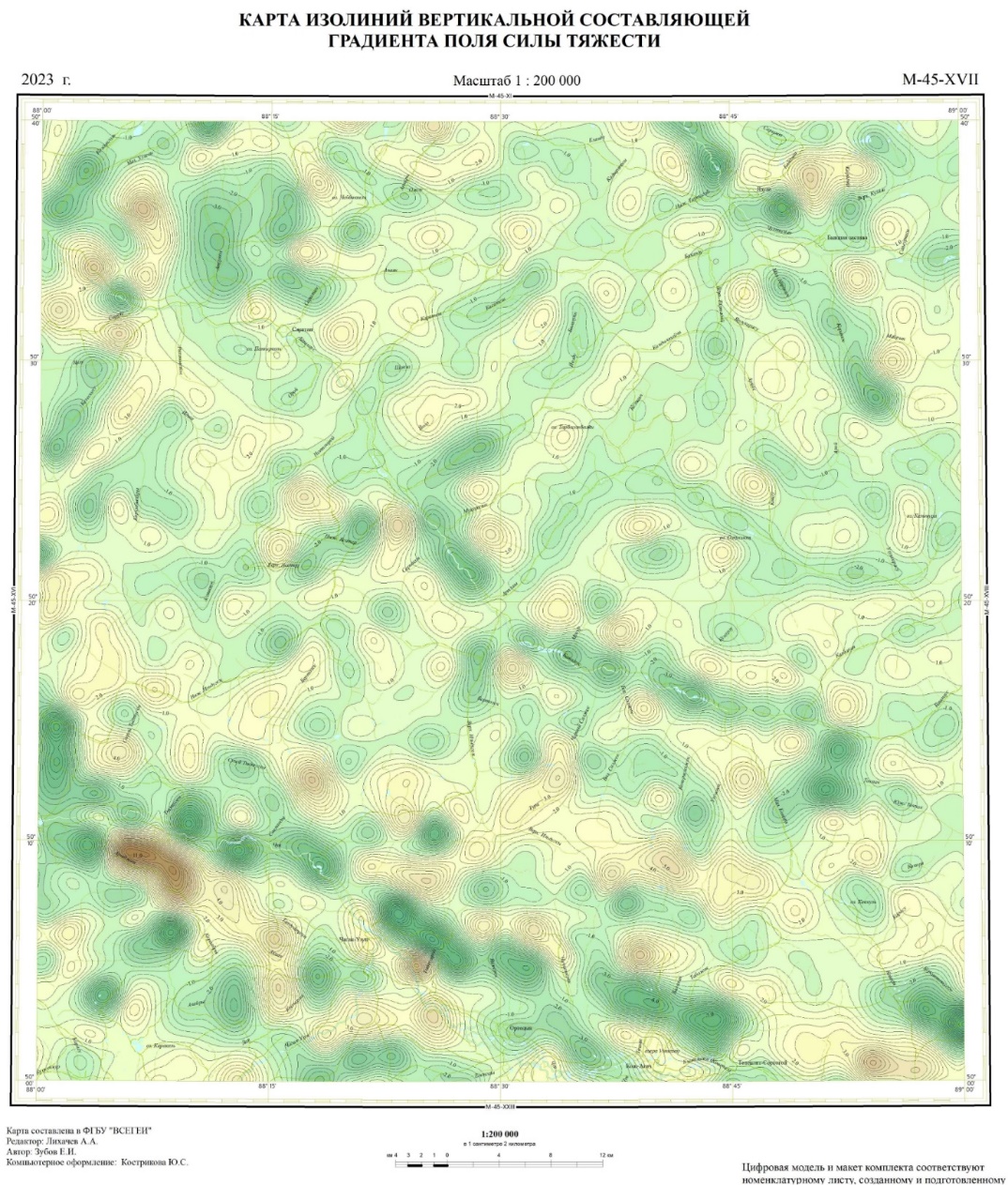 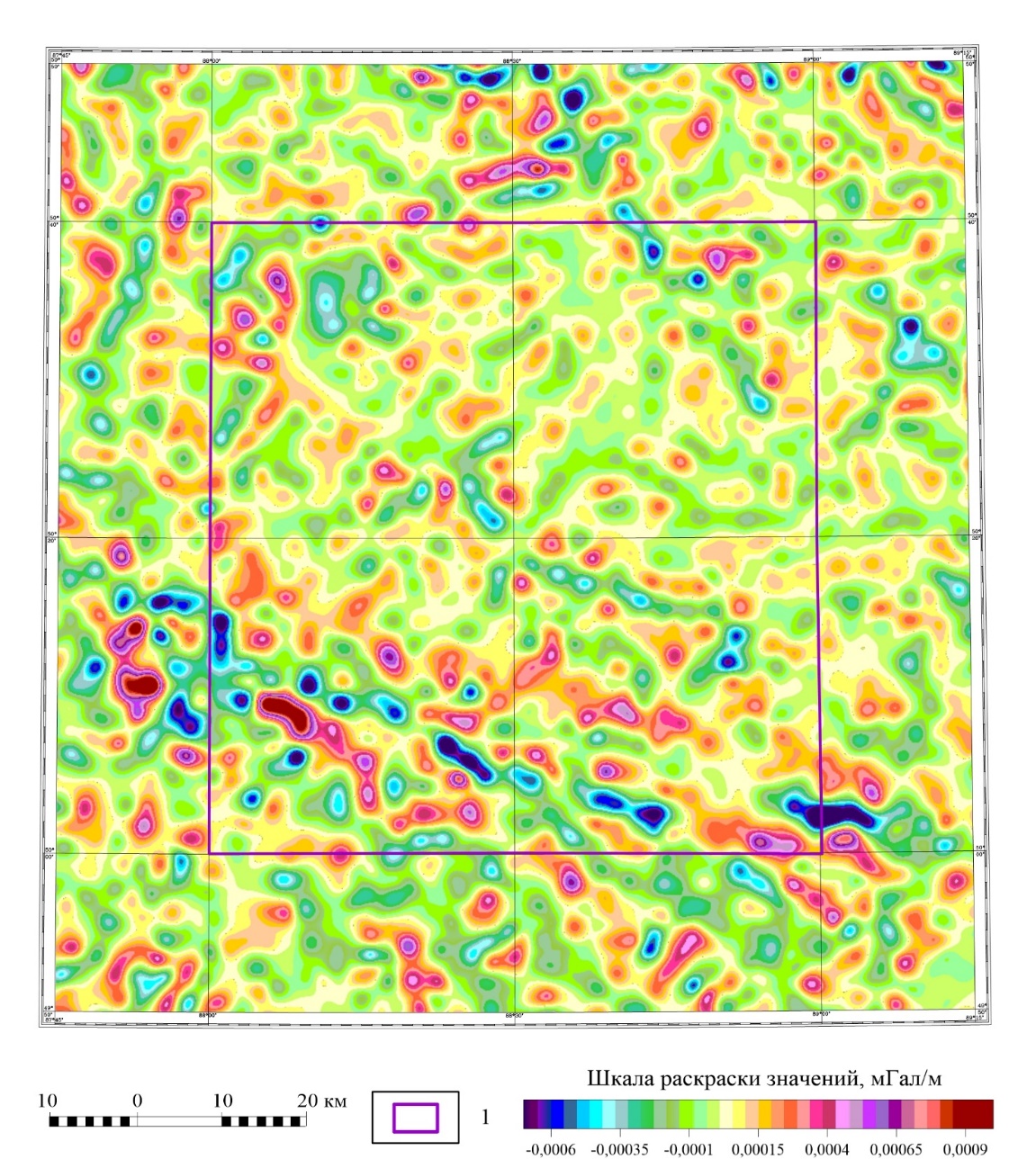 Карты его вертикальной компоненты
29
[Speaker Notes: Карты его вертикальной компоненты (с обрамлением и без).]
Карта модуля горизонтальной составляющей градиента АМП
по листу М-45-XVII с обрамлением
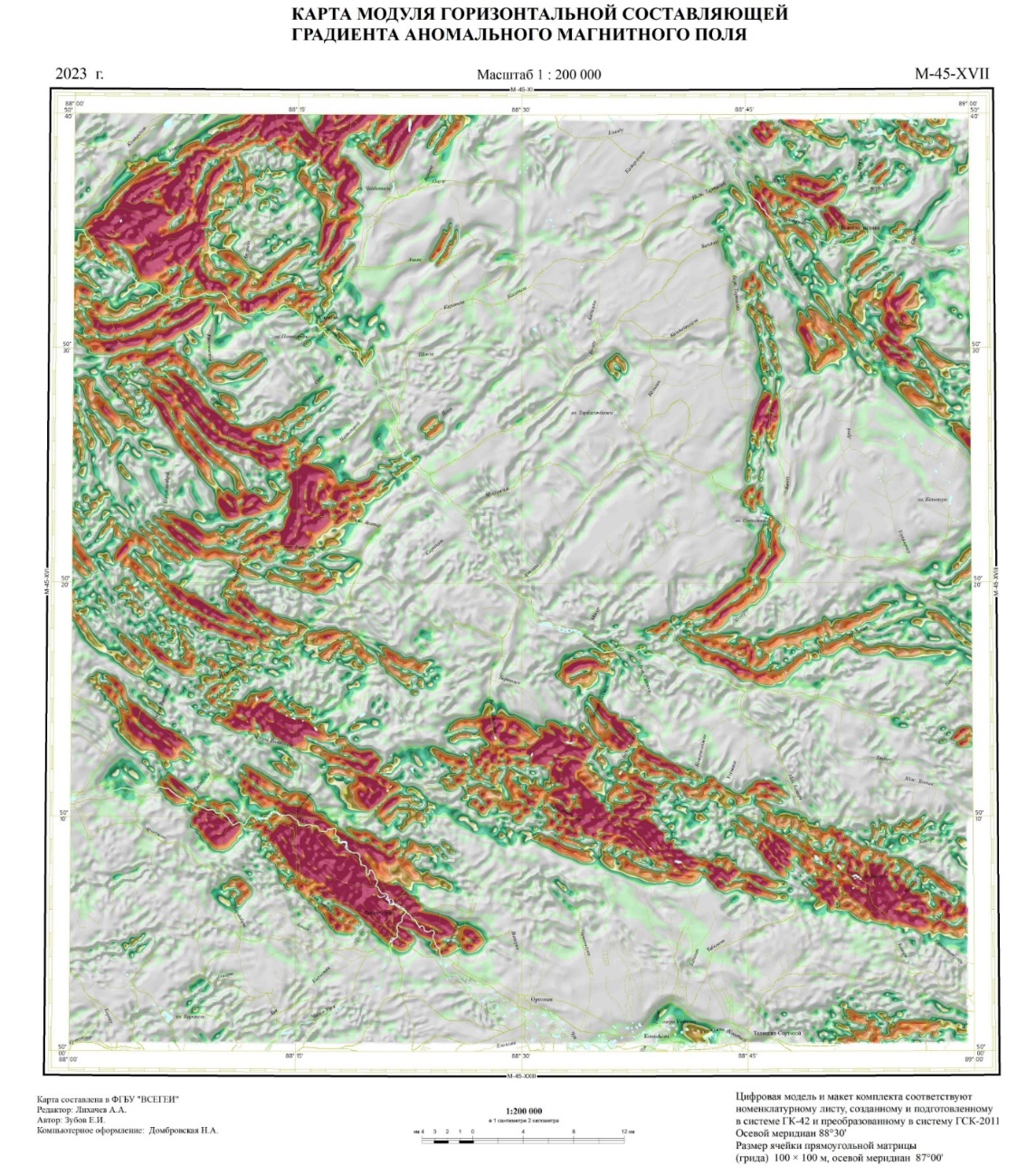 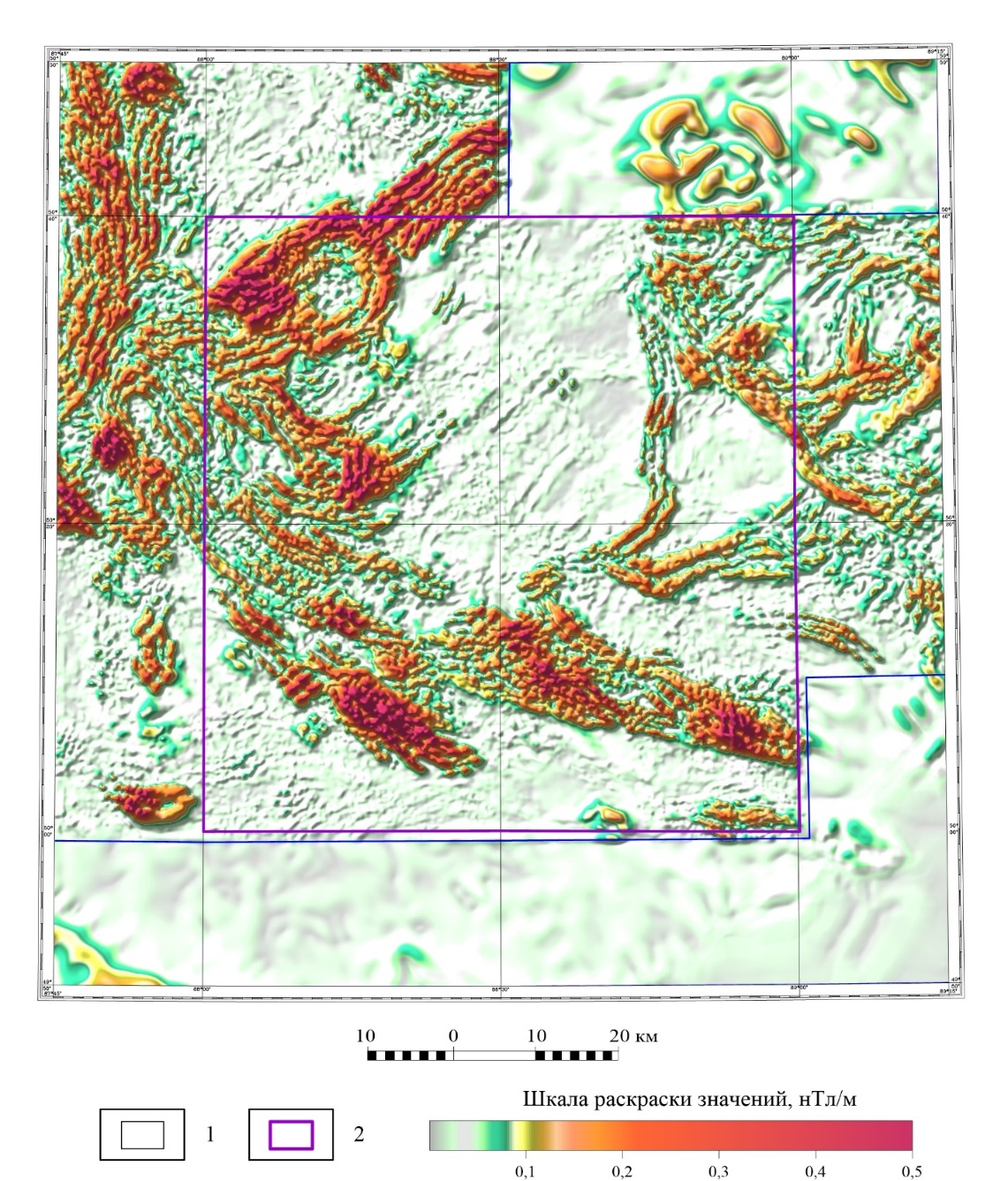 1 - Контуры разномасштабных АМ съемок; 
2 - границы листа М-45-XVII
30
[Speaker Notes: Карты модуля горизонтальной составляющей градиента АМП]
Карта локальной составляющей поля силы тяжести
по листу М-45-XVII с обрамлением
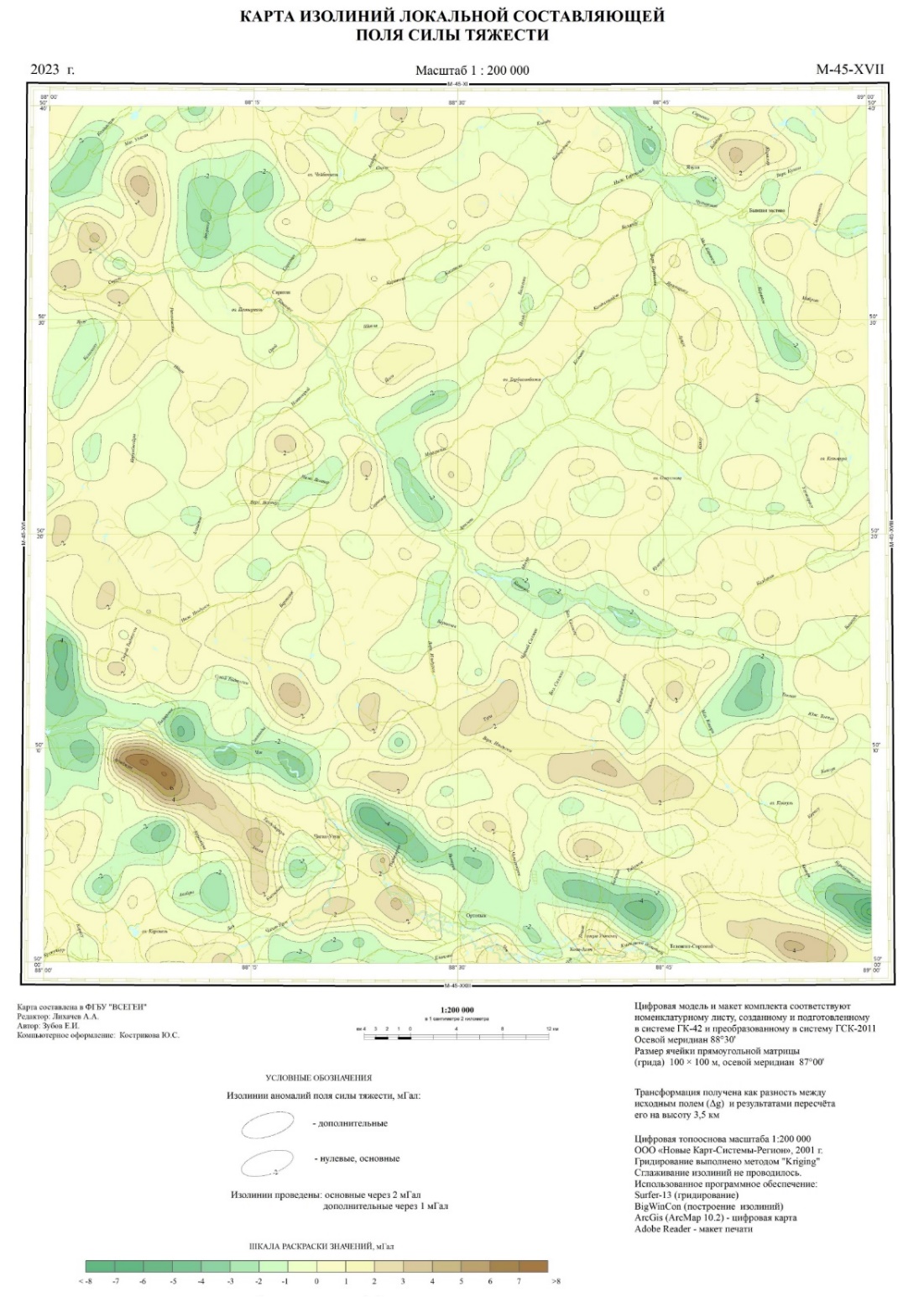 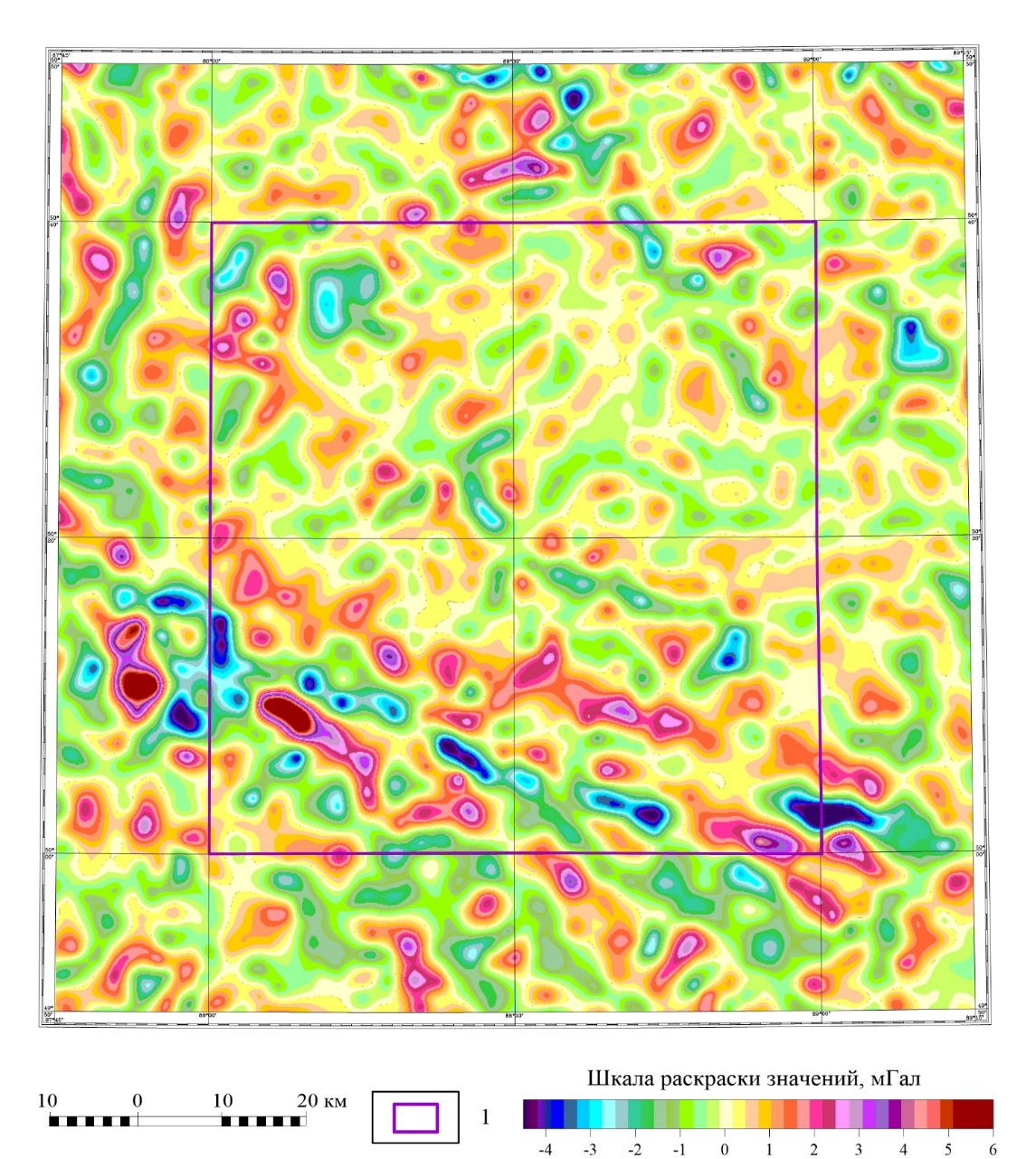 1 - границы листа М-45-XVII
31
21
[Speaker Notes: Карта локальной составляющей поля силы тяжести]
Карта локальной составляющей аномального магнитного поля по листу
М-45-XVII с обрамлением
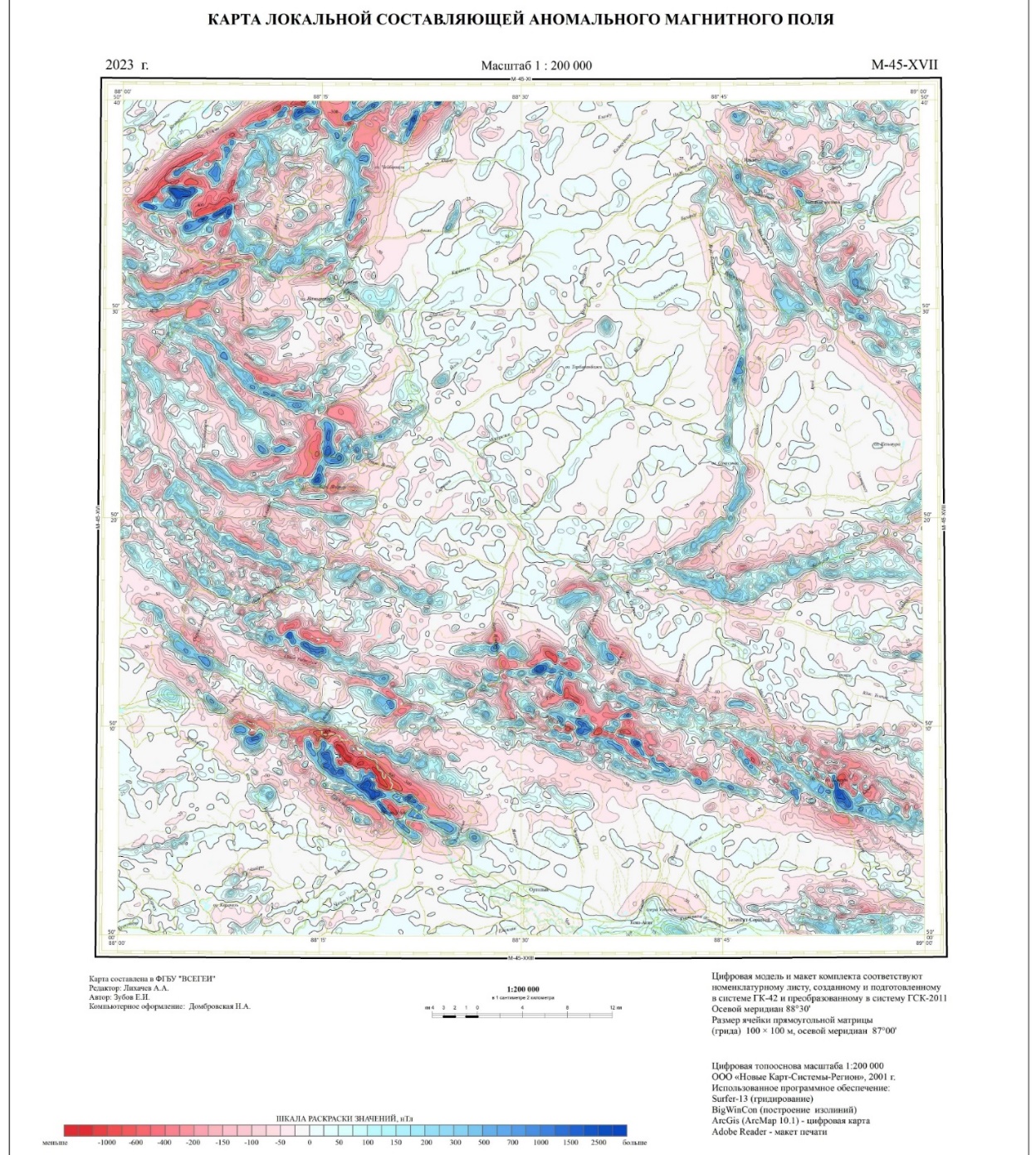 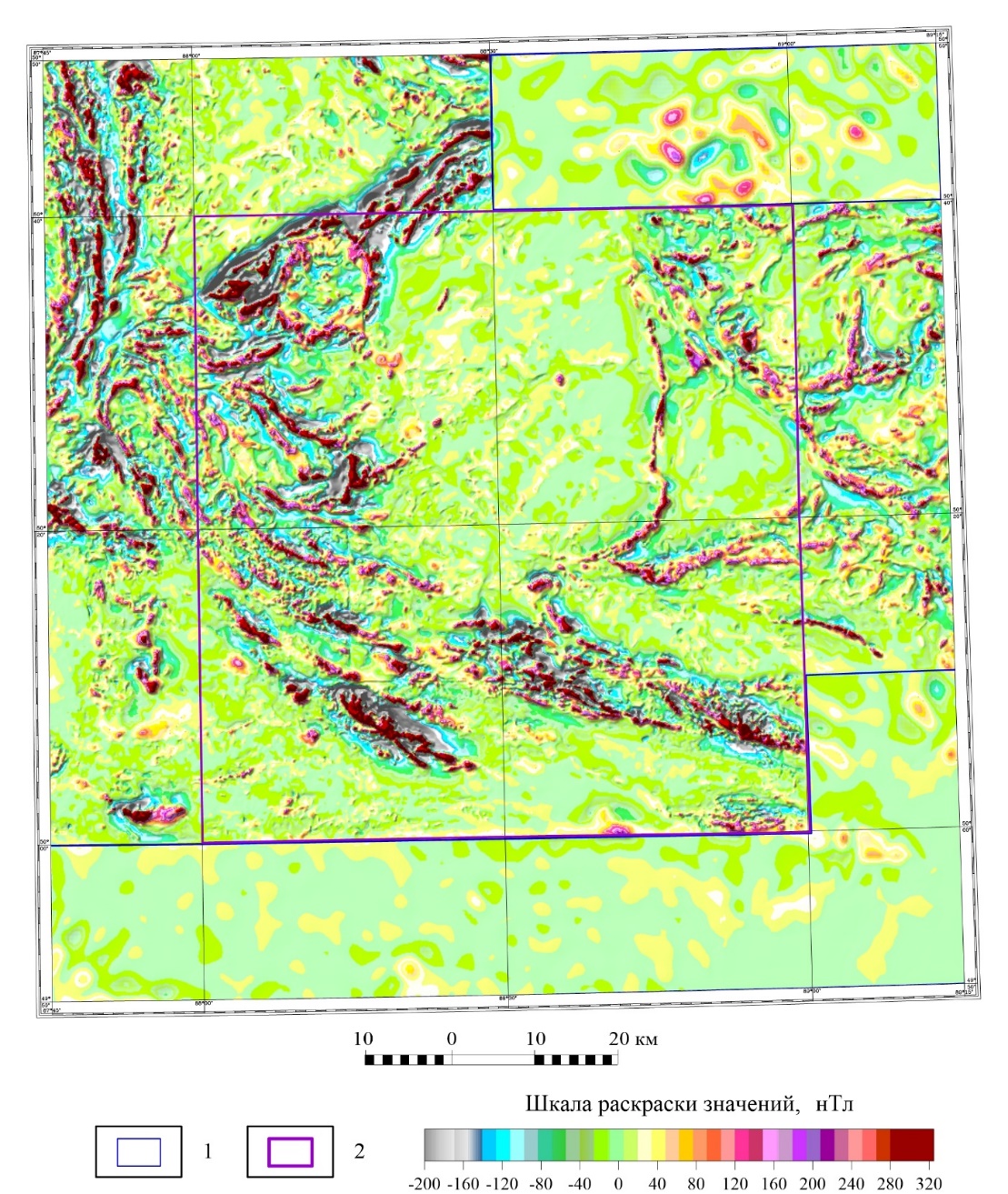 1 - Контуры разномасштабных АМ съемок; 
2 - границы листа М-45-XVII
32
[Speaker Notes: Карты локальной составляющей аномального магнитного поля]
Карта региональной составляющей аномального магнитного поля по листу
М-45-XVII с обрамлением
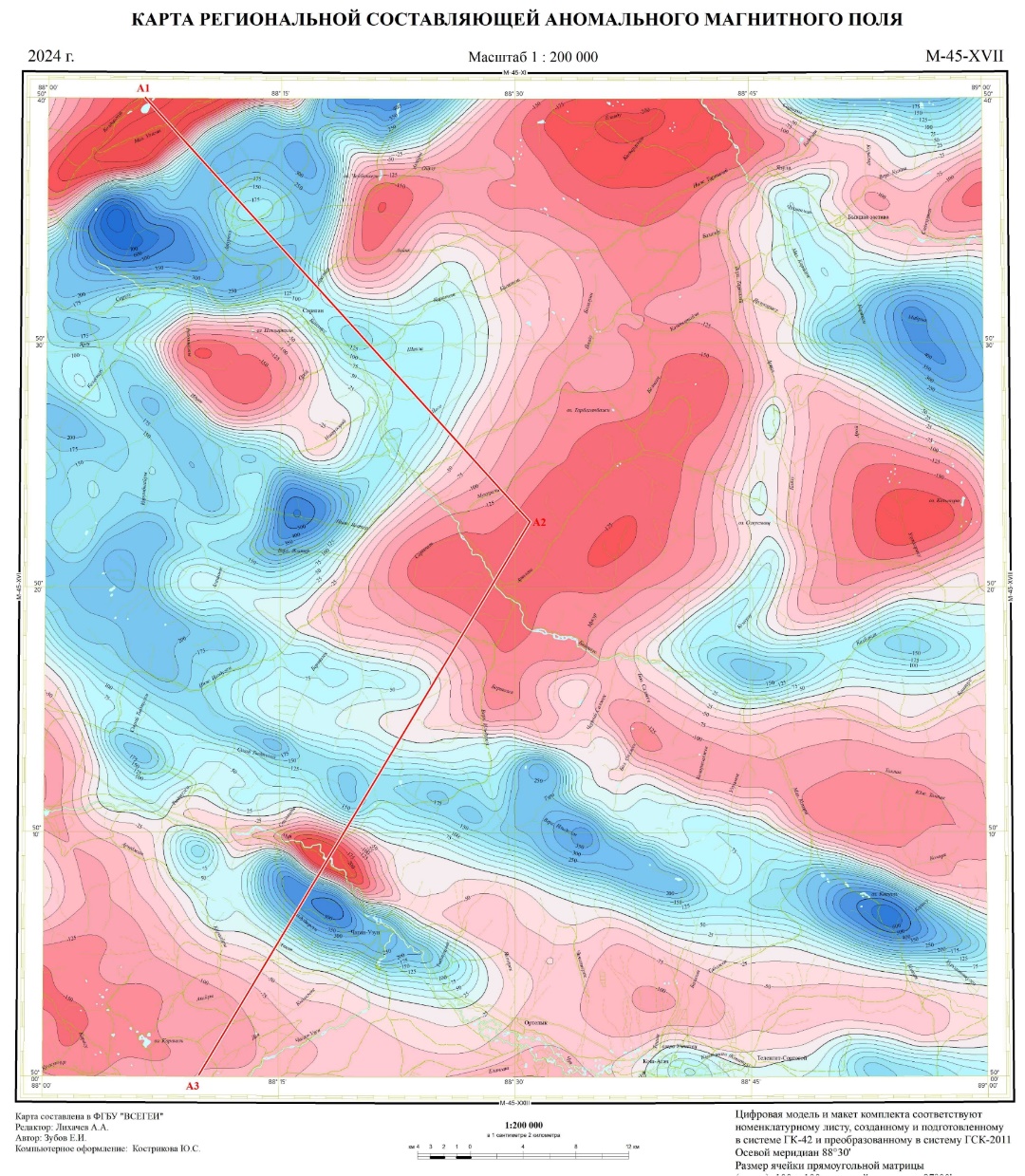 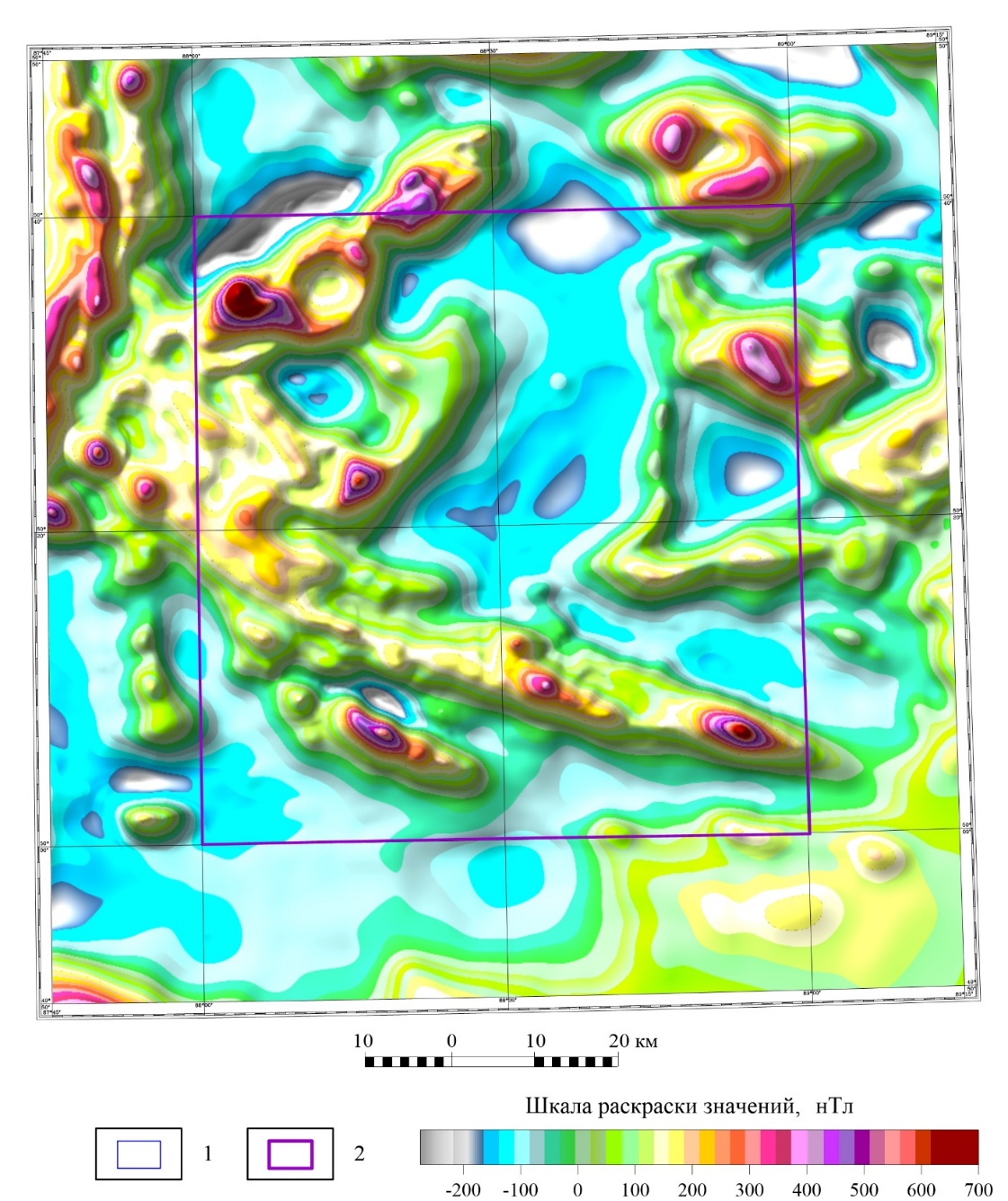 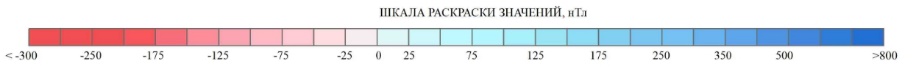 1 - Контуры разномасштабных АМ съемок; 
2 - границы листа М-45-XVII
33
[Speaker Notes: Его региональной компоненты (поле, пересчитанное вверх на 1.5 км)]
Изменение доли (Р) локальных аномалий АМП (А) и ПСТ (Б) с 10-кратным уменьшением 
интенсивности вертикального градиента в экстремальных точках
от высоты пересчета (Н)
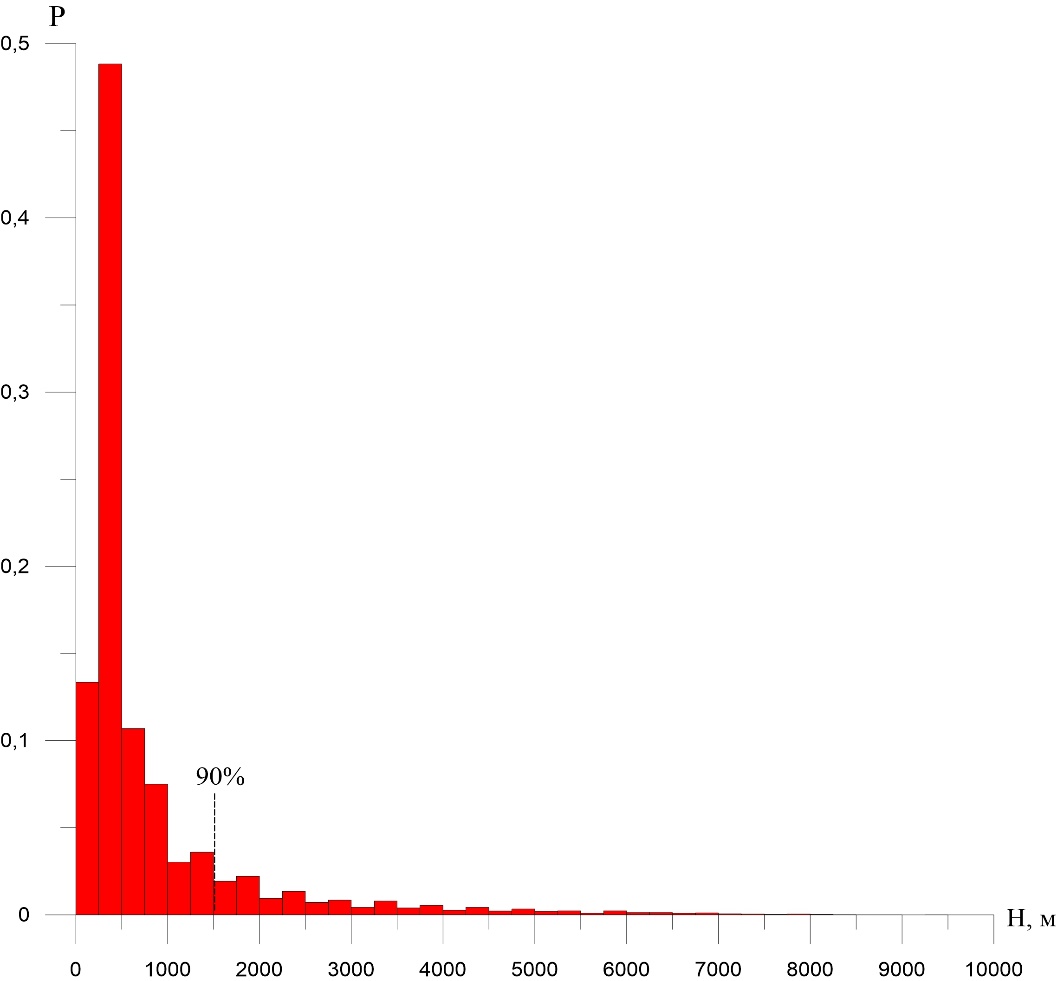 А
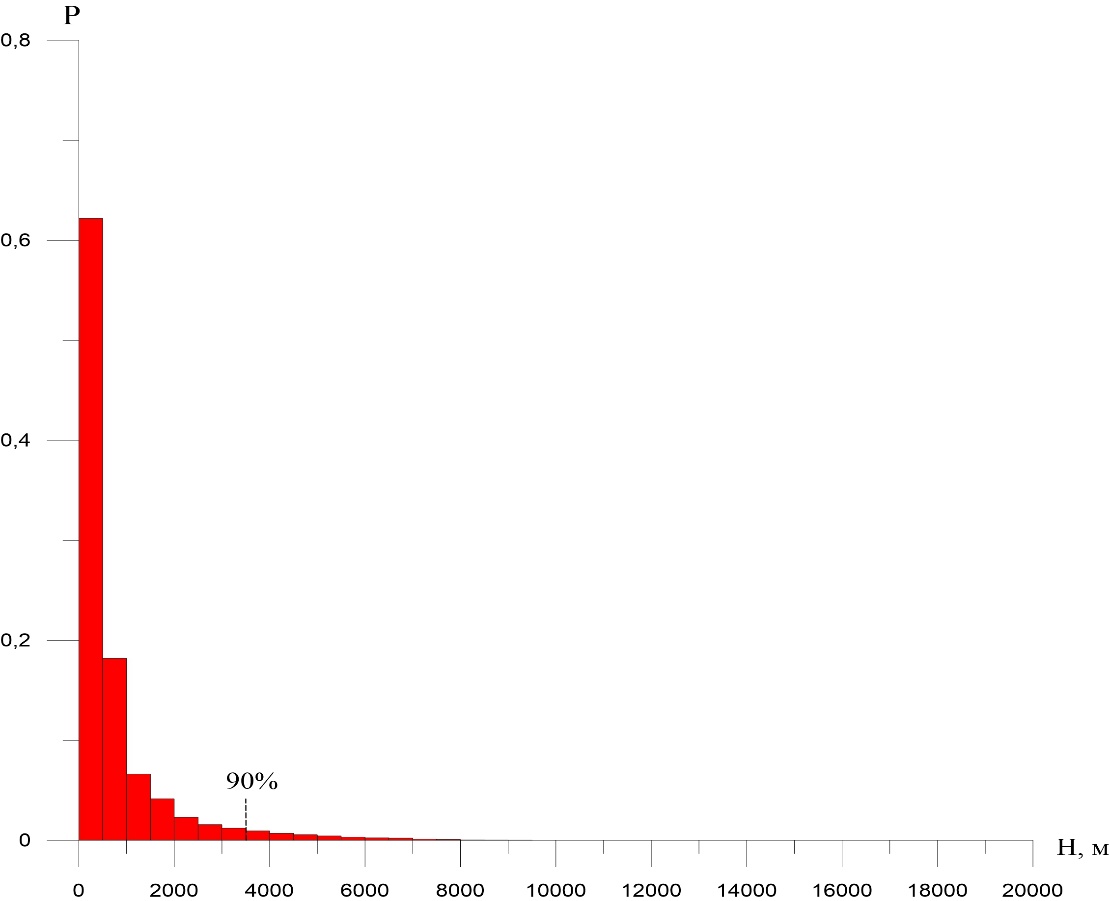 Б
Для выделения региональных составляющих потенциальных полей использован алгоритм пересчета вверх на заданную высоту (Н), а локальная составляющая определялась как разность исходного поля и его региональной компоненты. Величина Н определялась по результатам анализа гистограмм изменения доли локальных аномалий АМП и ПСТ с 10-кратным уменьшением интенсивности вертикального градиента в зависимости от высоты пересчета. На изучаемой площади 90% магнитных аномалий отвечает этому условию при Н = 1.5 км, а 90% локальных аномалий ПСТ – при Н = 3.5 км. Эти высоты и были использованы для вычисления соответствующих локальных и региональных составляющих.
34
[Speaker Notes: Для выделения региональных составляющих потенциальных полей использован алгоритм пересчета вверх на заданную высоту (Н), а локальная составляющая определялась как разность исходного поля и его региональной компоненты. Величина Н определялась по результатам анализа гистограмм изменения доли локальных аномалий АМП и ПСТ с 10-кратным уменьшением интенсивности вертикального градиента в зависимости от высоты пересчета. На изучаемой площади 90% магнитных аномалий отвечает этому условию при Н = 1.5 км, а 90% локальных аномалий ПСТ – при Н = 3.5 км. Эти высоты и были использованы для вычисления соответствующих локальных и региональных составляющих.]
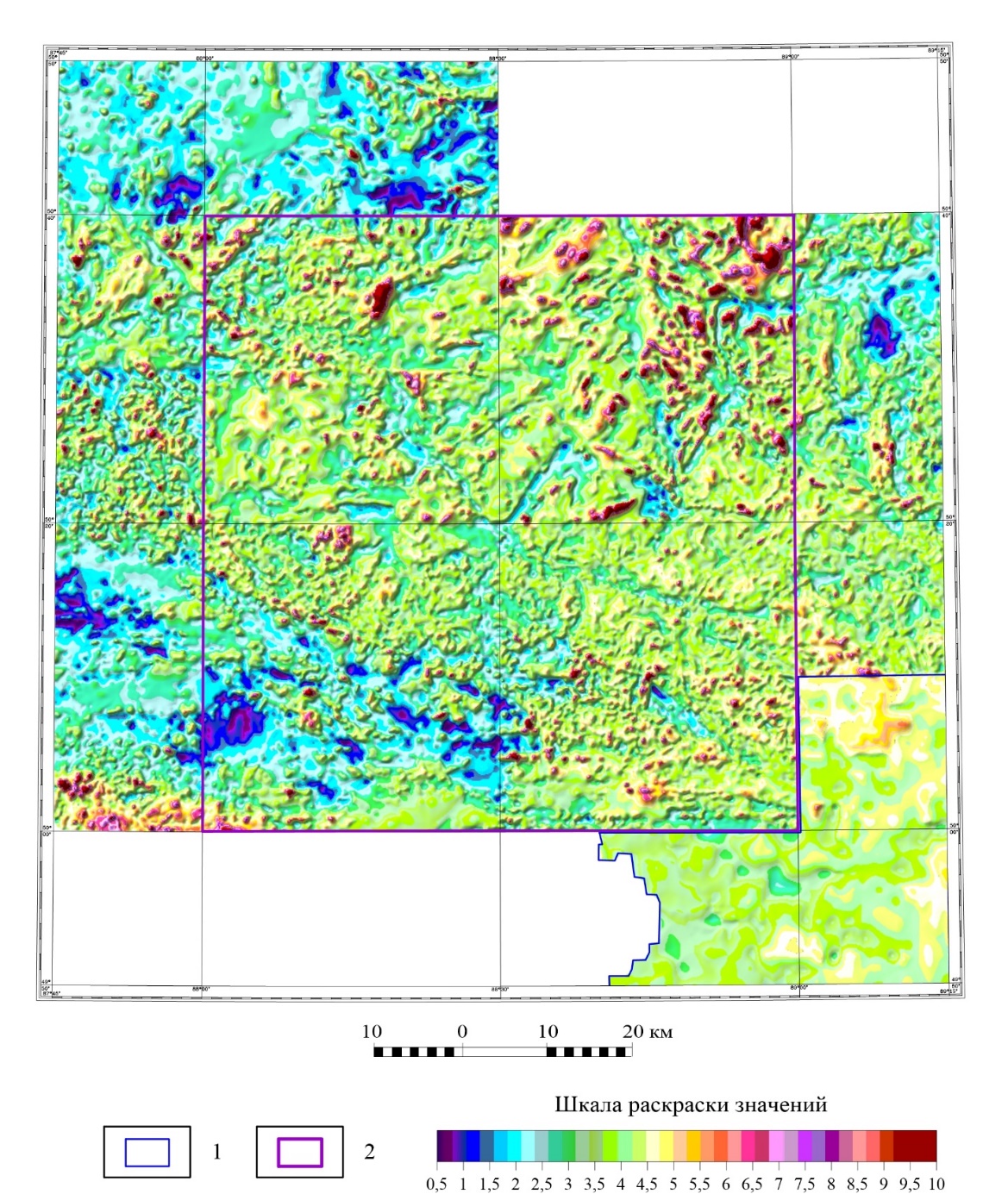 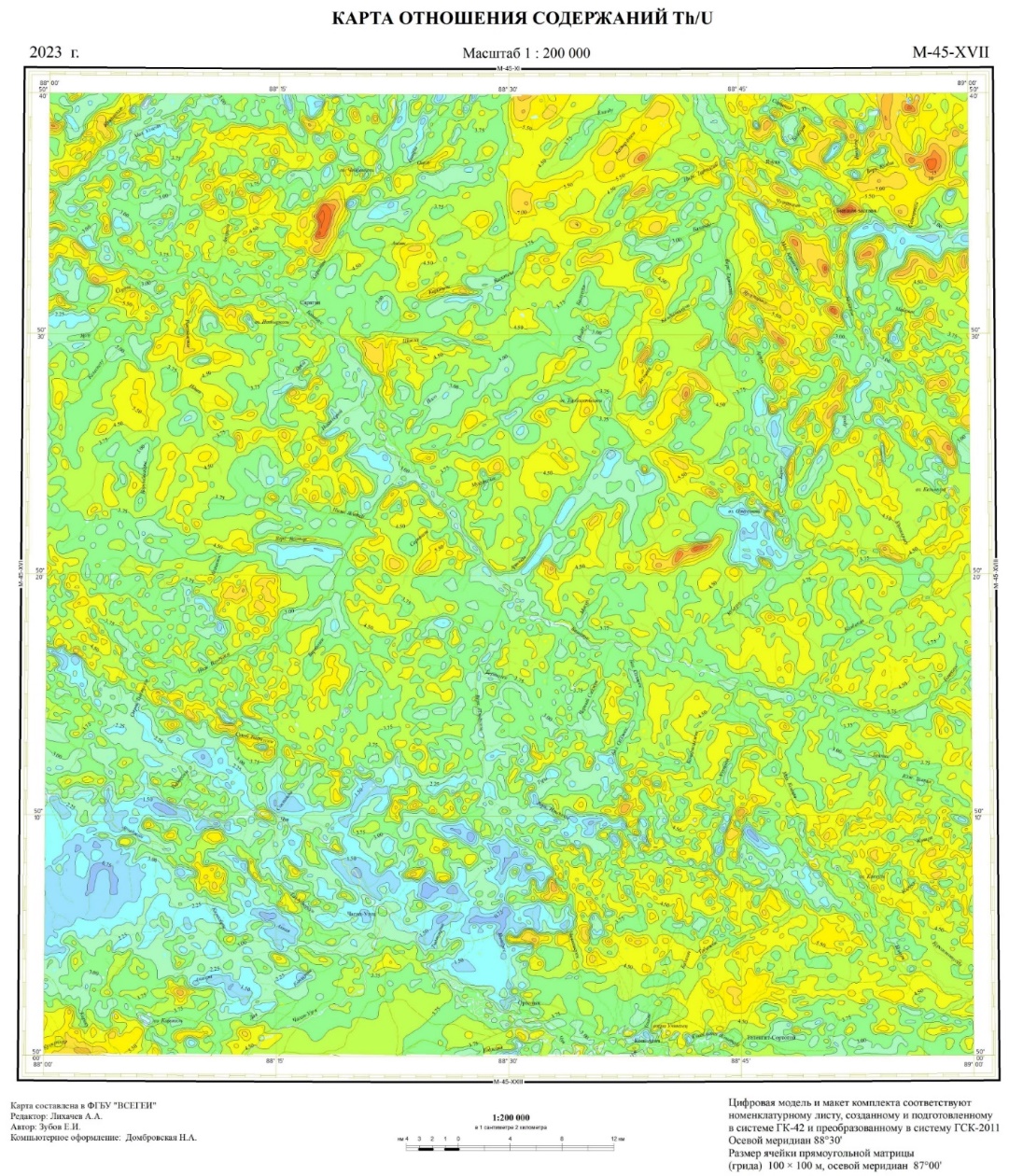 Карта Th / U отношения 
по листу М-45-XVII 
с обрамлением
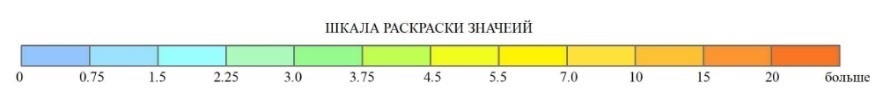 1 - Контуры разномасштабных АГС съемок; 
2 - границы листа М-45-XVII
35
[Speaker Notes: Для АГС данных по сводным ЦМ содержаний РЭ рассчитаны бинарные отношения. На слайде – Th/U по листу с обрамлением (слева) и в пределах листа (справа).]
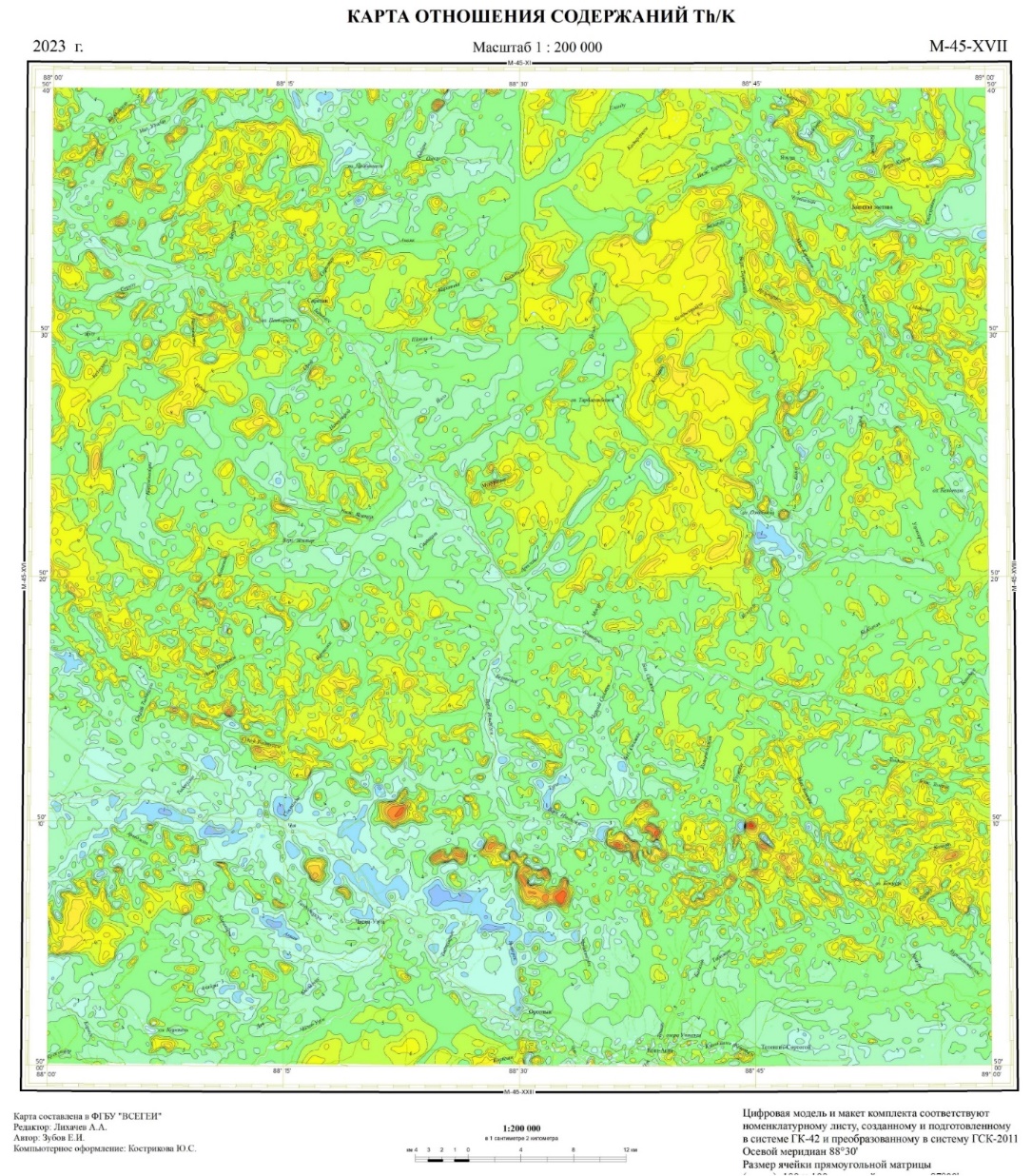 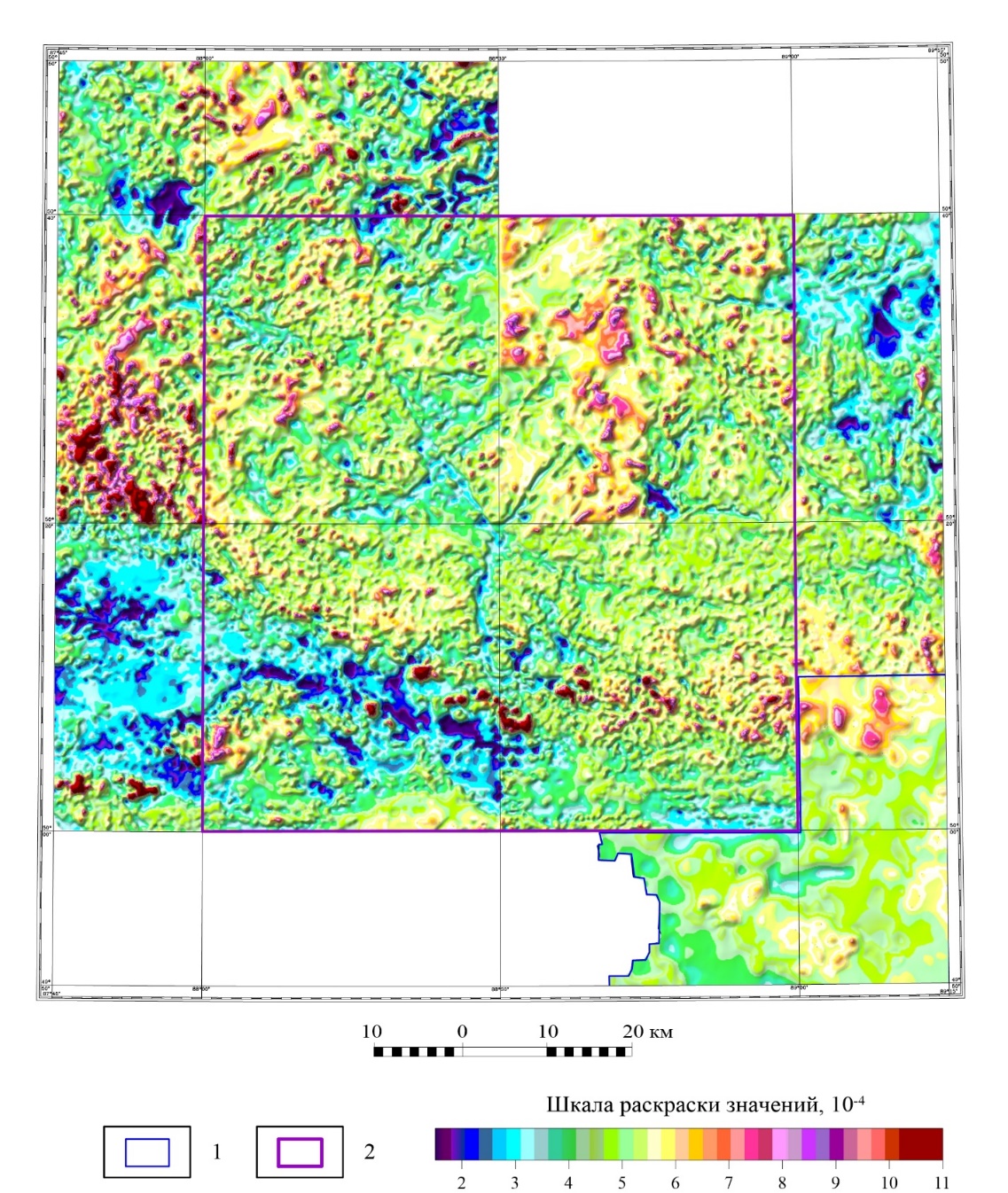 Карта Th / K отношения 
по листу М-45-XVII 
с обрамлением
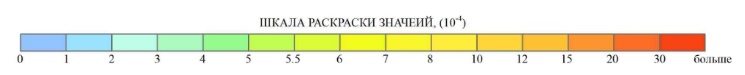 1 - Контуры разномасштабных АГС съемок; 
2 - границы листа М-45-XVII
36
[Speaker Notes: Карта Th/К отношения (с обрамлением и в границах листа).]
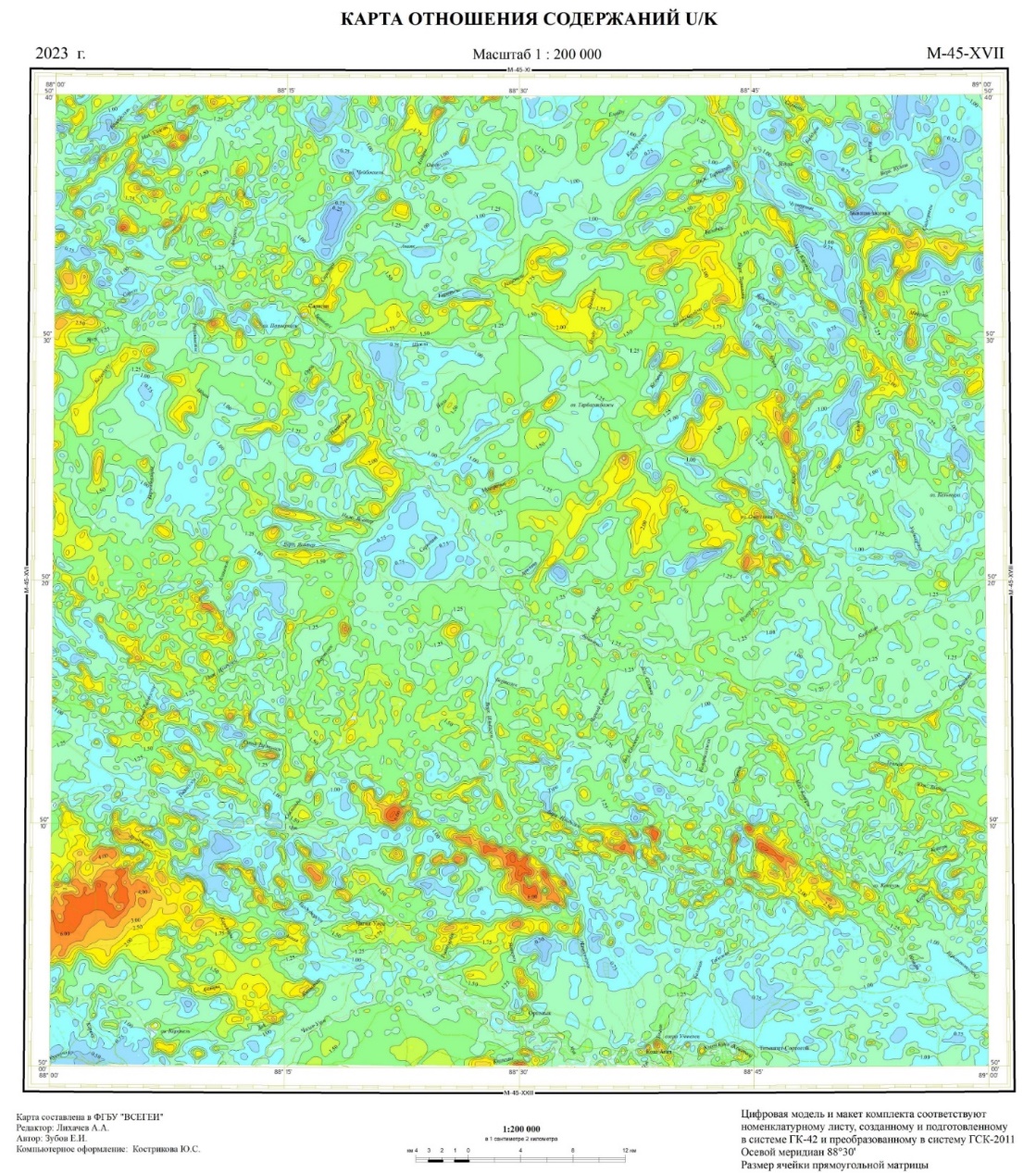 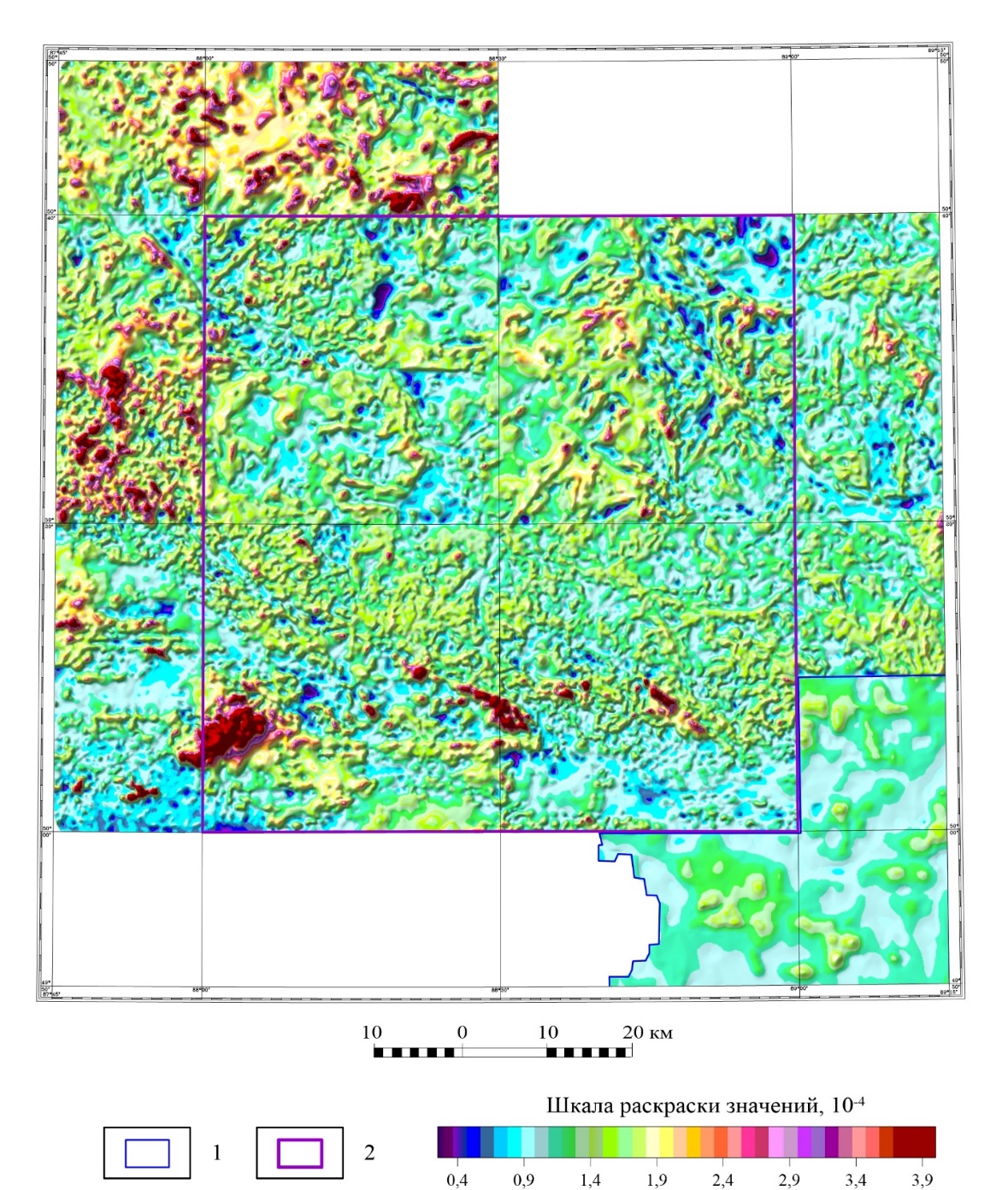 Карта U / K отношения 
по листу М-45-XVII 
с обрамлением
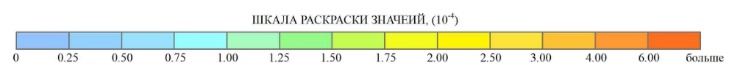 1 - Контуры разномасштабных АГС съемок; 
2 - границы листа М-45-XVII
37
[Speaker Notes: Карта U/K отношения]
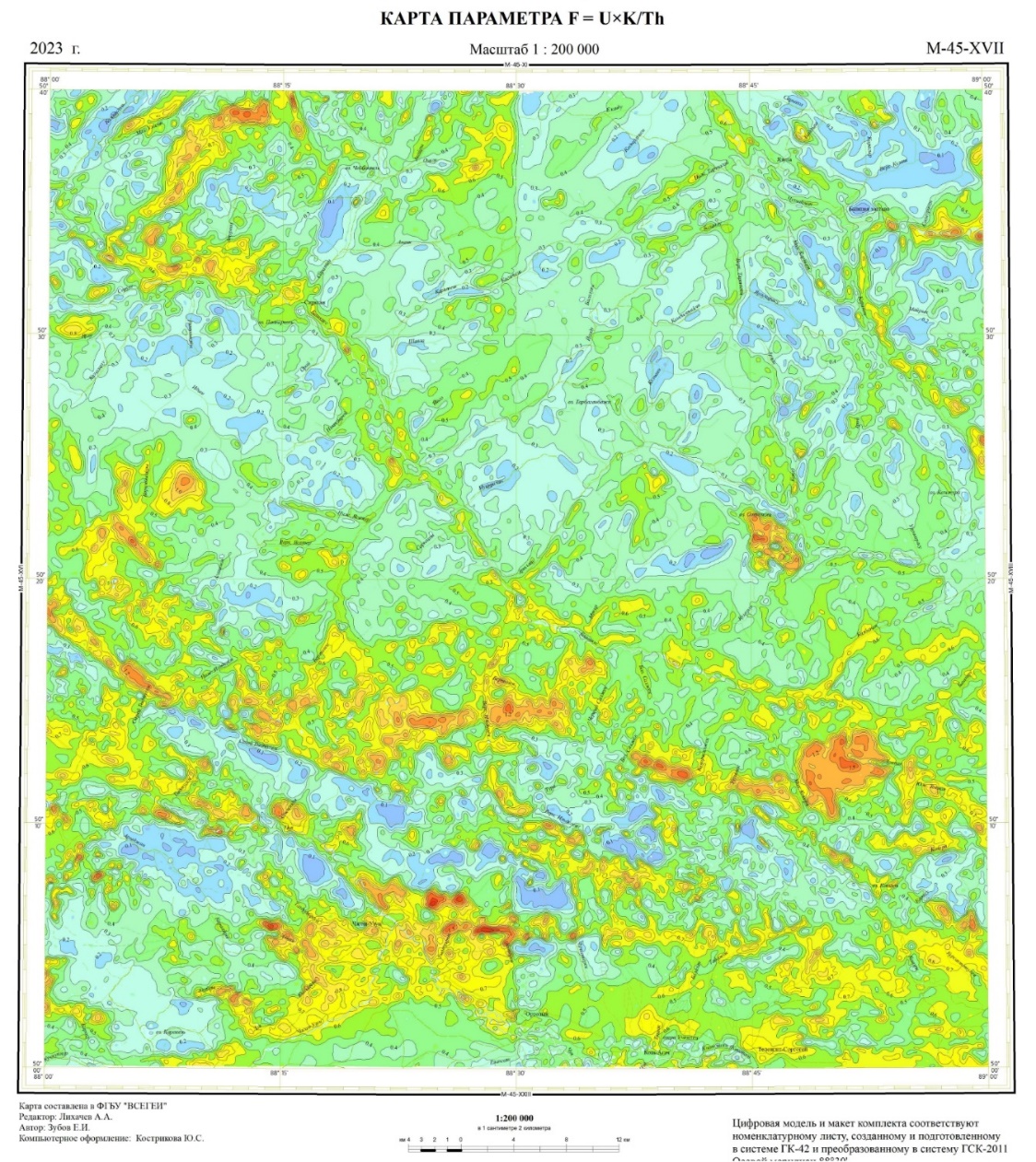 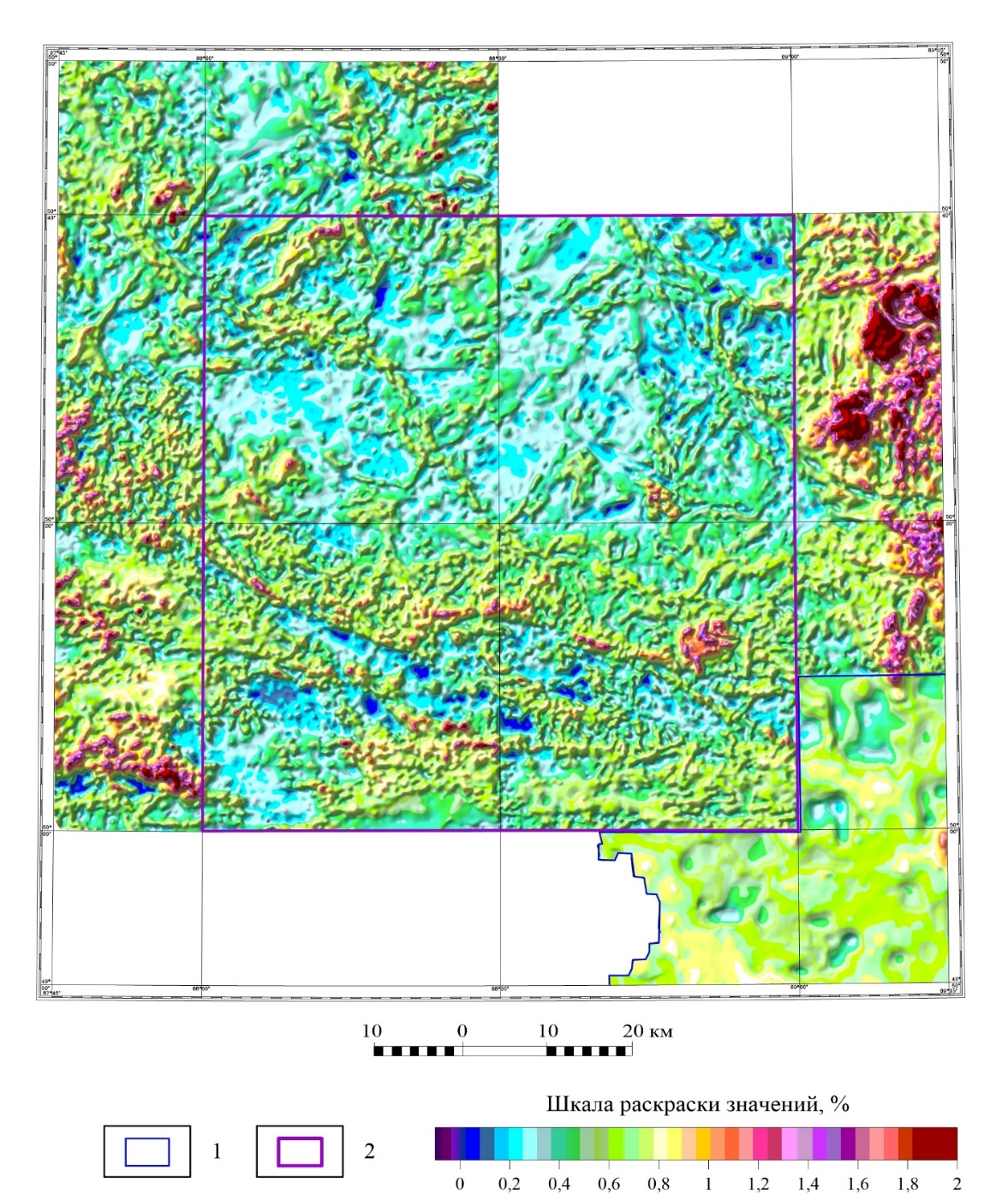 Карта параметра F=UK/Th
 по листу М-45-XVII 
с обрамлением
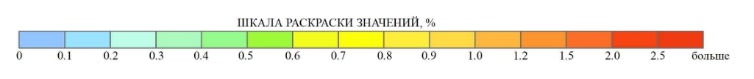 1 - Контуры разномасштабных АГС съемок; 
2 - границы листа М-45-XVII
38
[Speaker Notes: Карта параметра F = UK/Th]
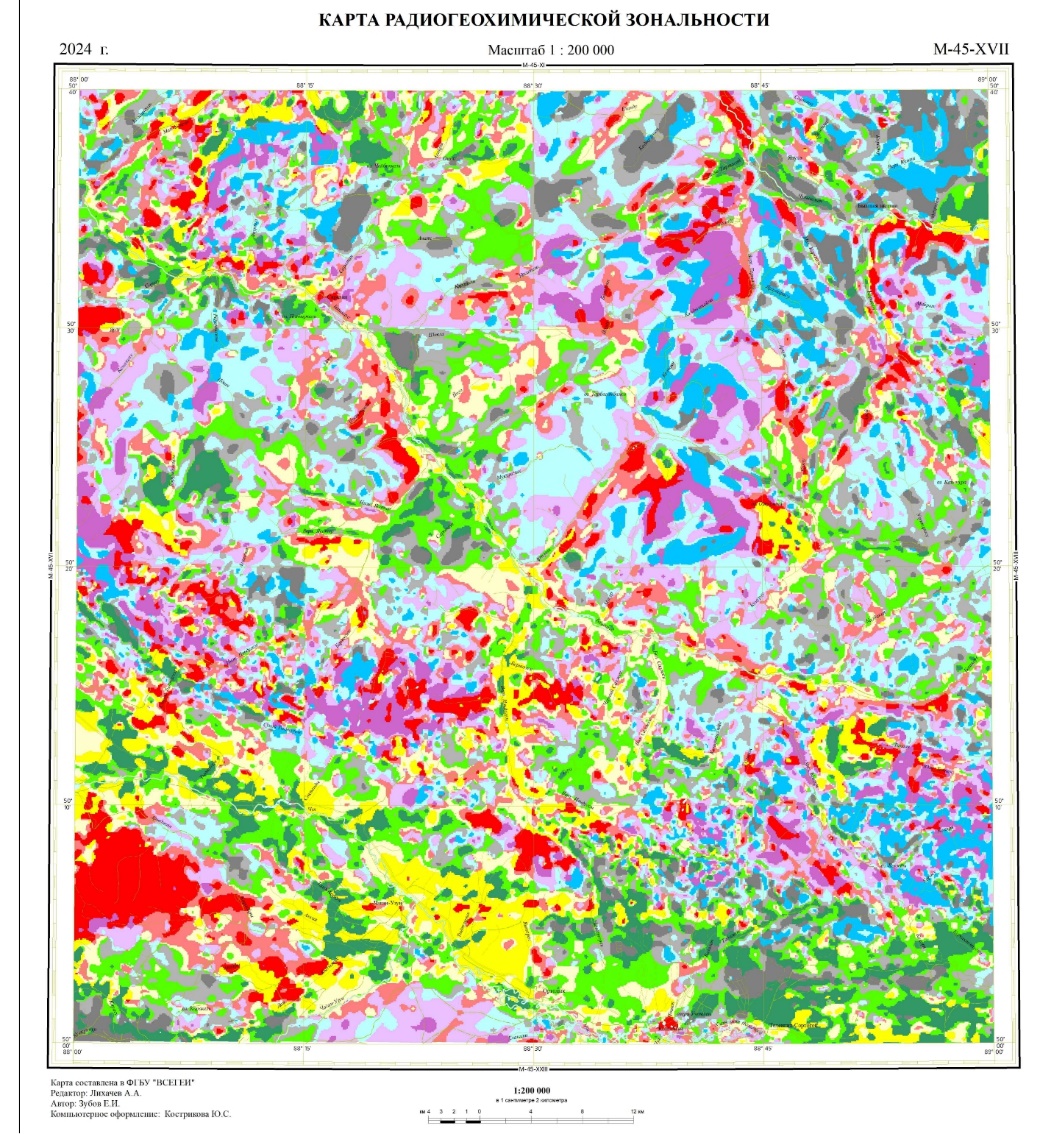 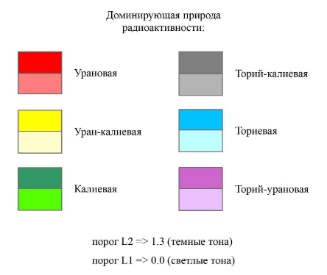 39
[Speaker Notes: Карта радиогеохимической зональности.]
4. Составление схемы предварительной комплексной интерпретации геофизических данных 
структурно-тектонической направленности по листу M-45-XVII
Разломы, выделенные по ГФО, на фоне карты локальной компоненты (А) и линеаментов (Б) аномального магнитного поля
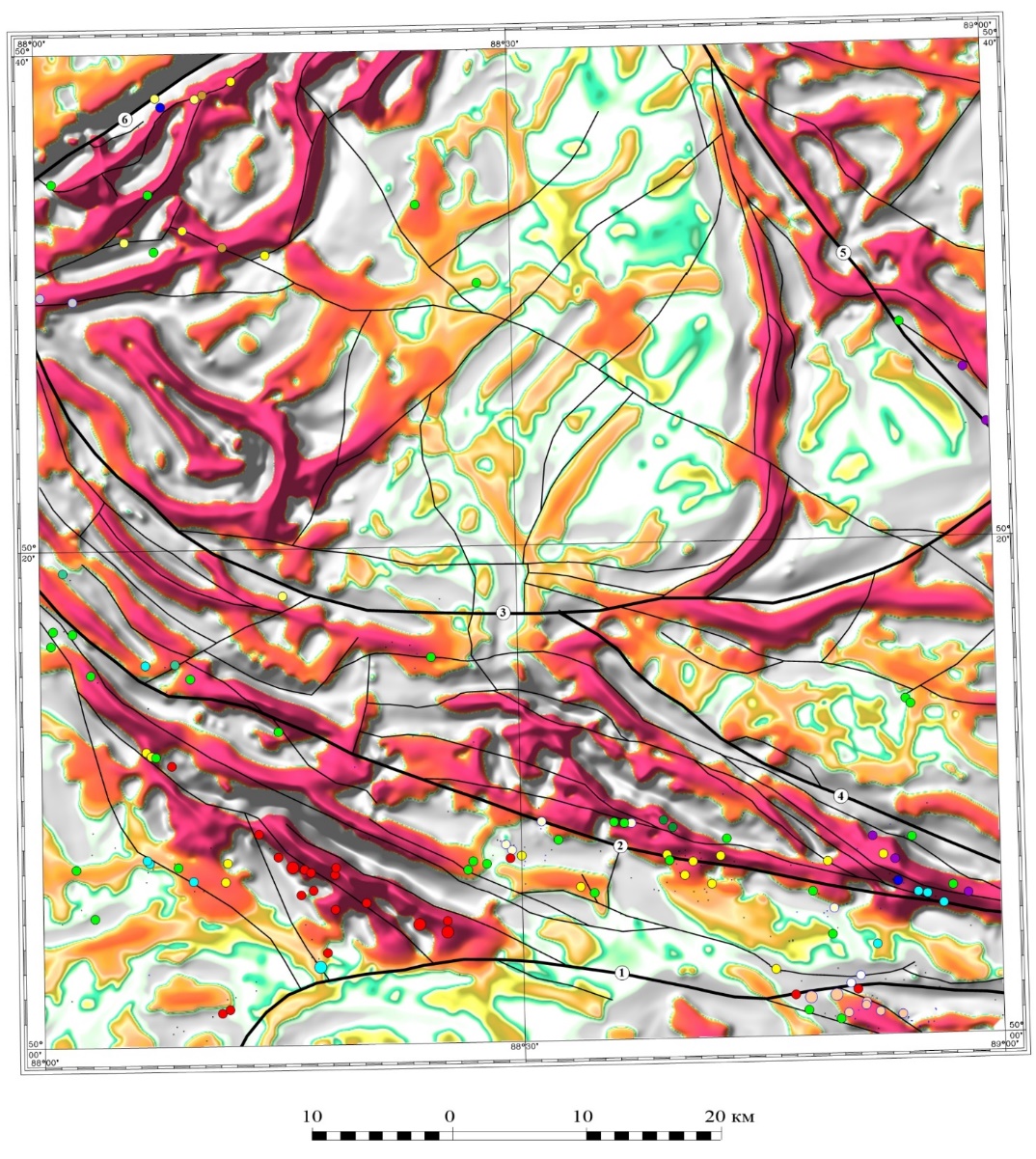 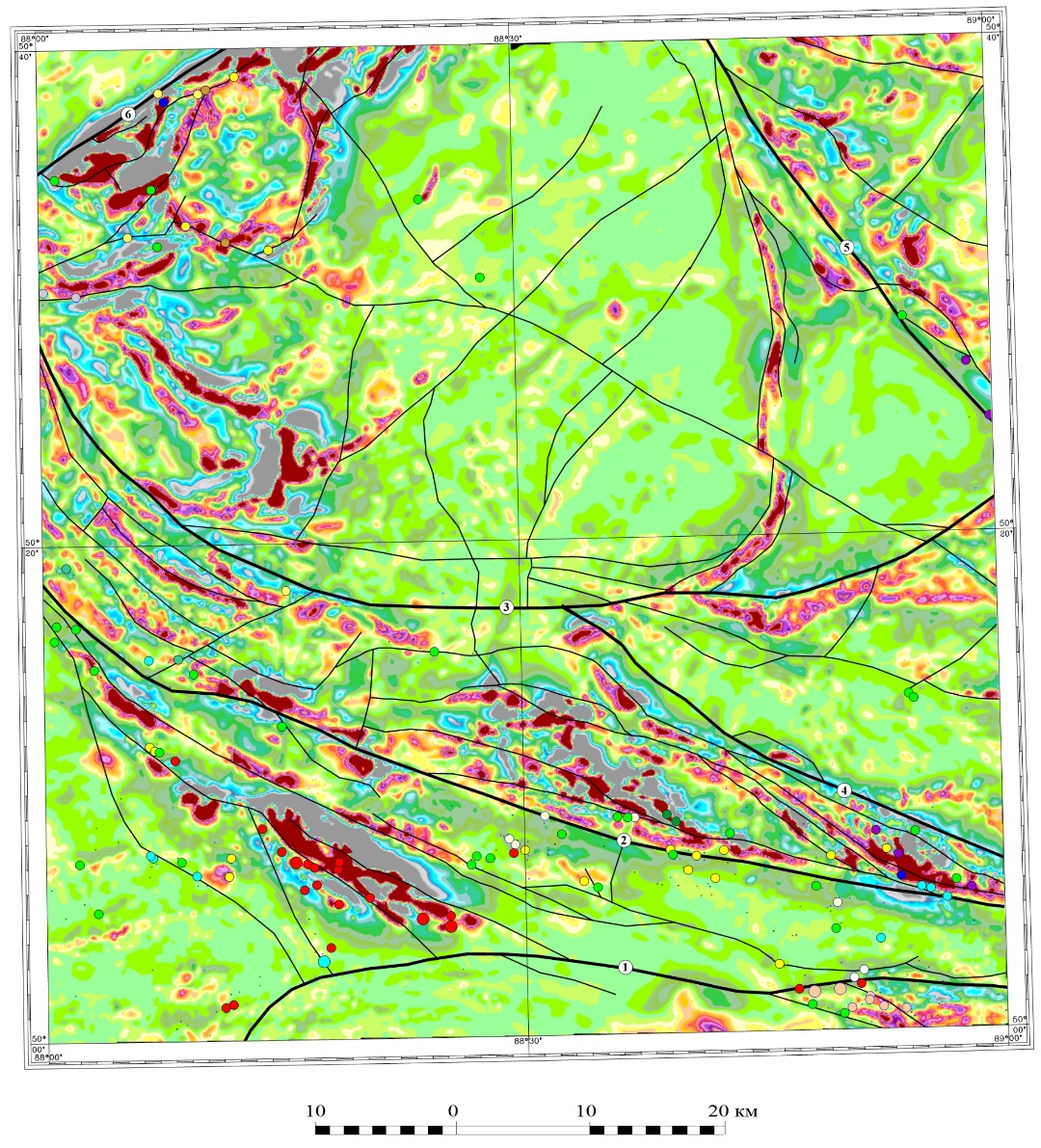 А
Б
Ул
Кум
Кур
Сол
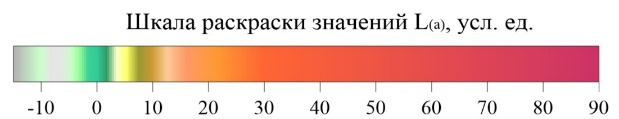 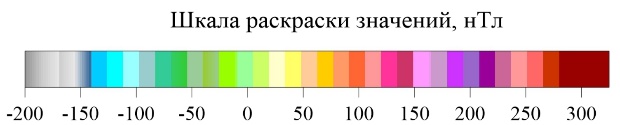 40
[Speaker Notes: На схему вынесены уточненные зоны тектонических нарушений, границы интрузивных тел, отдельных стратиграфических подразделений и др. элементы геологического строения, проявленные в геофизических данных. Для картирования разрывных нарушений кроме градиентов потенциальных полей анализировались их локальные составляющие, линеаменты и карты параметров изменчивости содержаний и связей РЭ. Для примера показаны карты лок. компоненты и линеаментов АМП. На них уверенно следятся главные (глубинные) разрывные нарушения, особенно Курайский, а также значительные фрагменты Солжекского (4), Улаганского (6), Кумурлинского (3) разломов, включая его субМ ответвление, трассируемое узким девонским грабеном.
.]
Разломы, выделенные по ГФО, на фоне карты региональной 
составляющей аномального магнитного поля
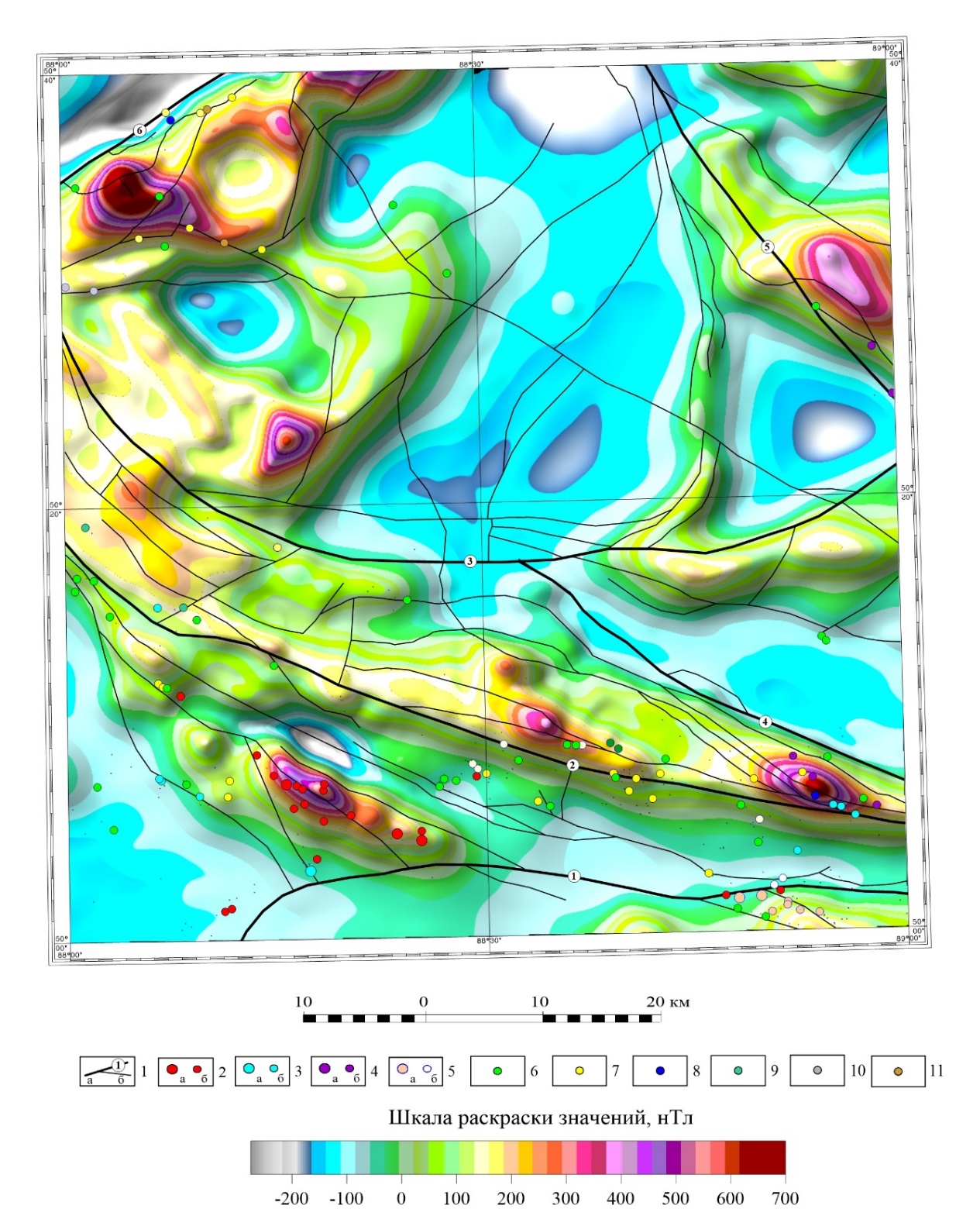 А
1 - Разломы (а - главные: 1 - Южный, 2 - Курайский, 3 - Кумурлинский, 4 - Солжекский, 5 - Каракемский, 6 - Улаганский; б - второстепенные). 2 - 5 - Месторождения (а) и рудопроявления (б): 2 - Hg; 3 - Pb, Zn; 4 - Fe; 5 - Ag-Hg, Ag; 6 - 12 - рудопроявления: 6 - Cu; 7 - Au; 8 - Ni, Co; 9 - Be; 10 - Nb; 11 - W.
41
[Speaker Notes: Карта региональной компоненты АМП использована как дополнительная информация, причем не только для прослеживания глубинных разломов, но и для картирования зоны контакта отдельных интрузий (например, Атуркольской).]
Разломы, выделенные по ГФО на фоне карты локальной компоненты (А) и линеаментов (Б) 
поля силы тяжести
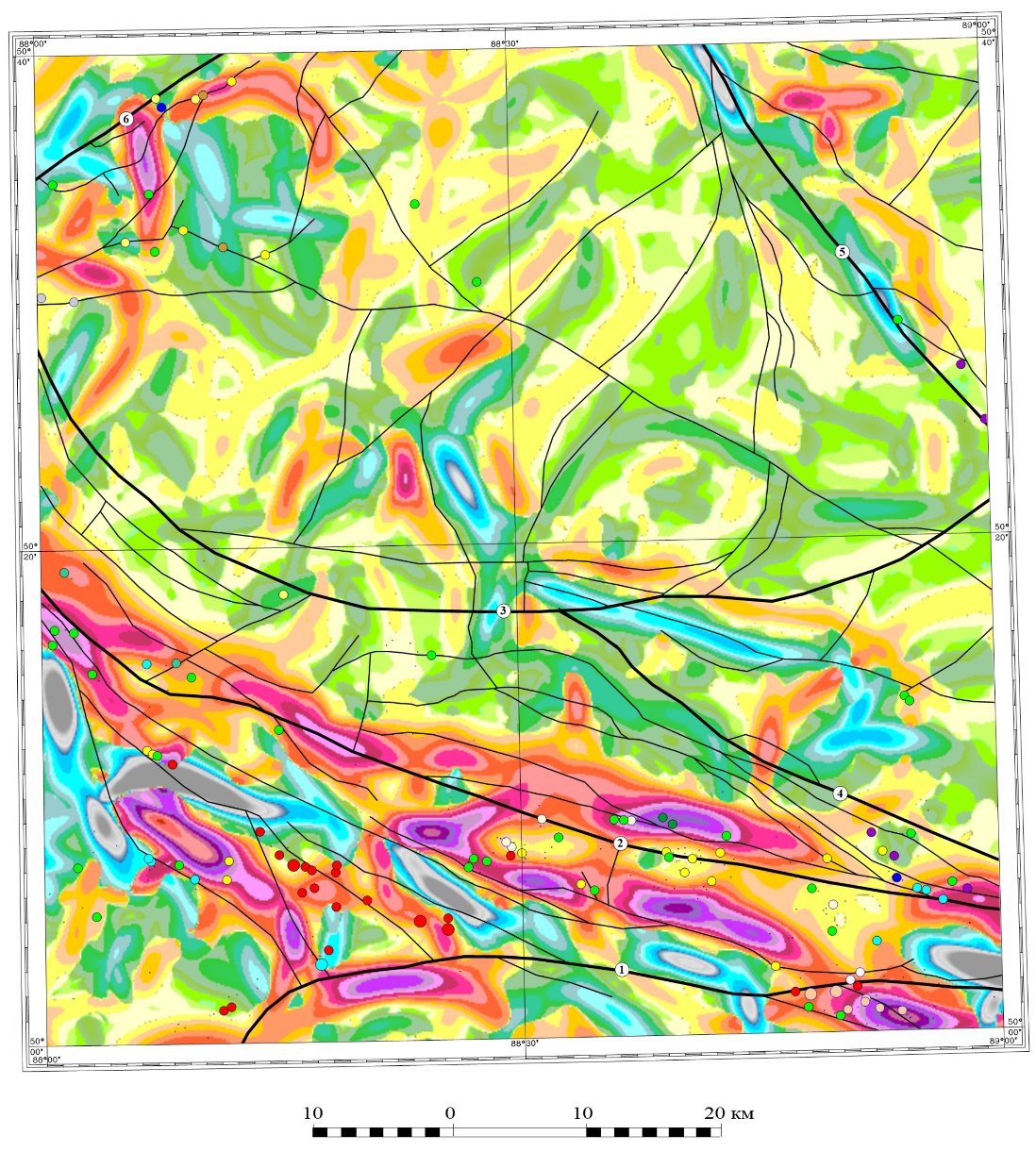 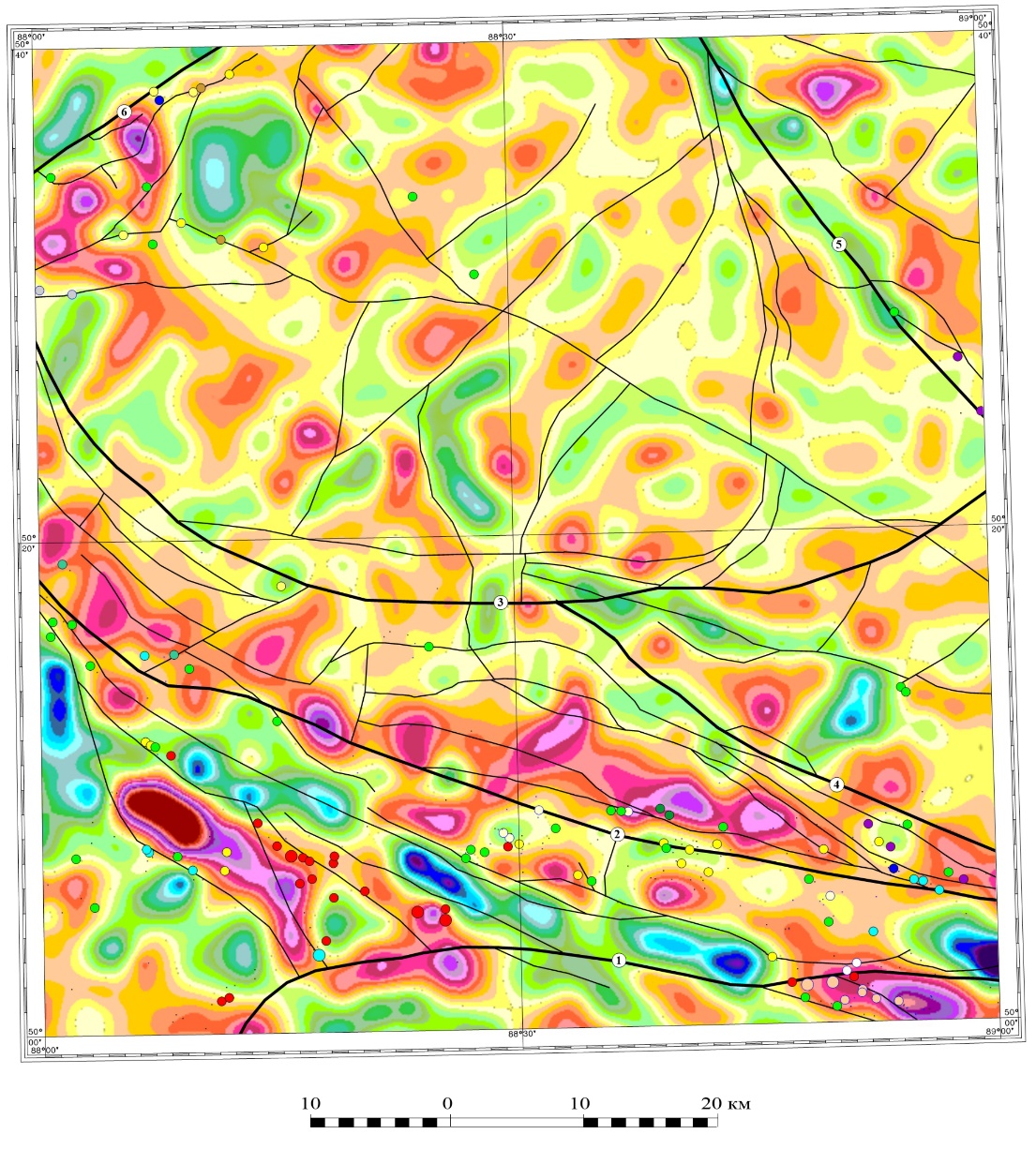 Б
А
Ул
Кар
Кур
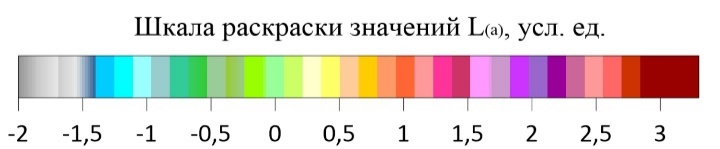 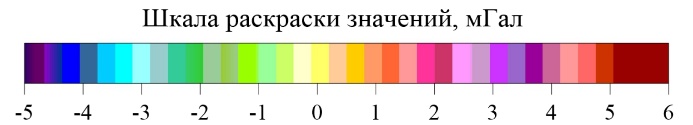 42
[Speaker Notes: В преобразованиях поля силы тяжести, построенного по среднемасштабным (1:200 000) данным, выделенные по (ΔТ)а  разрывные нарушения выражены менее отчетливо и фиксируются лишь отдельными фрагментами в пределах наиболее мощных глубинных структур зонами разуплотнения (Каракемский-5, Улаганский-6 разломы) или, напротив, - повышенной плотности (Курайский-2).
При этом лучше, чем в АМП, в северной половине листа в трансформациях (Δg)Б  видны СВ направления.
.]
Отражение структурно-формационных зон Ортолыкской площади в поле МЭД (А) и на карте региональной радиогеохимической зональности (Б) (по данным, слаженным медианой с окном 2.5 × 2.5 км)
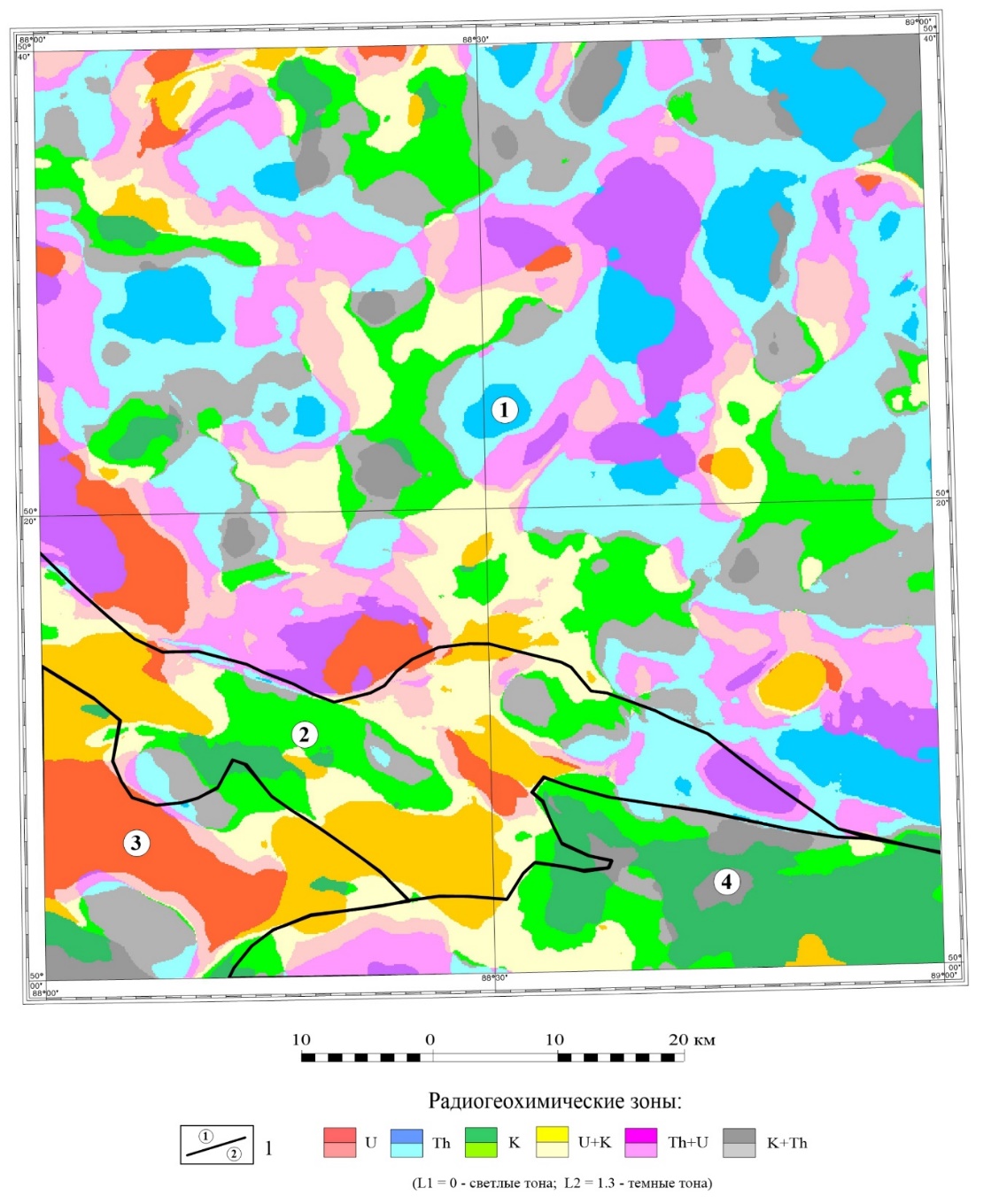 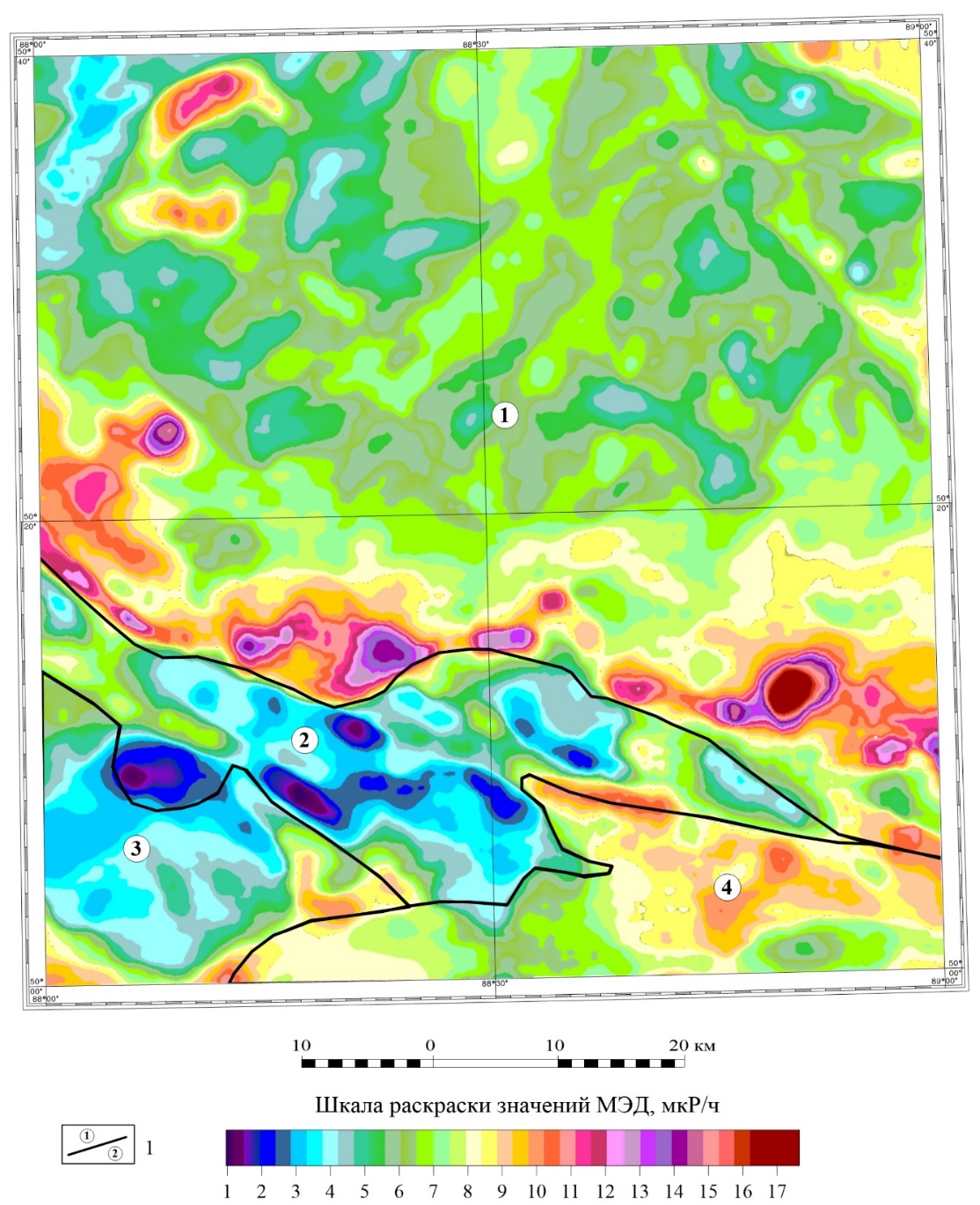 Б
А
Телецко-Чулышманская – Th
Телецко-Чулышманская
Уймено-Лебедская
Уймено-Лебедская - KU
Бийско-Катунская – U
Бийско-Катунская
Улгий-Юстыдская - К
Улгий-Юстыдская
1 - Границы СФЗ и их номера: 1 - Телецко-Чулышманская, 2 - Уймено-Лебедская, 3 - Бийско-Катунская, 4 - Улгий-Юстыдская.
43
[Speaker Notes: Для уточнения границ СФЗ, сложенных породами с существенно разным вещественным составом, прежде всего анализировались АГС данные. Как видим, по уровню МЭД Уймено-Лебедская (2) и Бийско-Катунская (3) зоны заметно отличаются от Телецко-Чулышманской (1) и Улгий-Юстыдской (4), а по доминирующей природе р/а каждая зона уникальна: Телецко-Чулышманская (1) – сущ. Th, Улгий-Юстыдская (4) – K, Бийско-Катунская (3) – U, Уймено-Лебедская (2) – KU.


.]
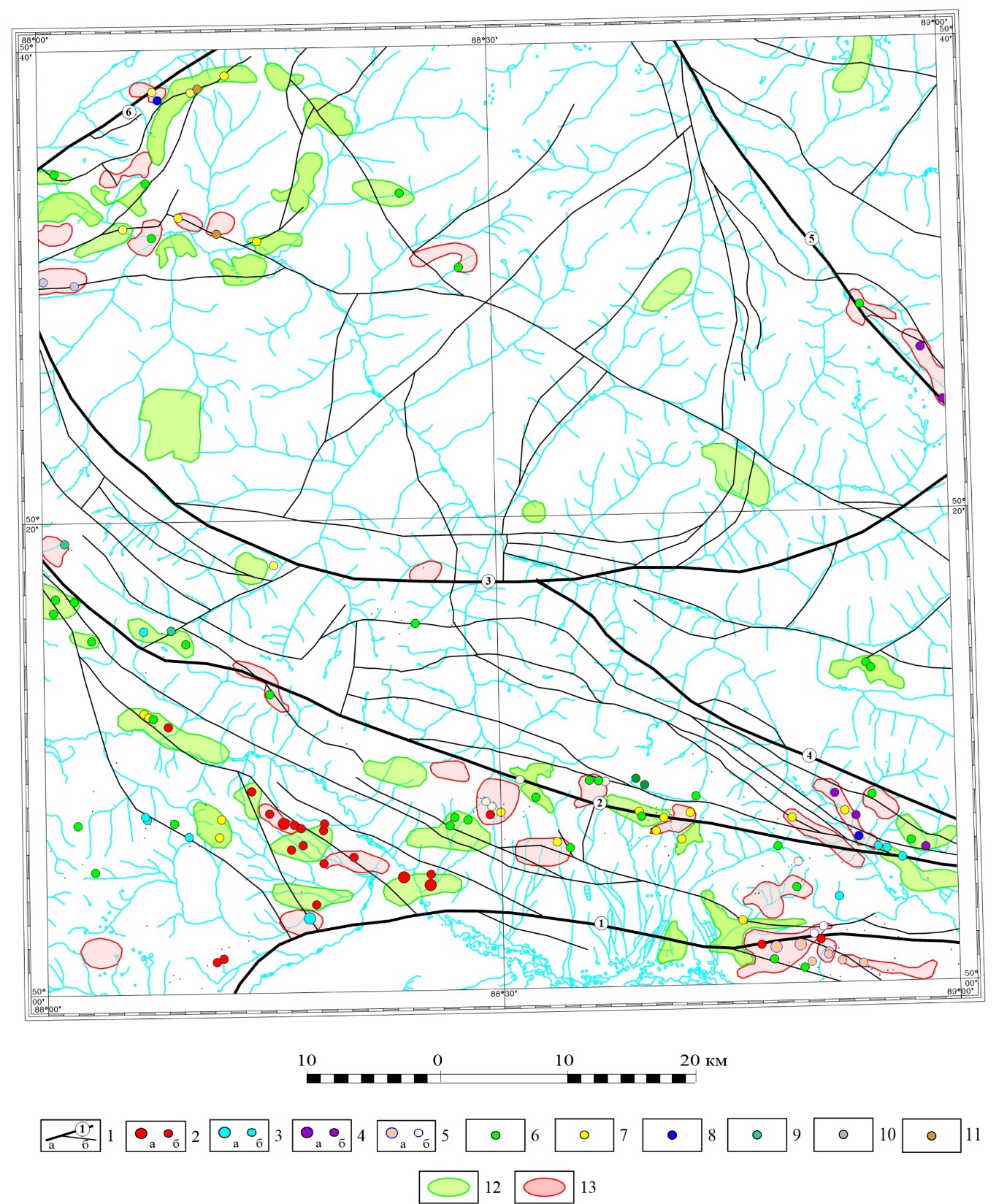 Полезные ископаемые Ортолыкской площади, разломы, выделенные по геофизическим данным, и локальные радиогеохимические зоны с калиевой (UK-K-KTh) и урановой (KU-U-UTh) доминантой
1 - Разломы (а - главные: 1 - Южный, 2 - Курайский, 3 - Кумурлинский, 4 - Солжекский, 5 - Каракемский, 6 - Улаганский; б - второстепенные). 2 - 5 - Месторождения (а) и рудопроявления (б): 2 - Hg; 3 - Pb, Zn; 4 - Fe; 5 - Ag-Hg, Ag; 6 - 12 - рудопроявления: 6 - Cu; 7 - Au; 8 - Ni, Co; 9 - Be; 10 - Nb; 11 - W. 12, 13 - Локальные р/х зоны: 12 - с калиевой, 13 - с урановой доминантой.
44
[Speaker Notes: Для выявления  участков ГТ-МТС изменений анализировались вторичные компоненты р/х поля, вычисленные методом «АРК» по локальным составляющим содержаний РЭ. На рисунке показаны существенно калиевые (UK-K-KTh) и существенно урановые (KU-U-UTh) зоны, с которыми коррелирует большинство известных рудных объектов региона и которые характерны для основных типов  рудовмещающих метасоматитов (участков серицитизации, березитизции, грейзенизации, аргиллизации, лиственитизации, скарнирования и др. ГТ-МТС изменений). 
   Все они вынесены на СКИ вместе с р/х специализированными образованиями, выделенными по полному АГС полю.
.]
Схема комплексной интерпретации геофизических данных
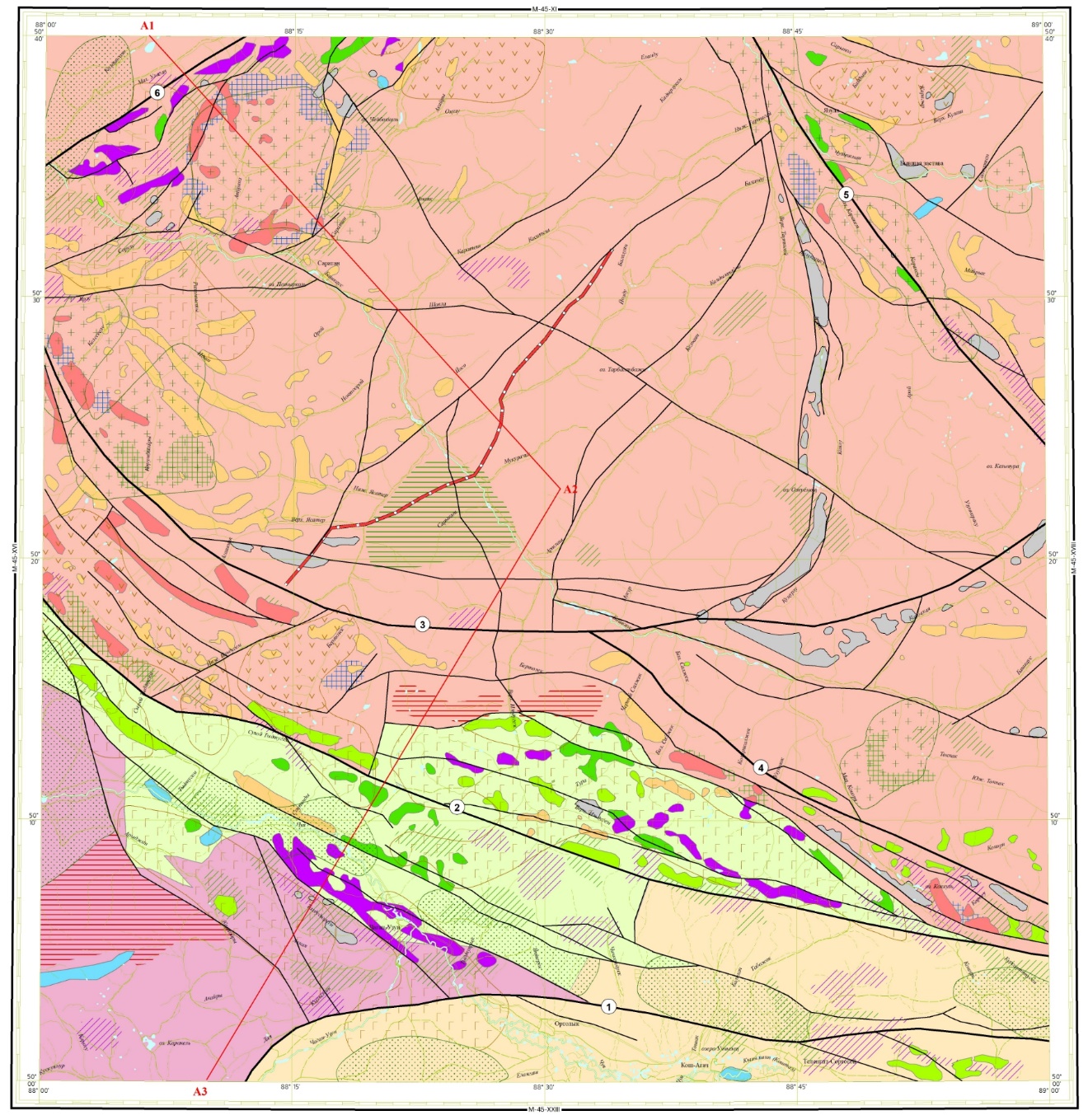 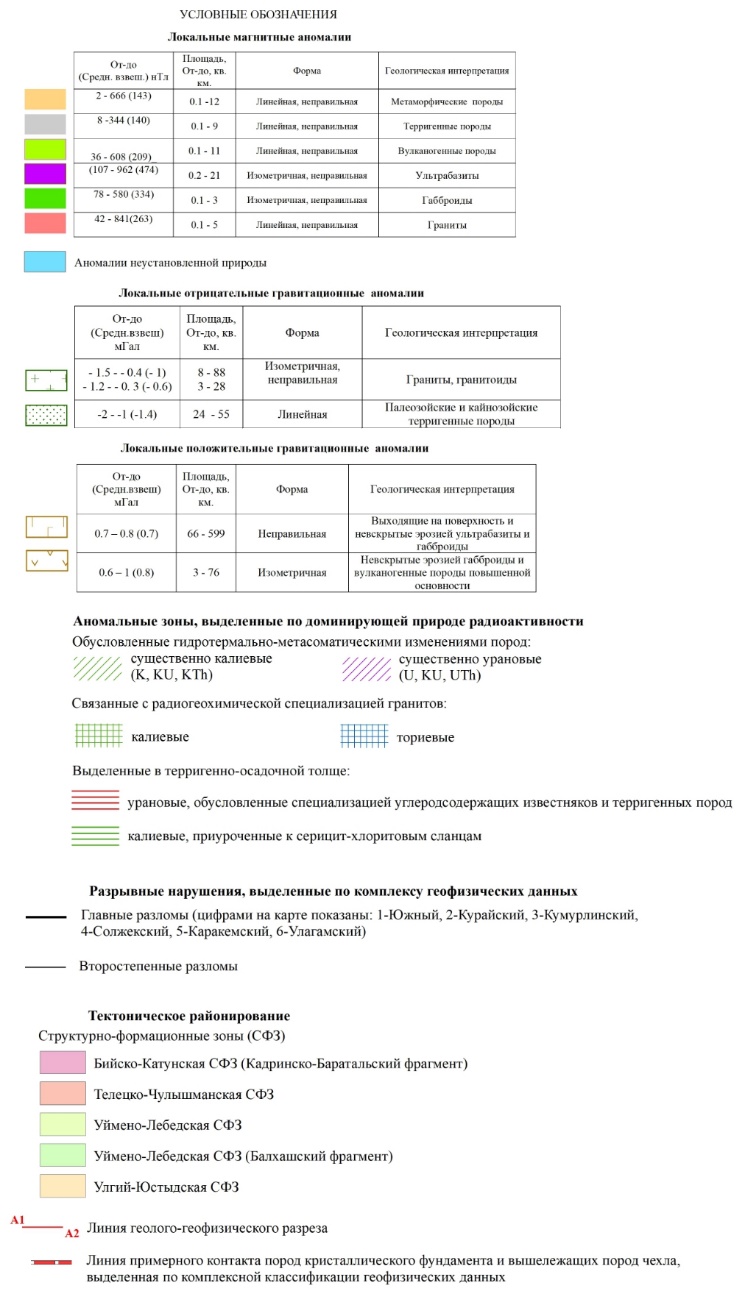 45
[Speaker Notes: На схеме также показаны выделенные по геофизике разрывные нарушения, уточненные границы СФЗ, локальные магнитные, положительные и отрицательные гравитационные аномалии, идентифицируемые с различными геологическими объектами, не вскрытыми эрозией и выходящими на поверхность (в соответствии с представленной легендой).]
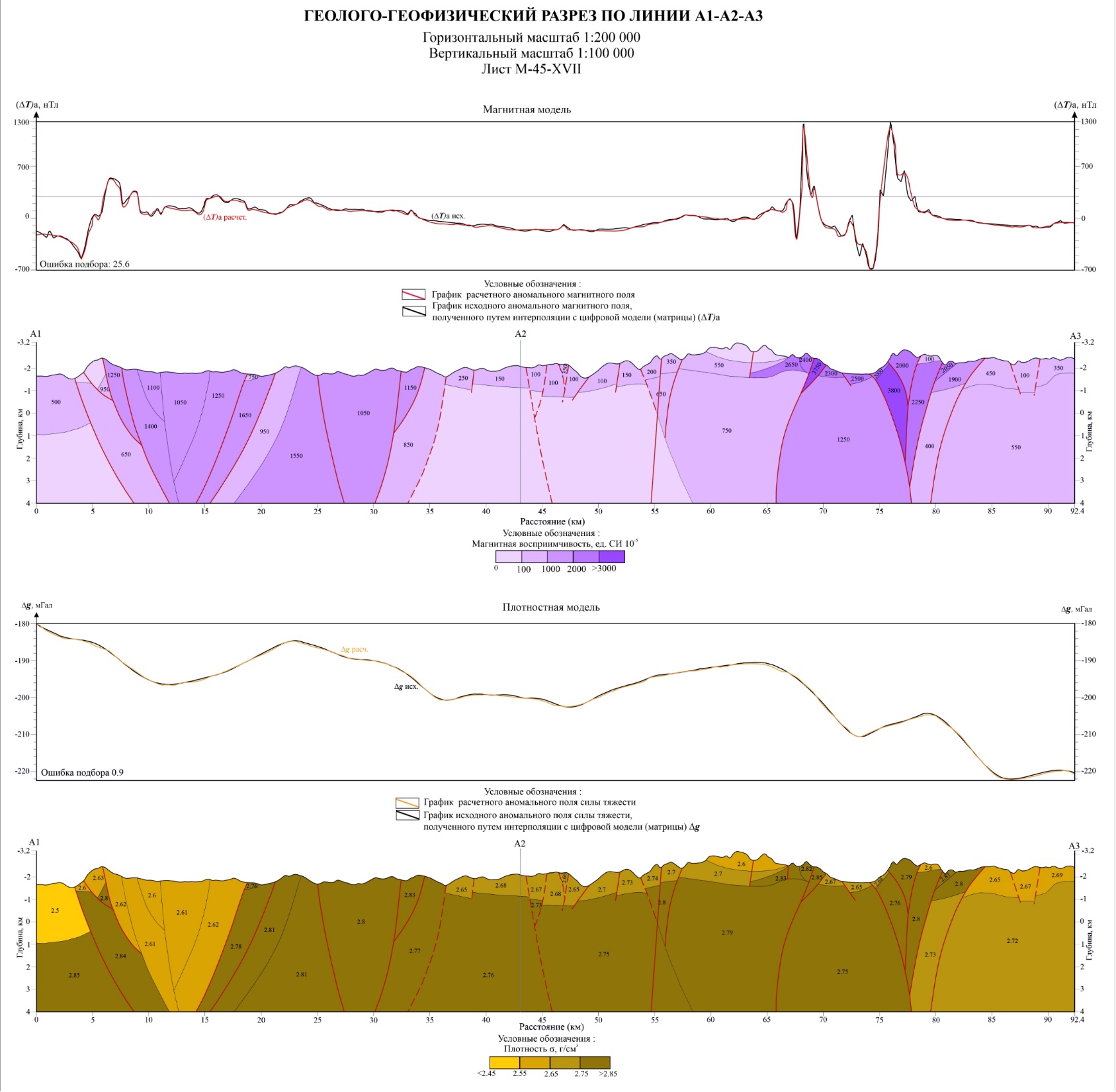 Линия разреза
на карте АМП
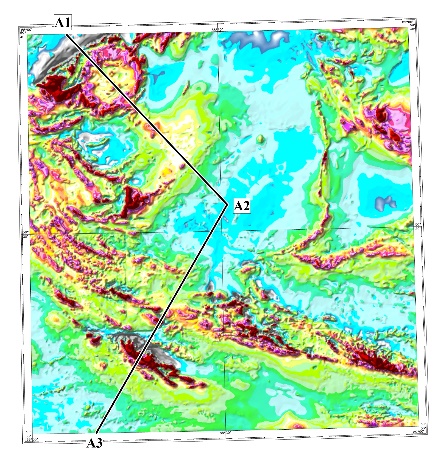 на карте ПСТ
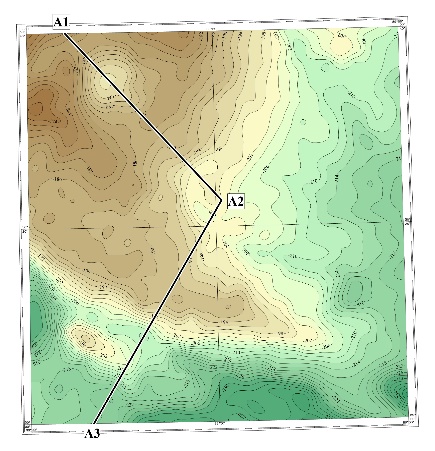 46
[Speaker Notes: Для оценки глубинного строения площади построен геолого-геофизический разрез по линии А1-А2-А3, совпадающей с положением планируемого геологического разреза. Разрез составлен до глубины 6 км по результатам совместного моделирования АМП и ПСТ с помощью программы GM-SYS фирмы GeoSoft. При построении его использовались сведения о физических свойствах горных пород региона.]
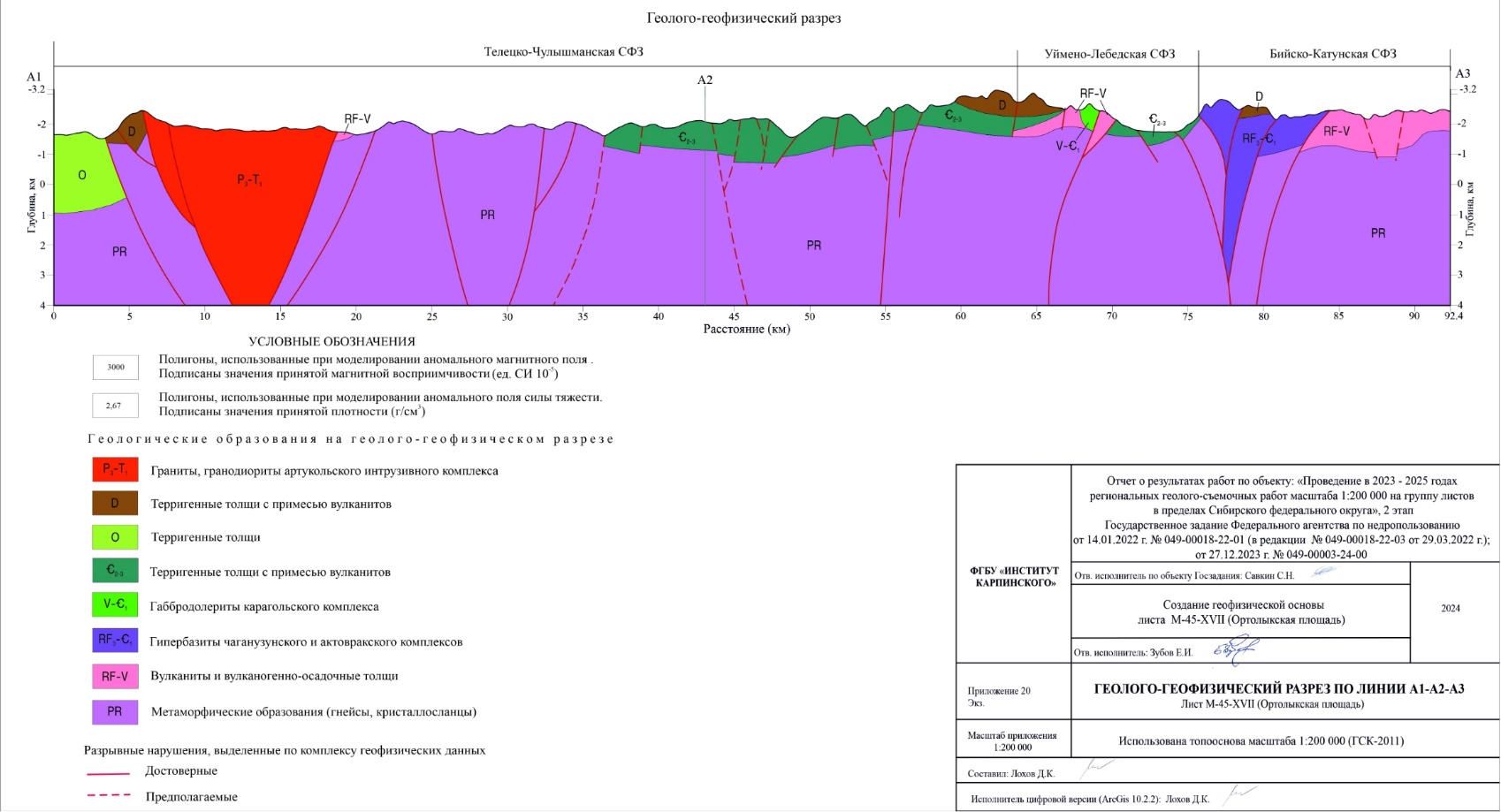 47
[Speaker Notes: Анализируемая глубина выбрана с учетом характера потенциальных полей, чтобы обеспечить их максимальную компенсацию.]
5. Составление схемы прогноза на профилирующие ПИ (Au, Ag, W)
Предварительная схема минерагенического районирования 
листа М-45-XVII (по А. Л. Пономарёву, 2006)
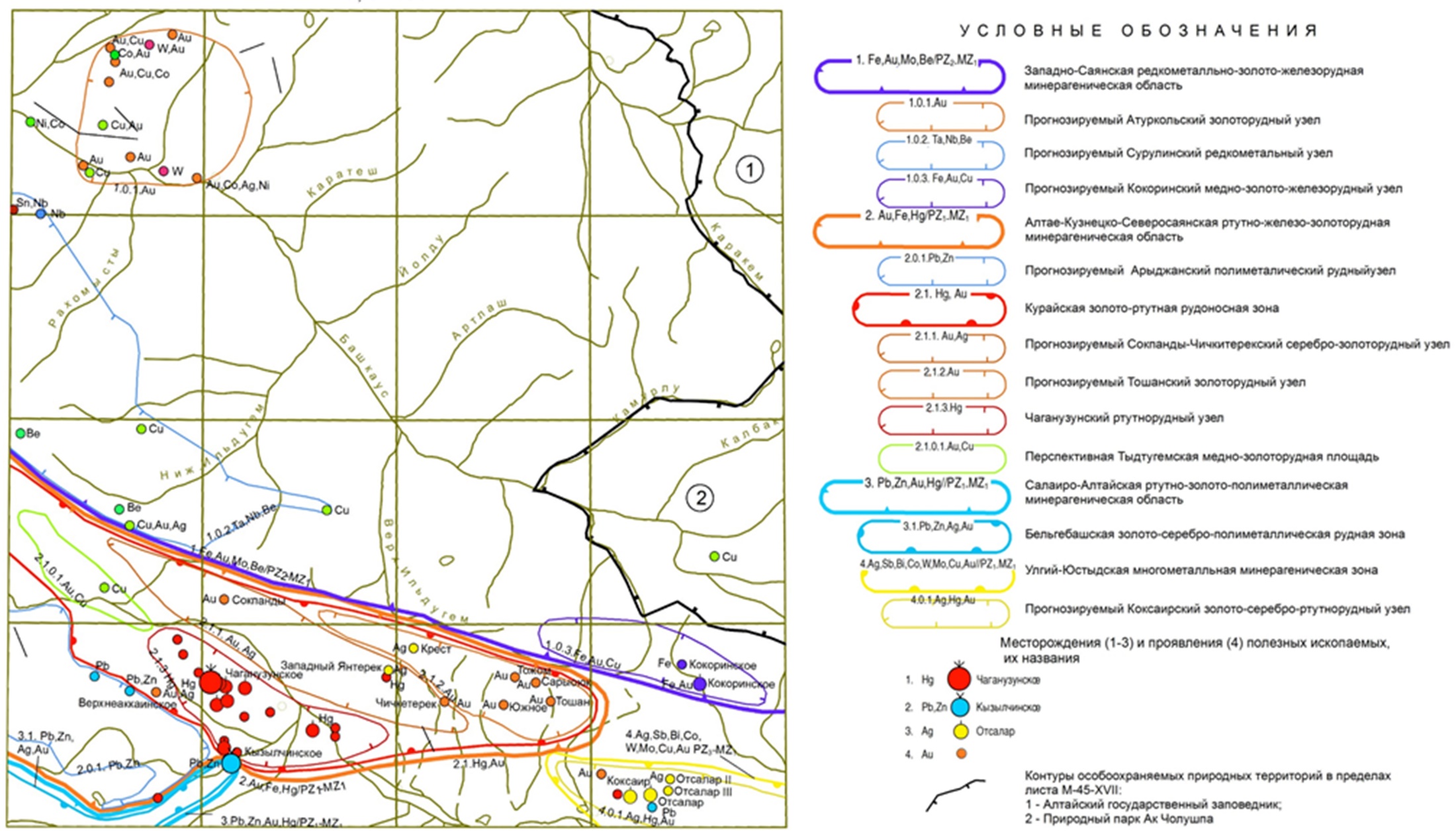 48
[Speaker Notes: Кроме структурной построена прогнозная схема на профилирующие виды ПИ, указанные в ТЗ (Au, Ag и W). Кроме них на изучаемой территории установлены месторождения и проявления Hg, Pb, Zn, Fe, Cu, Ni, Co, Be, Nb, показанные на схеме минерагенического районирования. 
    Прогноз проводился в 2 этапа.  На 1-м - выполнен экспертный анализ особенностей отображения известных рудовмещающих участков в геофизических полях и в их трансформациях и отобраны наиболее информативные признаки]
Полезные ископаемые Ортолыкской площади на фоне карты региональной составляющей аномального магнитного поля
Полезные ископаемые Ортолыкской площади на фоне карты энтропии локальной составляющей АМП в окне 2.5 х 2.5 км
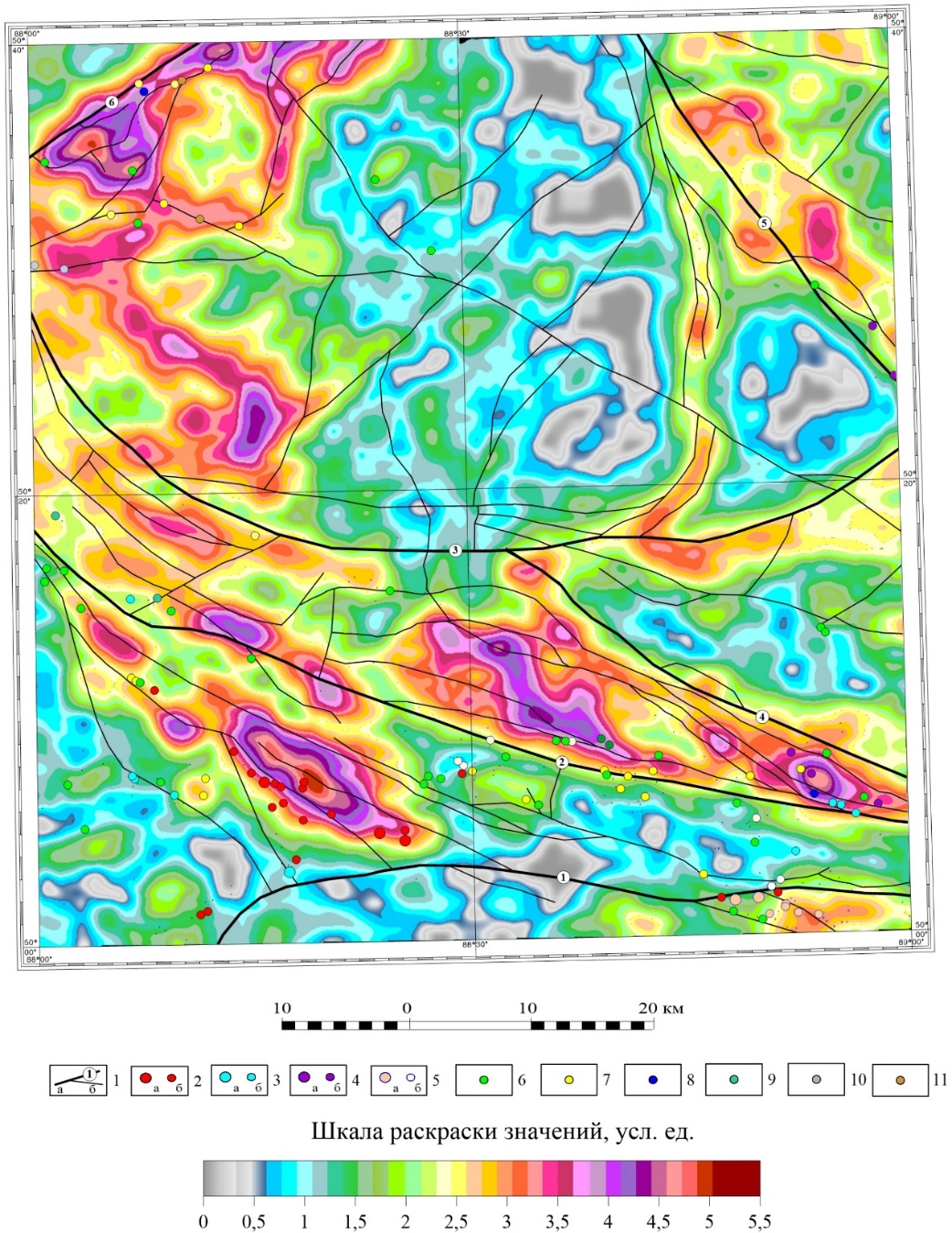 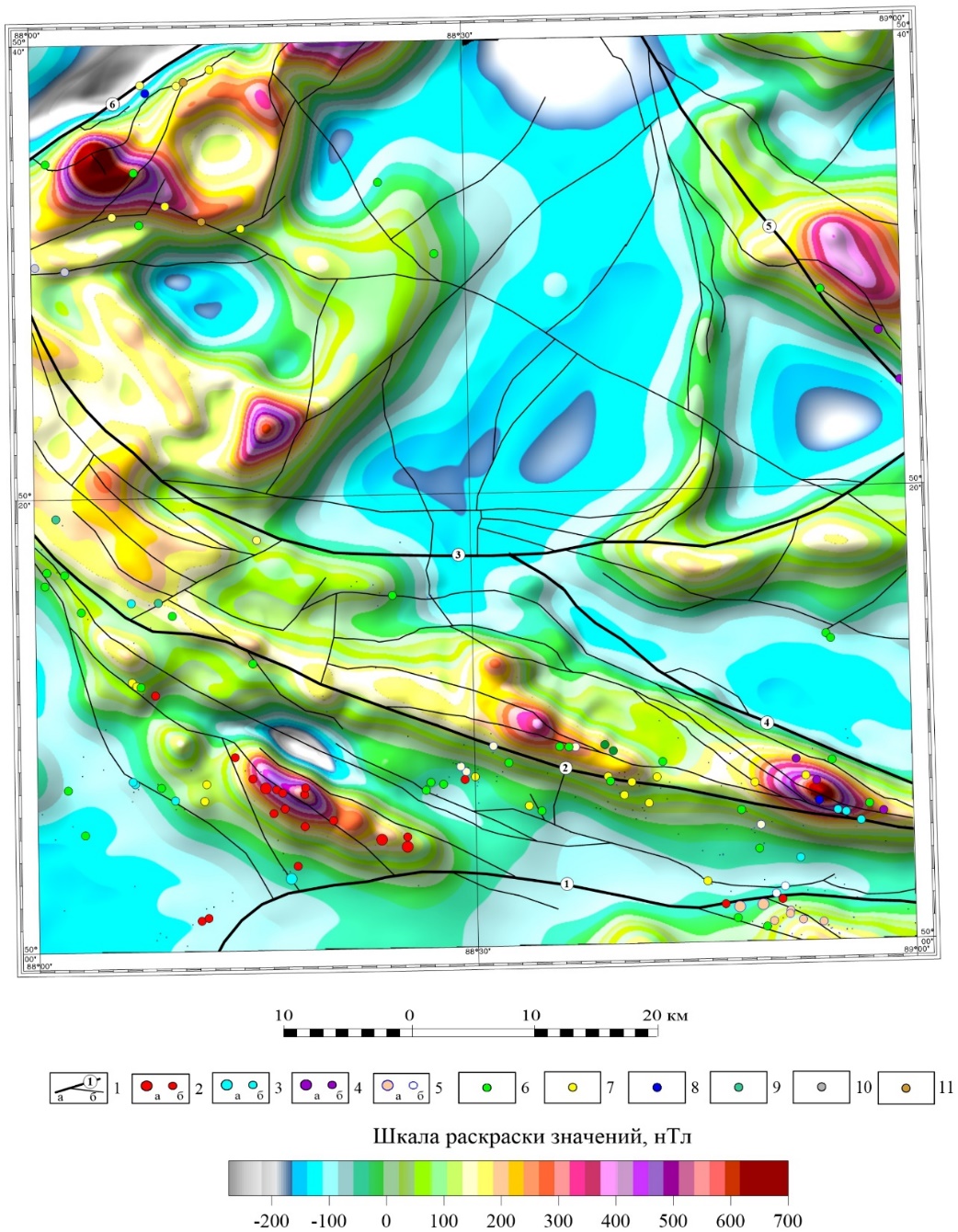 1 - Разломы (а - главные: 1 - Южный, 2 - Курайский, 3 - Кумурлинский, 4 - Солжекский, 5 - Каракемский, 6 - Улаганский; б - второстепенные). 2 - 5 - Месторождения (а) и рудопроявления (б): 2 - Hg; 3 - Pb, Zn; 4 - Fe; 5 - Ag-Hg, Ag; 6 - 12 - рудопроявления: 6 - Cu; 7 - Au; 8 - Ni, Co; 9 - Be; 10 - Nb; 11 - W.
28
49
[Speaker Notes: Для примера показана карта региональной составляющей аномального магнитного поля, в котором все основные РУ, где широко представлены вулканогенно-терригенные разрезы с базальтами, базитовыми дайками, протрузиями гипербазитовых тел, гранитоидами повышенной основности, мощными зонами ороговикования и скарнирования, ожидаемо отметились повышенными значениями (T)a(рег).
Похожим образом известные месторождения и проявления Ортолыкской площади фиксируются в поле энтропии локальной компоненты (T)a, возрастающей на тех рудовмещающих участках, где проявлены процессы метасоматоза, связанные с разрушением или формированием новых магнитоактивных минералов.]
Полезные ископаемые Ортолыкской площади на фоне карты локальной компоненты поля силы тяжести
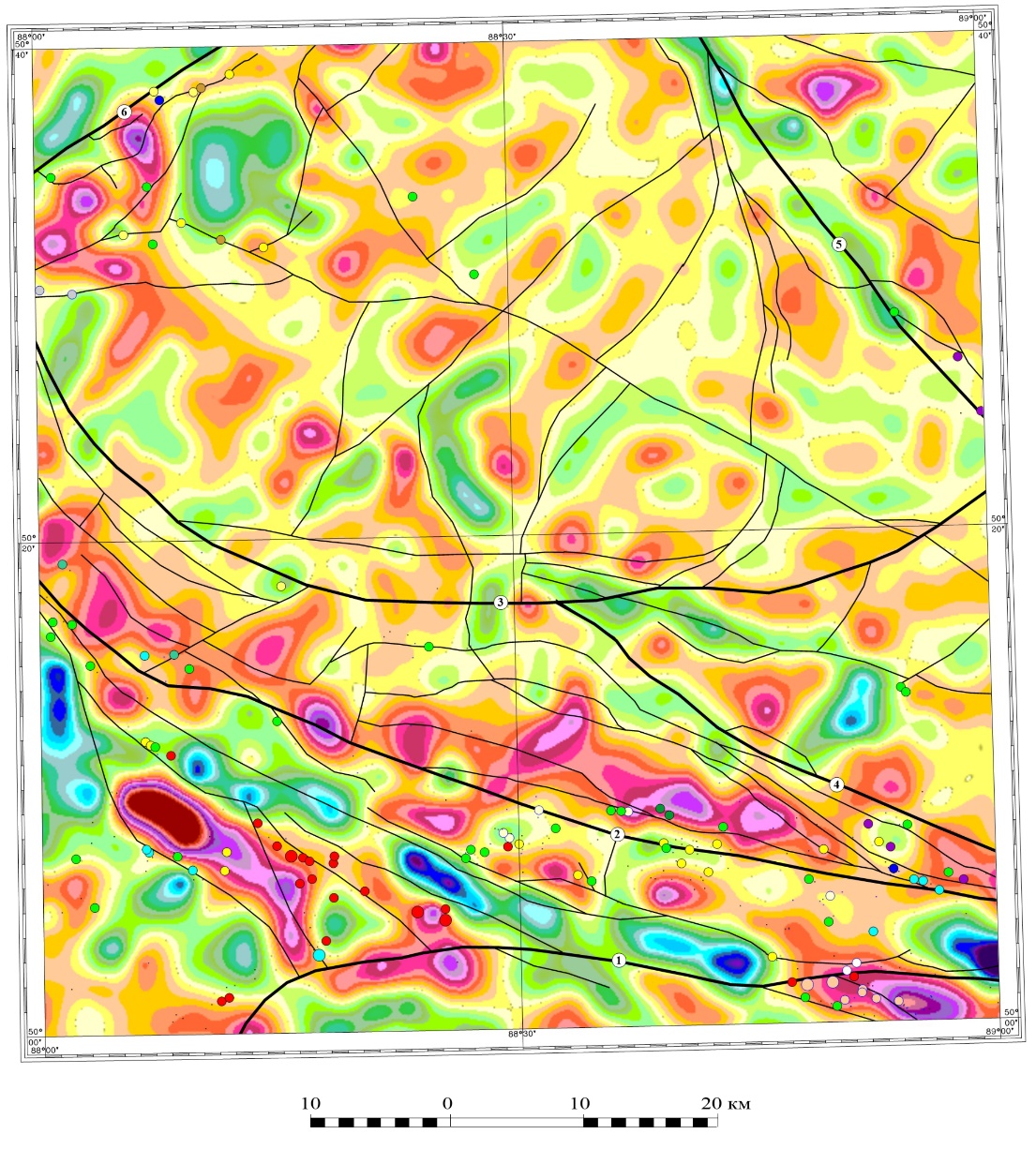 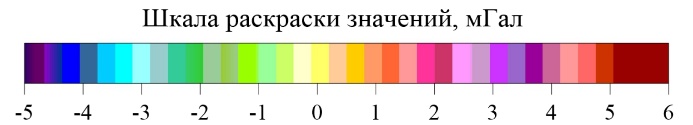 50
[Speaker Notes: В локальной компоненте ПСТ известные рудные объекты фиксируются более дифференцированно, в зависимости от типа оруденения и преобладающих в пределах конкретного рудного поля горных пород. Например, связанные с андезитами талдыдюргунской свиты AuAg(Hg) объекты Коксаирского РУ проявлены положительными аномалиями (g)Б(лок), а золото-кварц-сульфидные, Au-Q-малосульфидные и вольфрамовые кварцево-грейзеновые объекты Тошанского, Чичкитерекского и Атуркольского узлов – в основном отрицательными или близкими к нулю значениями этого параметра.


.]
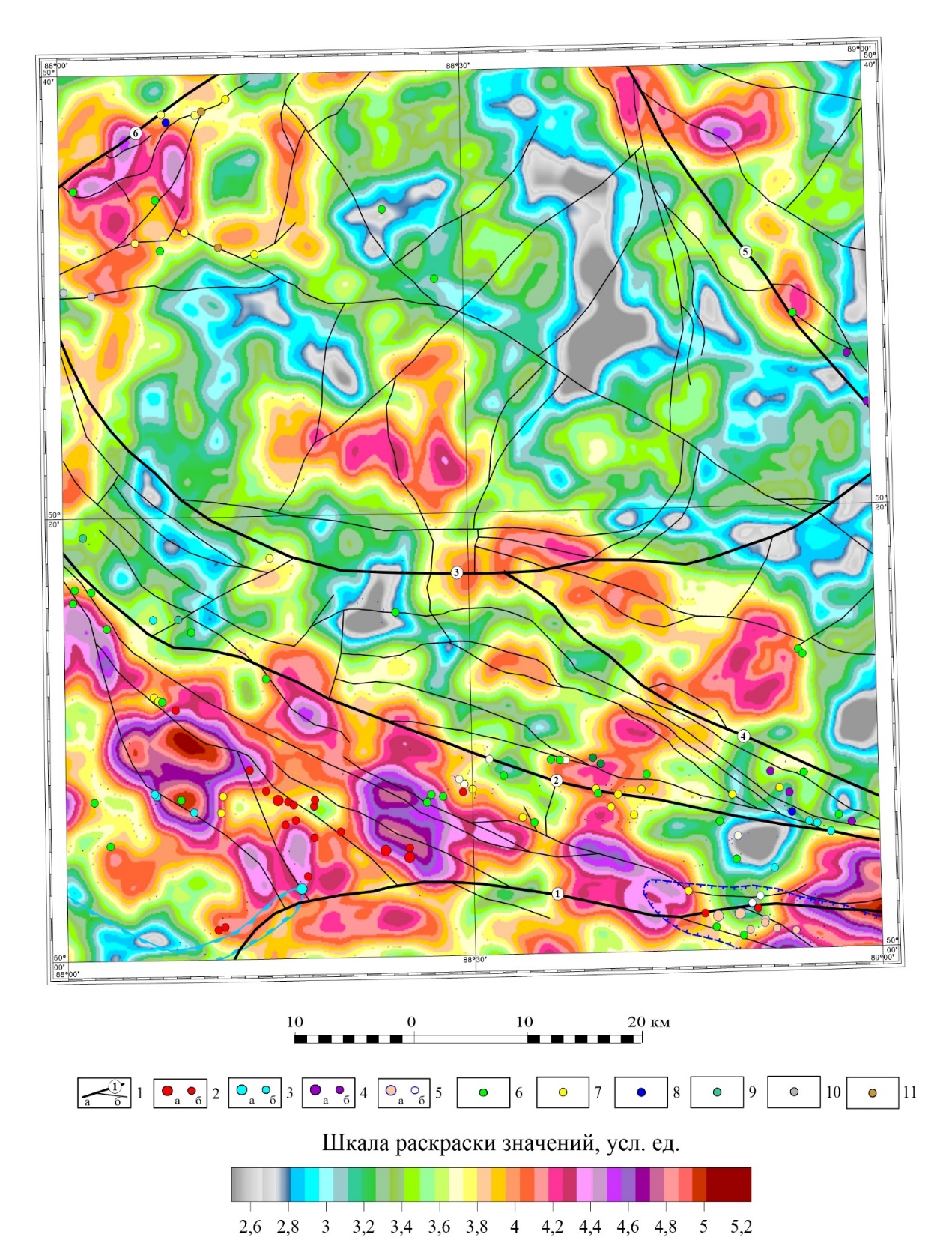 Полезные ископаемые Ортолыкской площади на фоне карты энтропии  локальной компоненты поля силы тяжести в окне 5 х 5 км
1 - Разломы (а - главные: 1 - Южный, 2 - Курайский, 3 - Кумурлинский, 4 - Солжекский, 5 - Каракемский, 6 - Улаганский; б - второстепенные). 2 - 5 - Месторождения (а) и рудопроявления (б): 2 - Hg; 3 - Pb, Zn; 4 - Fe; 5 - Ag-Hg, Ag; 6 - 12 - рудопроявления: 6 - Cu; 7 - Au; 8 - Ni, Co; 9 - Be; 10 - Nb; 11 - W.
51
[Speaker Notes: В более универсальном поле изменчивости (Е(gлок)) повышенными значениями отметились уже практически все рудные объекты, включая полиметаллические, Au- и W-скарновые проявления.]
Полезные ископаемые Ортолыкской площади на фоне карты энтропии локальной составляющей содержаний калия
Полезные ископаемые Ортолыкской площади на фоне карты энтропии локальной составляющей содержаний урана
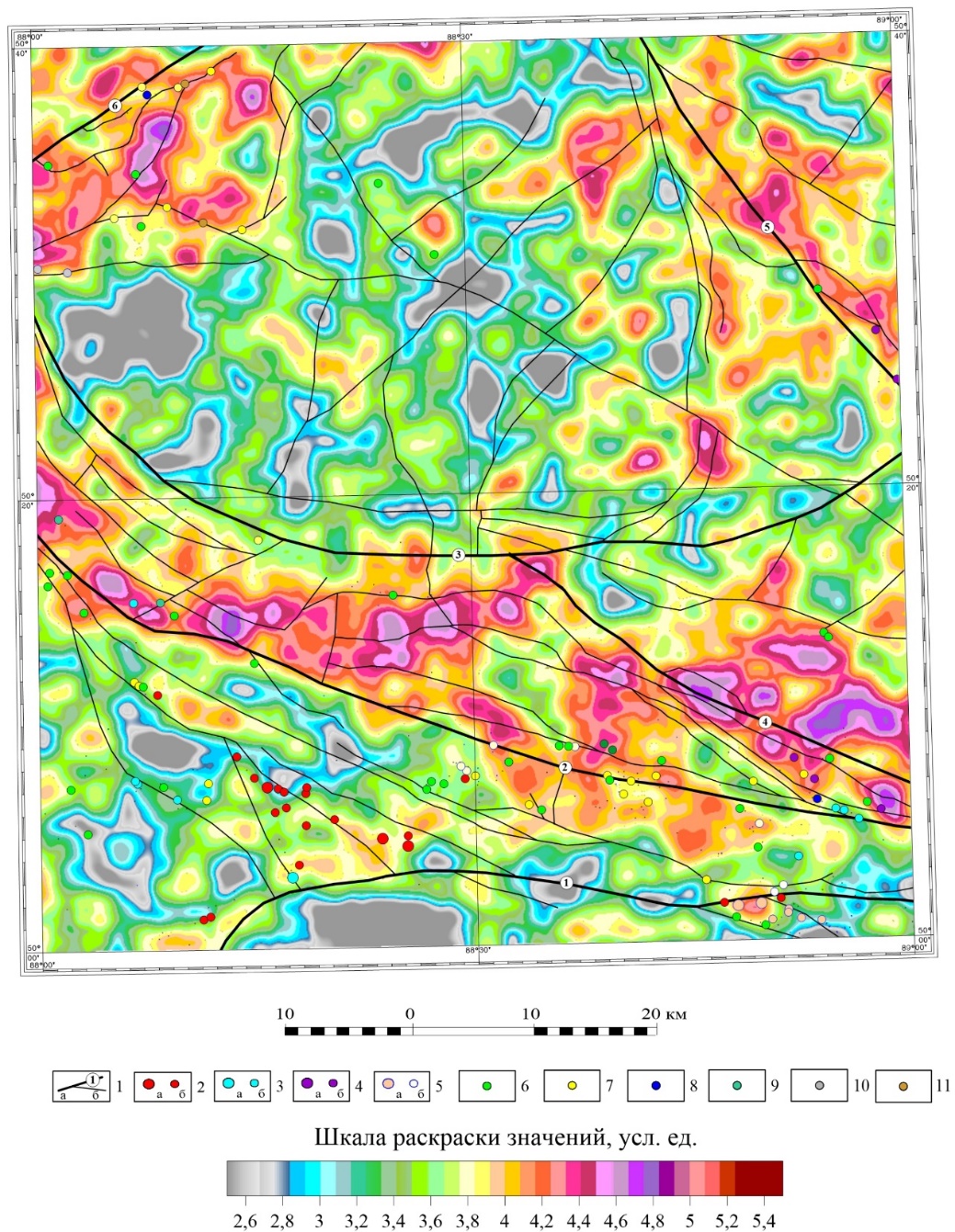 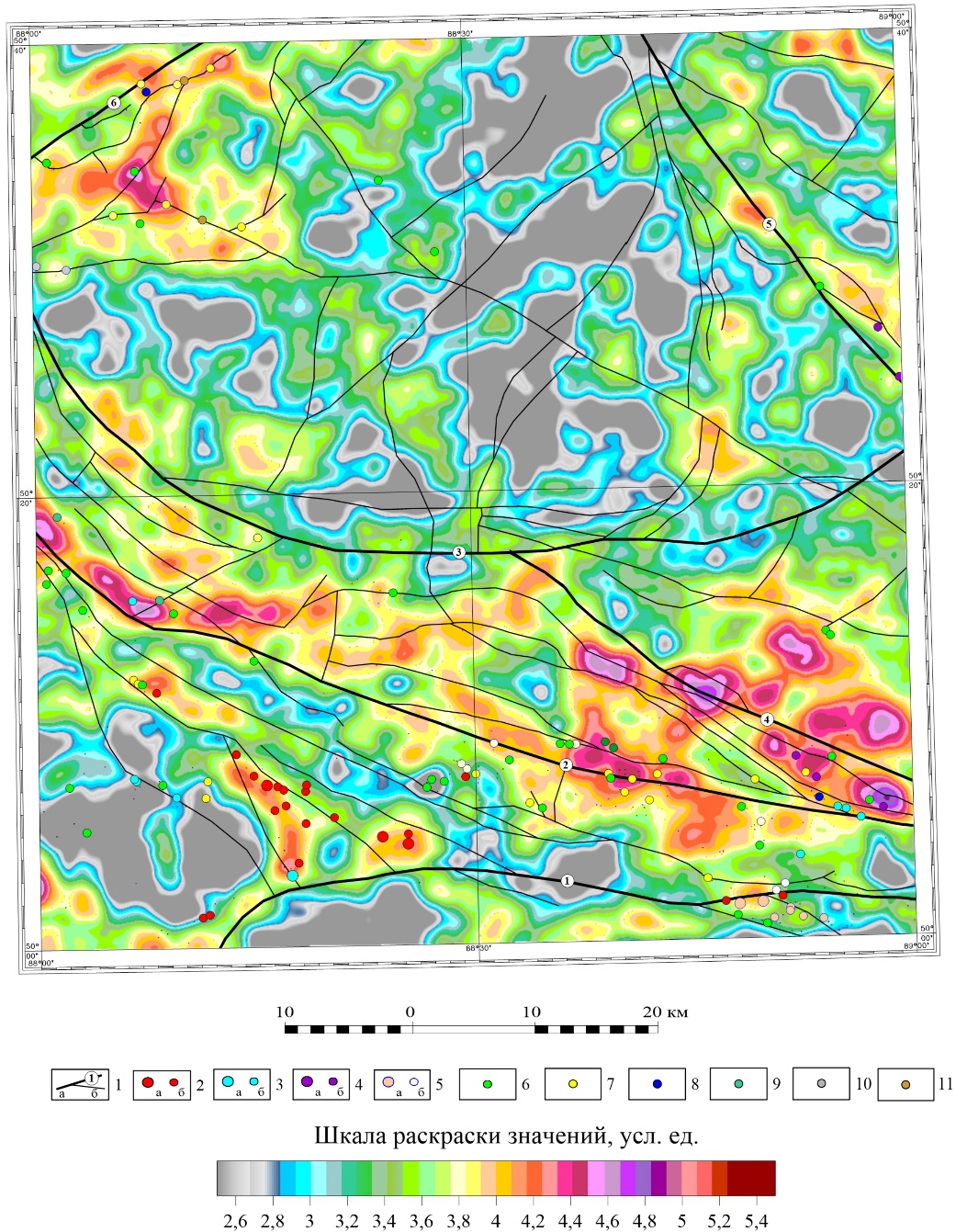 1 - Разломы (а - главные: 1 - Южный, 2 - Курайский, 3 - Кумурлинский, 4 - Солжекский, 5 - Каракемский, 6 - Улаганский; б - второстепенные). 2 - 5 - Месторождения (а) и рудопроявления (б): 2 - Hg; 3 - Pb, Zn; 4 - Fe; 5 - Ag-Hg, Ag; 6 - 12 - рудопроявления: 6 - Cu; 7 - Au; 8 - Ni, Co; 9 - Be; 10 - Nb; 11 - W.
52
[Speaker Notes: Под воздействием наложенных процессов возрастает обычно изменчивость и р/м параметров. Это хорошо видно на карте энтропии лок. составляющей содержаний калия, где почти все известные на сегодня рудовмещающие участки, показанные овалами, отметились контрастными и компактными аномалиями. Похожую, но более размытую картину дает аналогичная трансформация поля содержаний урана (правый слайд)]
Полезные ископаемые Ортолыкской площади на фоне карты изрезанности вторичной компоненты локальной составляющей содержаний урана в окне 5 х 5 км
Полезные ископаемые Ортолыкской площади на фоне карты изменчивости значений и связей РЭ в окне 5 х 5 км
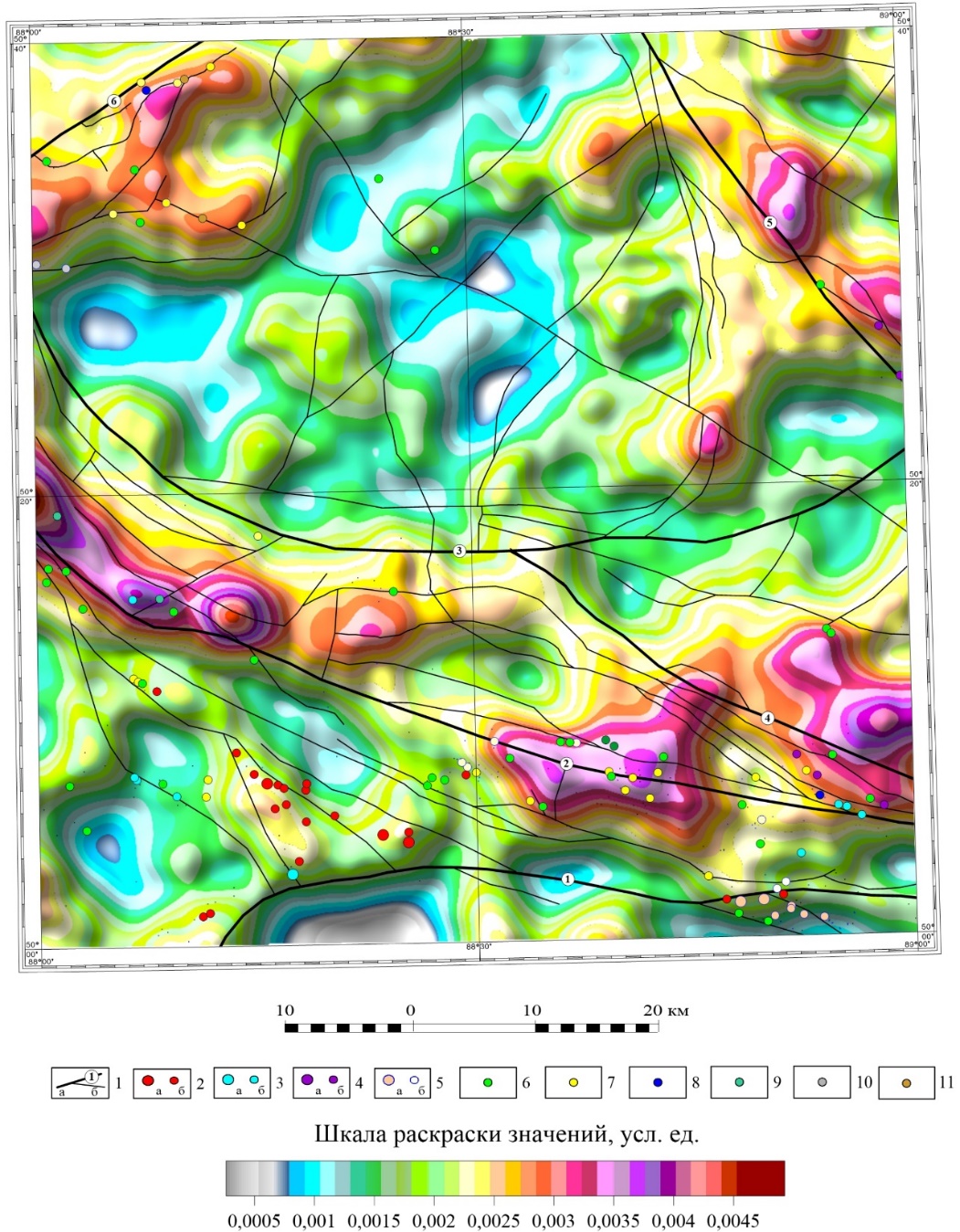 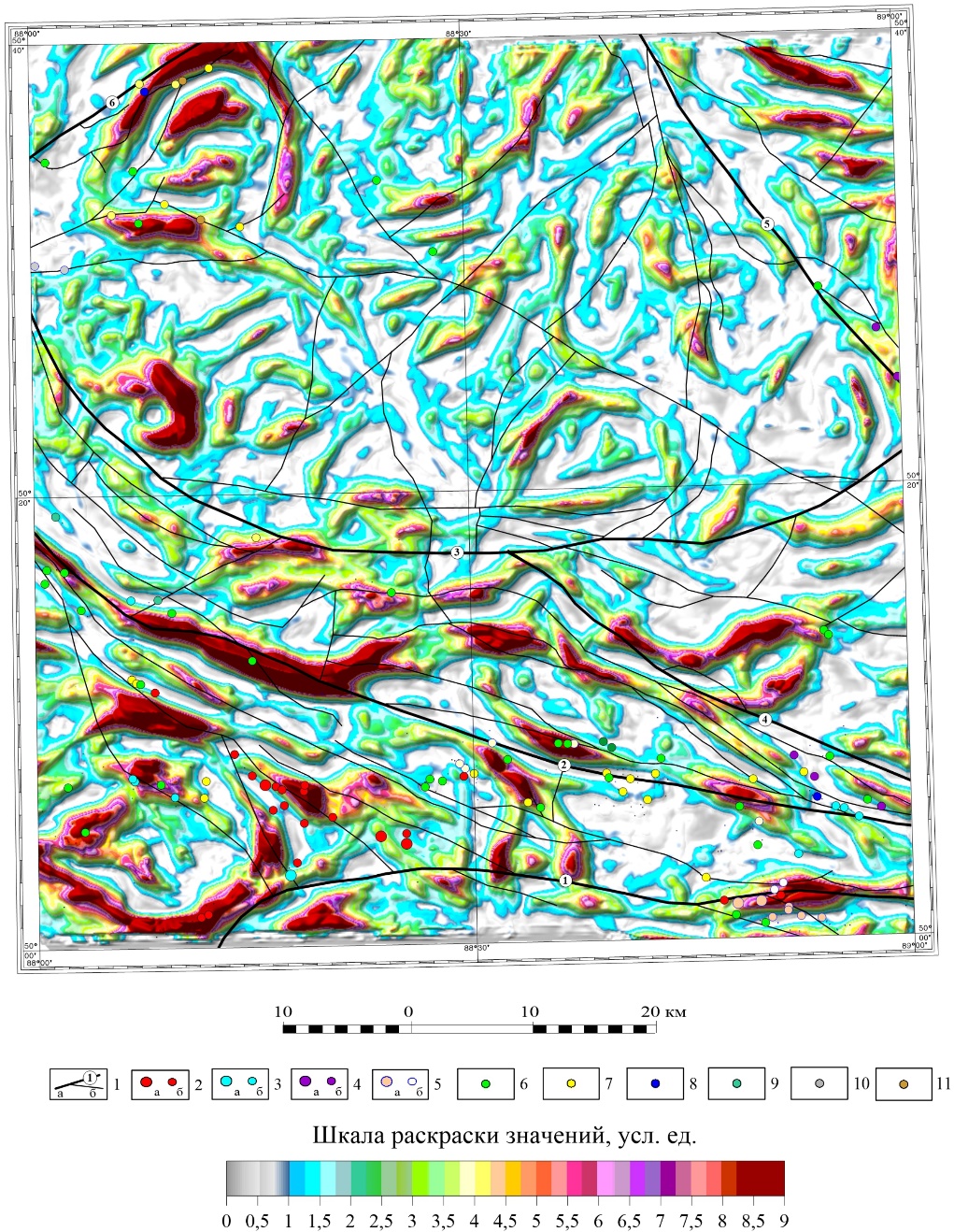 1 - Разломы (а - главные: 1 - Южный, 2 - Курайский, 3 - Кумурлинский, 4 - Солжекский, 5 - Каракемский, 6 - Улаганский; б - второстепенные). 2 - 5 - Месторождения (а) и рудопроявления (б): 2 - Hg; 3 - Pb, Zn; 4 - Fe; 5 - Ag-Hg, Ag; 6 - 12 - рудопроявления: 6 - Cu; 7 - Au; 8 - Ni, Co; 9 - Be; 10 - Nb; 11 - W.
53
[Speaker Notes: и карта изрезанности его вторичной компоненты. Причем рост изменчивости характерен не только для содержаний отдельных элементов, но для структуры их взаимосвязей, особенно вдоль разрывных нарушений и приконтактовых зон, рудоконтролирующие фрагменты которых хорошо видны на карте полного расстояния Махаланобиса (правый слайд).]
Карта ПС Ортолыкской площади с эталонными объектами оруденения Au-Q-S типа с повышенными содержаниями Ag (эталоны – Крест, Западный Янтерек)
Карта параметра сходства (ПС) Ортолыкской площади с эталонными объектами оруденения Au-Ag типа 
(эталоны – месторождения Коксоир, Отсалар)
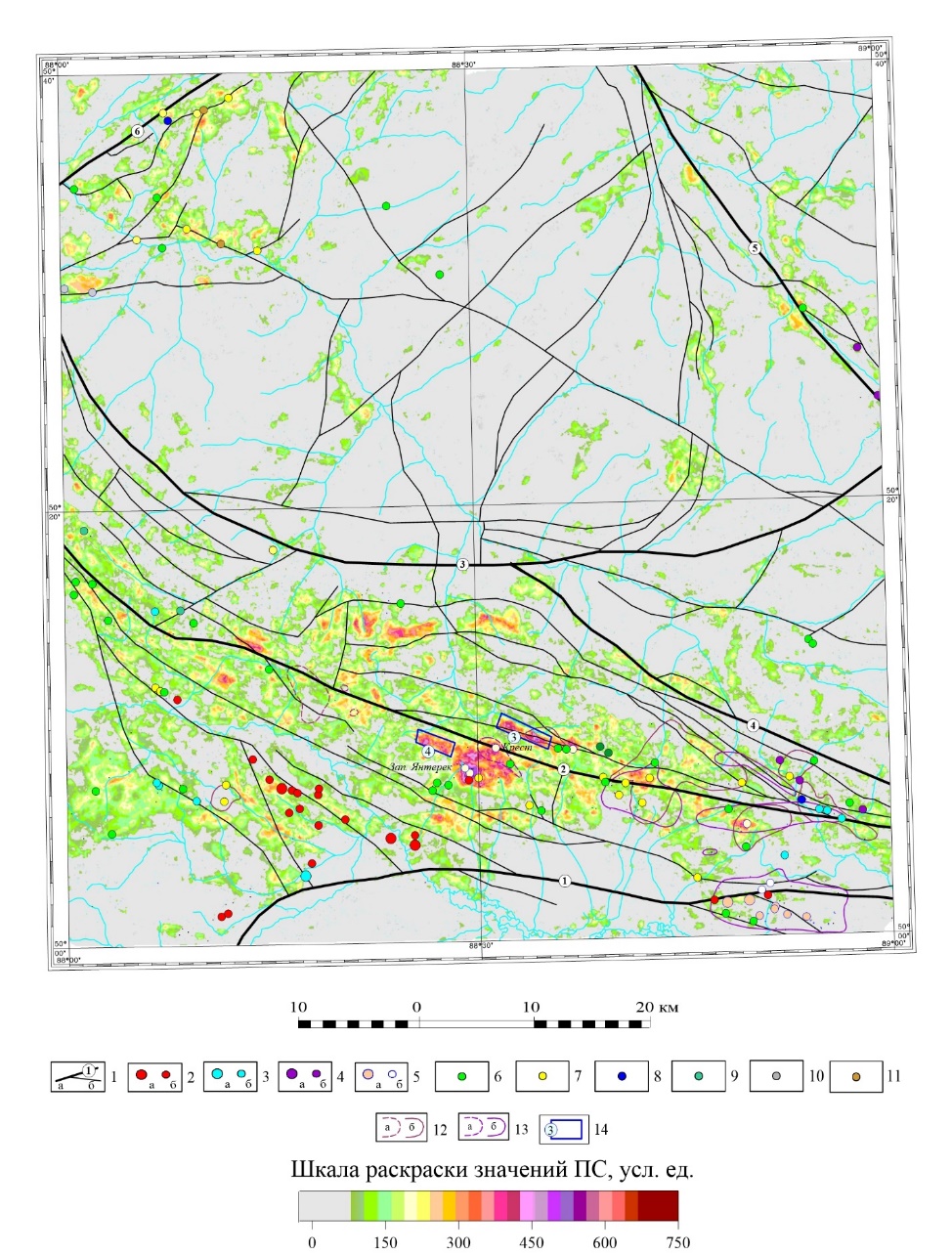 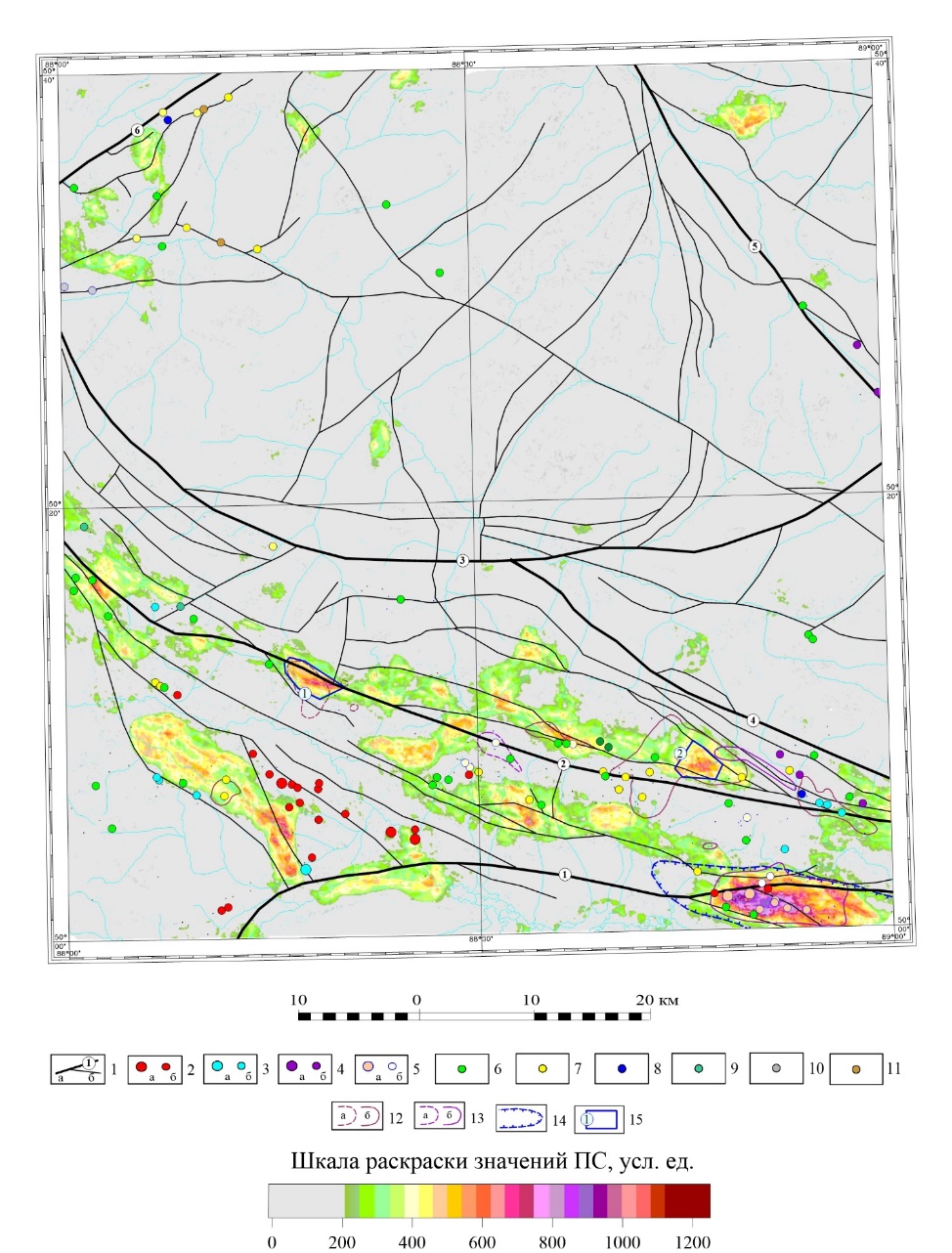 1 - Разломы (а - главные: б - второстепенные). 2 - 5 - Месторождения (а) и рудопроявления (б): 2 - Hg; 3 - Pb, Zn; 4 - Fe; 5 - Ag-Hg, Ag; 6 - 12 - рудопроявления: 6 - Cu; 7 - Au; 8 - Ni, Co; 9 - Be; 10 - Nb; 11 - W. 12, 13 – л/х аномалии (а - в рыхлых отложениях; б - в коренных породах): 12 - Au, 13 - Ag. 14 - Коксаирский РУ с эталонными объектами; 15 - перспективные участки
1 - Разломы (а - главные: б - второстепенные). 2 - 5 - Месторождения (а) и рудопроявления (б): 2 - Hg; 3 - Pb, Zn; 4 - Fe; 5 - Ag-Hg, Ag; 6 - 12 - рудопроявления: 6 - Cu; 7 - Au; 8 - Ni, Co; 9 - Be; 10 - Nb; 11 - W. 12, 13 – л/х аномалии (а - в рыхлых отложениях; б - в коренных породах): 12 - Au, 13 - Ag. 14 -  перспективные участки и их номера.
54
[Speaker Notes: В итоге выполненного анализа для каждого типа оруденения были отобраны наиболее информативные признаки и по ним построены карты ПС, возрастающего на участках, максимально схожих с эталонными объектами. Слева показана карта ПС с известными м-ниями Au-Ag типа (Коксоир, Отсалар), справа – с Au-Q-S проявлениями (Крест, Янтерек).]
Карта ПС Ортолыкской площади с эталонными объектами оруденения золото-кварц-малосульфидного типа 
(эталоны – проявленмя Атуркольского РУ)
Карта параметра сходства (ПС) Ортолыкской площади с эталонными объектами оруденения Au-Q-S типа
(эталоны - проявления Тожом, Сарыоюк, Южное, Тошан, Чичкетерек)
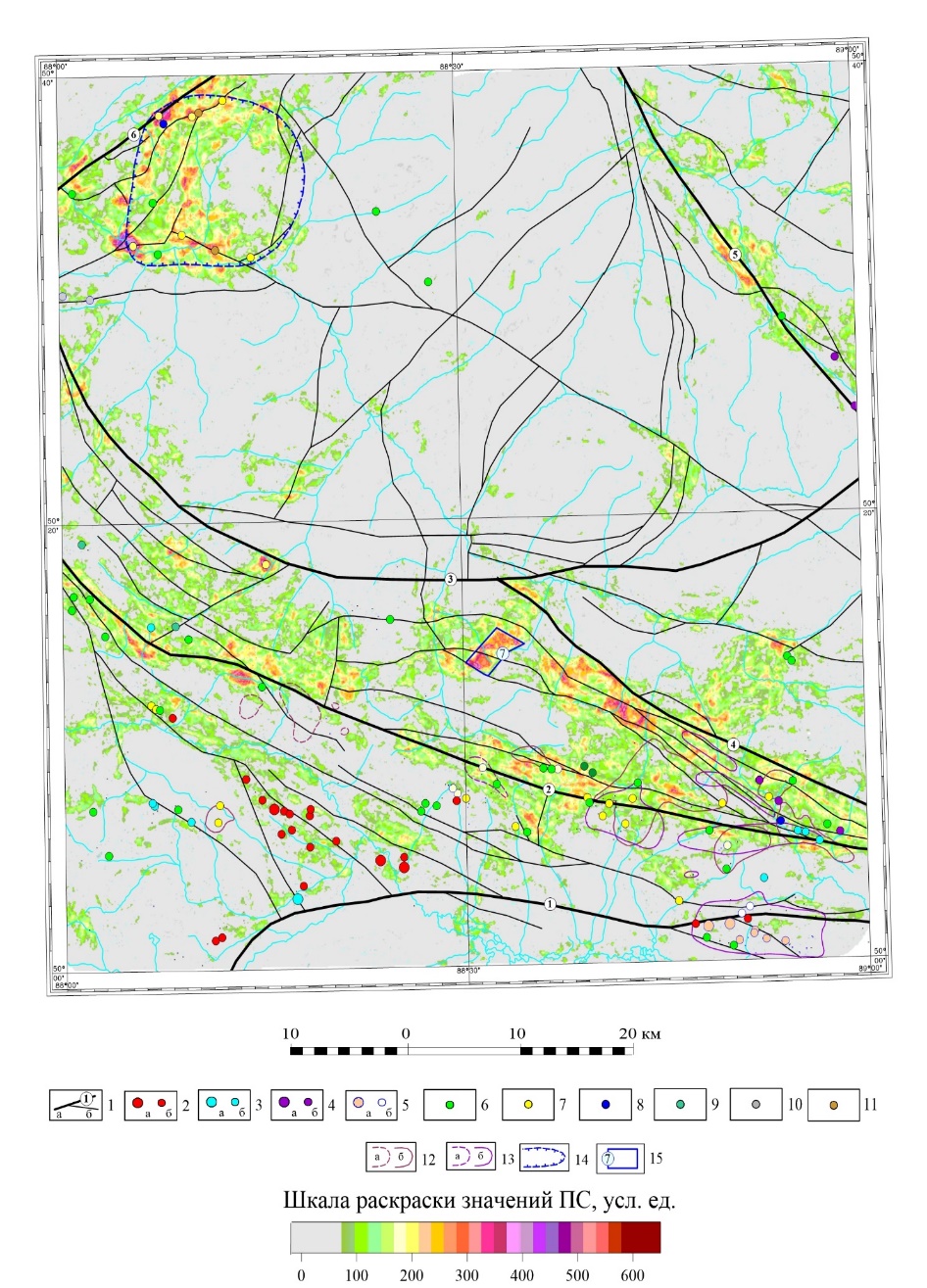 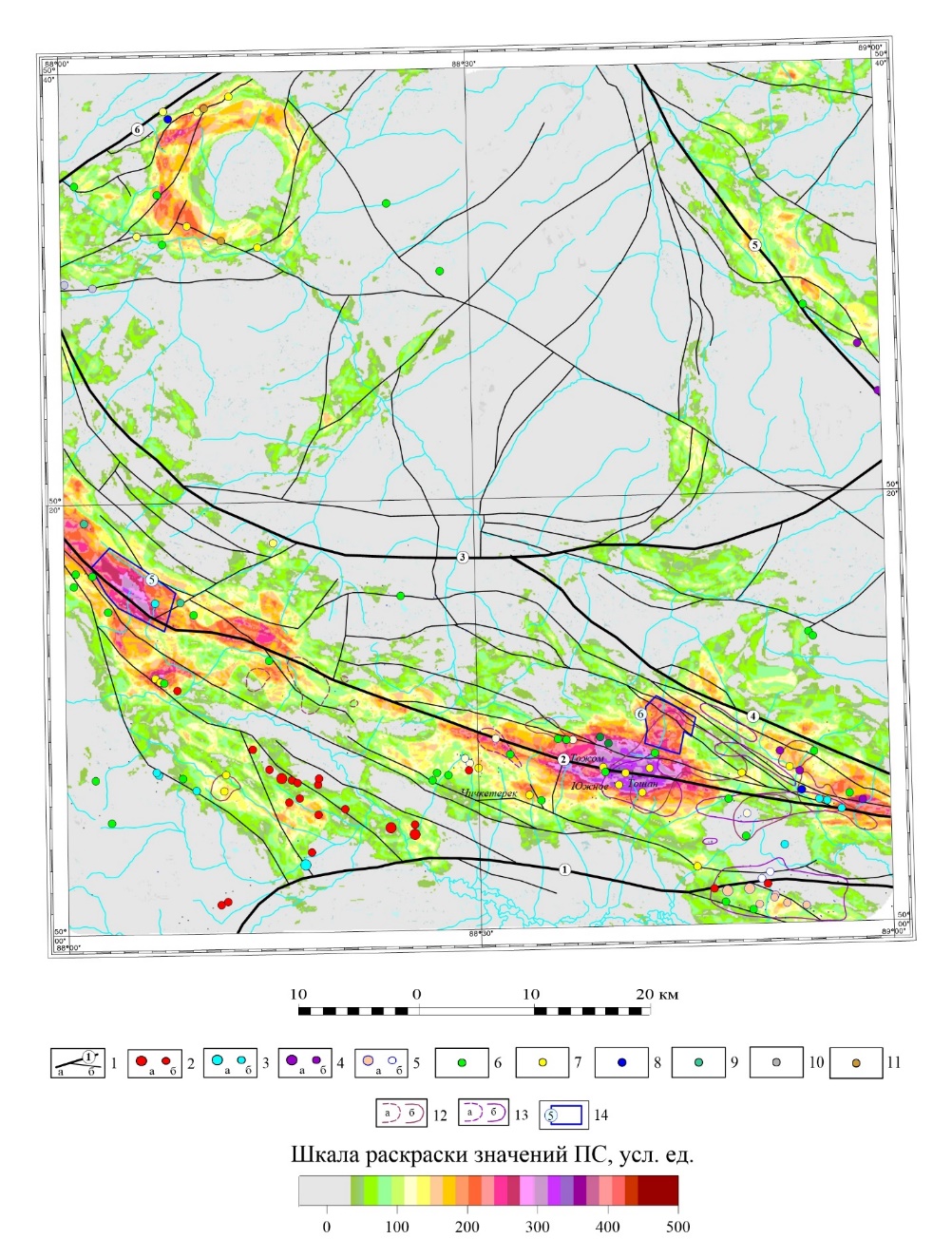 1 - Разломы (а - главные: б - второстепенные). 2 - 5 - Месторождения (а) и рудопроявления (б): 2 - Hg; 3 - Pb, Zn; 4 - Fe; 5 - Ag-Hg, Ag; 6 - 12 - рудопроявления: 6 - Cu; 7 - Au; 8 - Ni, Co; 9 - Be; 10 - Nb; 11 - W. 12, 13 – л/х аномалии (а - в рыхлых отложениях; б - в коренных породах): 12 - Au, 13 - Ag. 14 - перспективные участки и их номера.
1 - Разломы (а - главные: б - второстепенные). 2 - 5 - Месторождения (а) и рудопроявления (б): 2 - Hg; 3 - Pb, Zn; 4 - Fe; 5 - Ag-Hg, Ag; 6 - 12 - рудопроявления: 6 - Cu; 7 - Au; 8 - Ni, Co; 9 - Be; 10 - Nb; 11 - W. 12, 13 – л/х аномалии (а - в рыхлых отложениях; б - в коренных породах): 12 - Au, 13 - Ag. 14 – Атуркольский РУ; 15 - перспективный участок и его номер.
55
[Speaker Notes: Здесь представлены карты ПС с другой группой эталонов Au-Q-S типа, указанной в заголовке (левый слайд), и с объектами Au-Q-малосульфидного типа (правый рисунок).]
Карта ПС Ортолыкской площади с эталонными объектами вольфрамовой кварцево-грейзеновой формации 
(эталоны - проявления Атуркольского РУ)
Карта параметра сходства (ПС) Ортолыкской площади с эталонными объектами оруденения Au- и W-скарнового типа
(эталоны - Атбаши и др. проявления Атуркольского РУ)
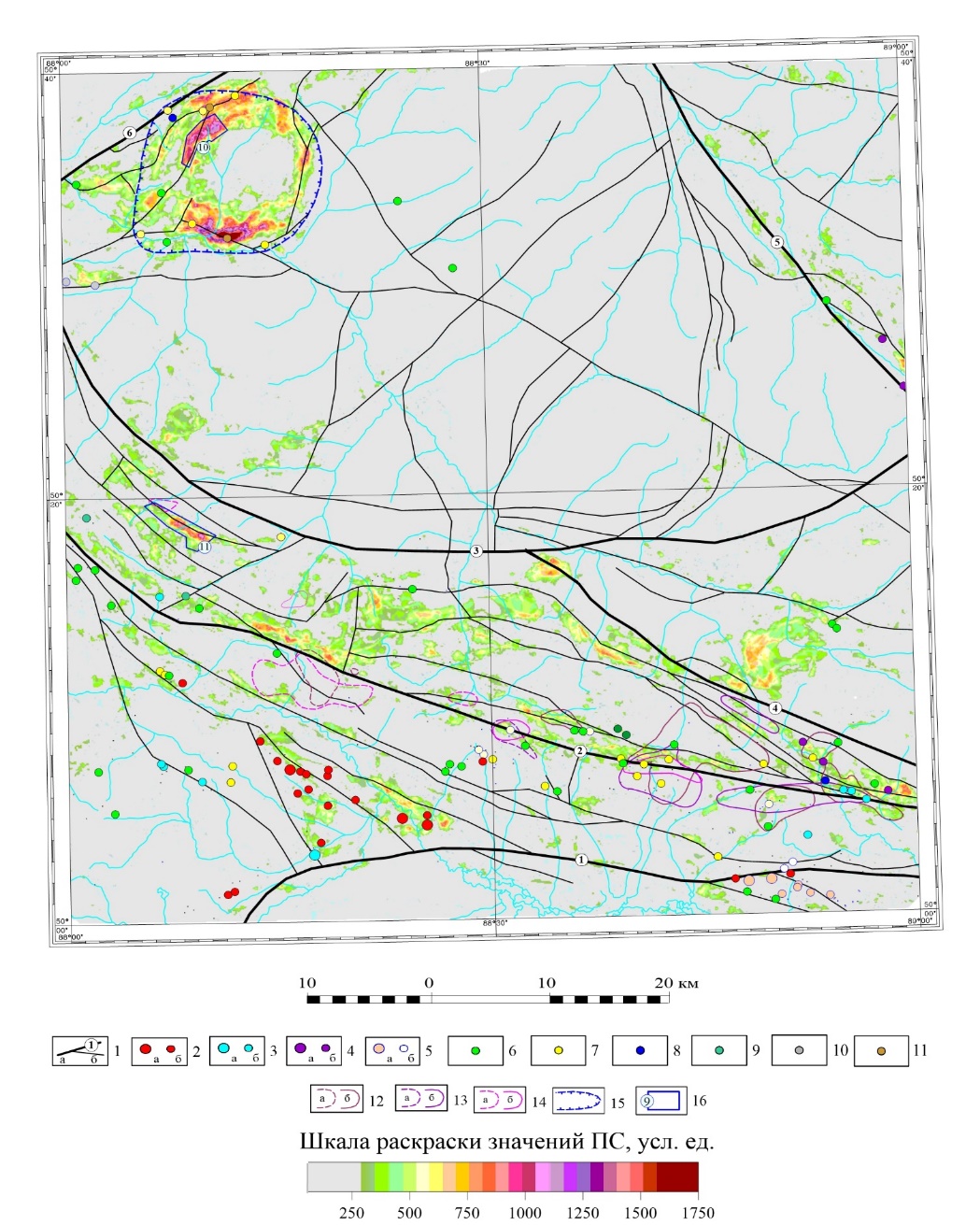 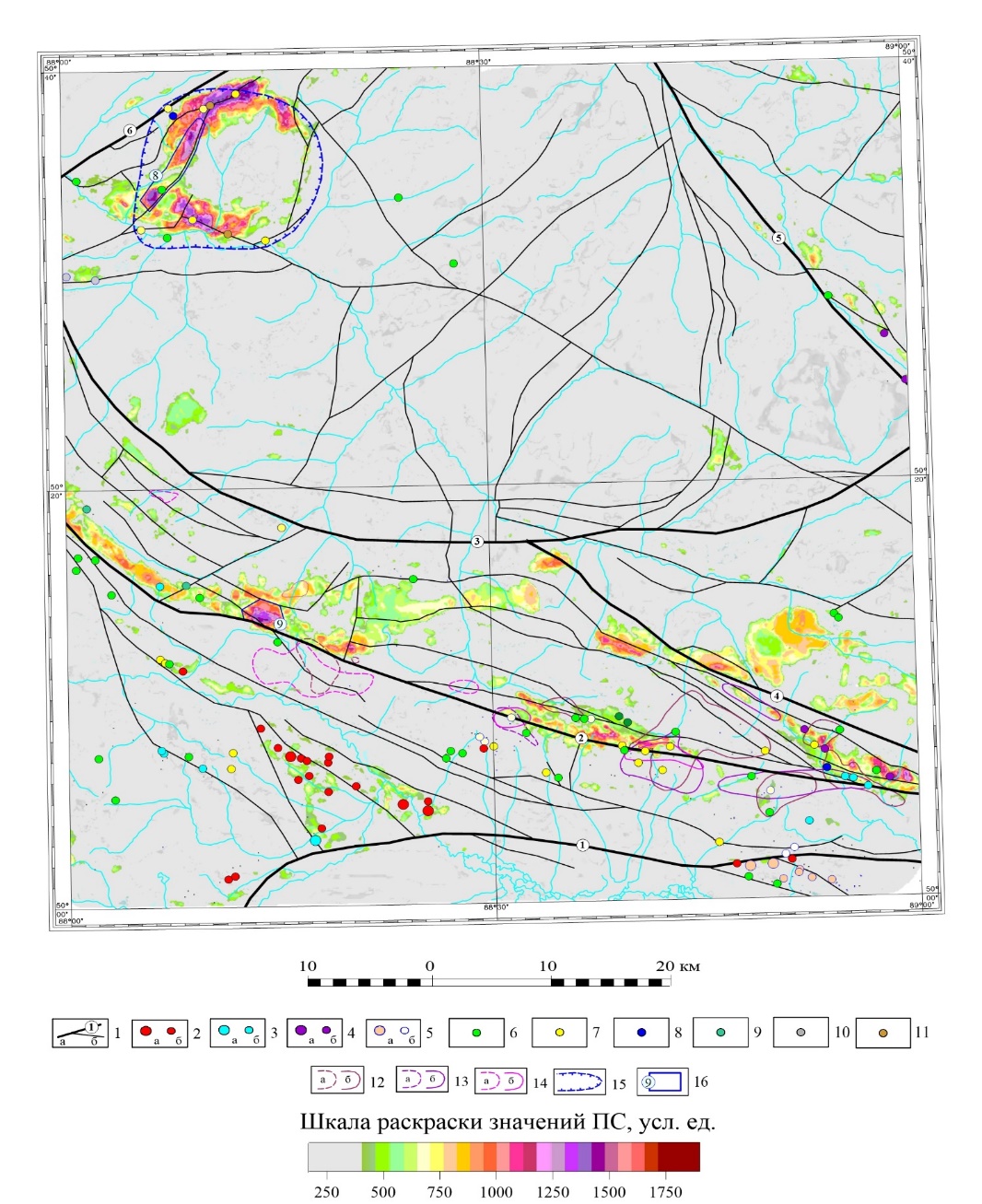 1 - Разломы (а - главные: б - второстепенные). 2 - 5 - Месторождения (а) и рудопроявления (б): 2 - Hg; 3 - Pb, Zn; 4 - Fe; 5 - Ag-Hg, Ag; 6 - 12 - рудопроявления: 6 - Cu; 7 - Au; 8 - Ni, Co; 9 - Be; 10 - Nb; 11 - W. 12, 13 – л/х аномалии (а - в рыхлых отложениях; б - в коренных породах): 12 - Au, 13 - Ag. 14 - W. 15 - Атуркольский РУ; 16 – ПУ и их номера.
1 - Разломы (а - главные: б - второстепенные). 2 - 5 - Месторождения (а) и рудопроявления (б): 2 - Hg; 3 - Pb, Zn; 4 - Fe; 5 - Ag-Hg, Ag; 6 - 12 - рудопроявления: 6 - Cu; 7 - Au; 8 - Ni, Co; 9 - Be; 10 - Nb; 11 - W. 12, 13 – л/х аномалии (а - в рыхлых отложениях; б - в коренных породах): 12 - Au, 13 - Ag. 14 – Атуркольский РУ; 15 - перспективные участки и их номера.
56
[Speaker Notes: На этом слайде показаны карты ПС с эталонами Атуркольского РУ. Слева - Au- и W-скарнового типа, справа - вольфрамовой кварцево-грейзеновой формации.]
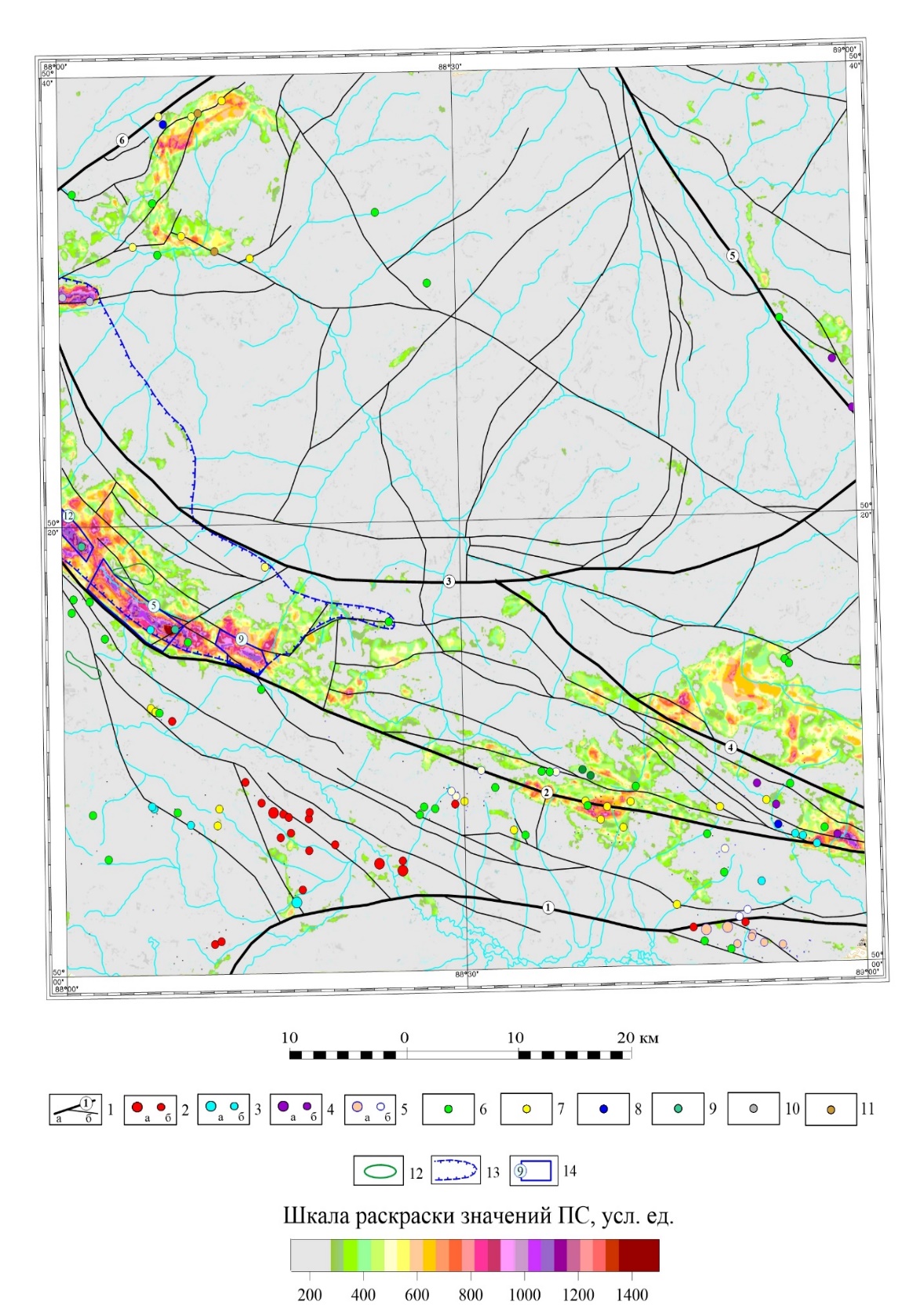 Карта параметра сходства (ПС) Ортолыкской площади с эталонными объектами редкометалльной пегматитовой формации (проявления Be и Nb Сорулинского РУ) 
по геофизическим данным
1 - Разломы (а - главные: 1 - Южный, 2 - Курайский, 3 - Кумурлинский, 4 - Солжекский, 5 - Каракемский, 6 - Улаганский; б - второстепенные). 2 - 5 - Месторождения (а) и рудопроявления (б): 2 - Hg; 3 - Pb, Zn; 4 - Fe; 5 - Ag-Hg, Ag; 6 - 12 - рудопроявления: 6 - Cu; 7 - Au; 8 - Ni, Co; 9 - Be; 10 - Nb; 11 - W;  12 - литохимические аномалии Ве в рыхлых отложениях. 13- Сорулинский РУ; 14 - перспективные участки и их номера.
57
[Speaker Notes: Кроме отмеченных типов оруденения по итогам рассмотрения в Роснедра результатов работ за 9 месяцев было предложено оценить перспективы площади на выявление объектов редкометалльной пегматитовой формации. Соответствующая карта представлена на слайде. По ней уточнены контуры 5-го и 9-го ПУ и дополнительно выделен 12-й. Все они связаны с выходами гранитов кубадринского комплекса, благоприятного на выявление Be, Ta-Nb и, возможно, Li оруденения.]
Схема прогноза Ортолыкской площади на профилирующие типы 
полезных ископаемых по геофизическим данным
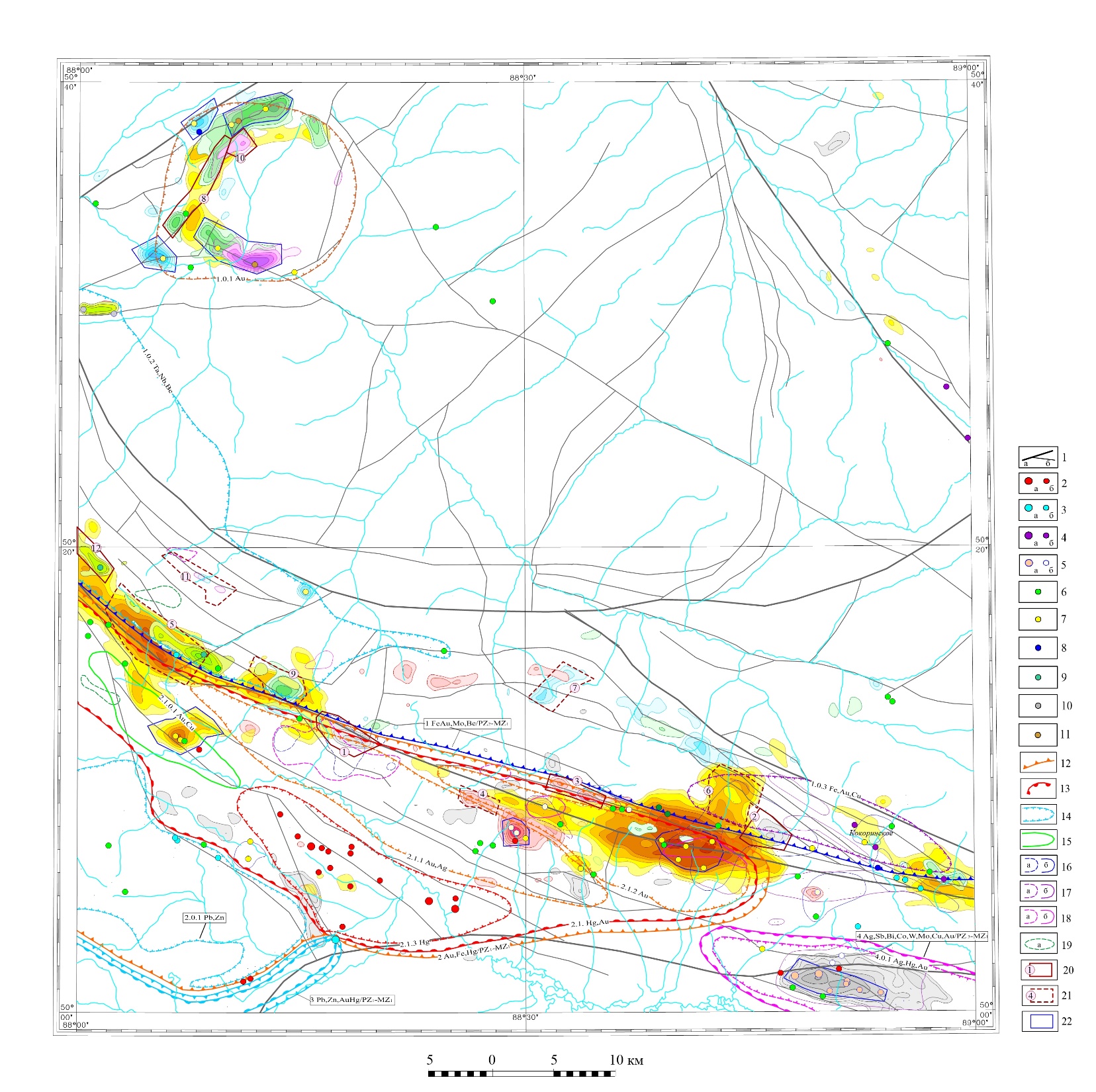 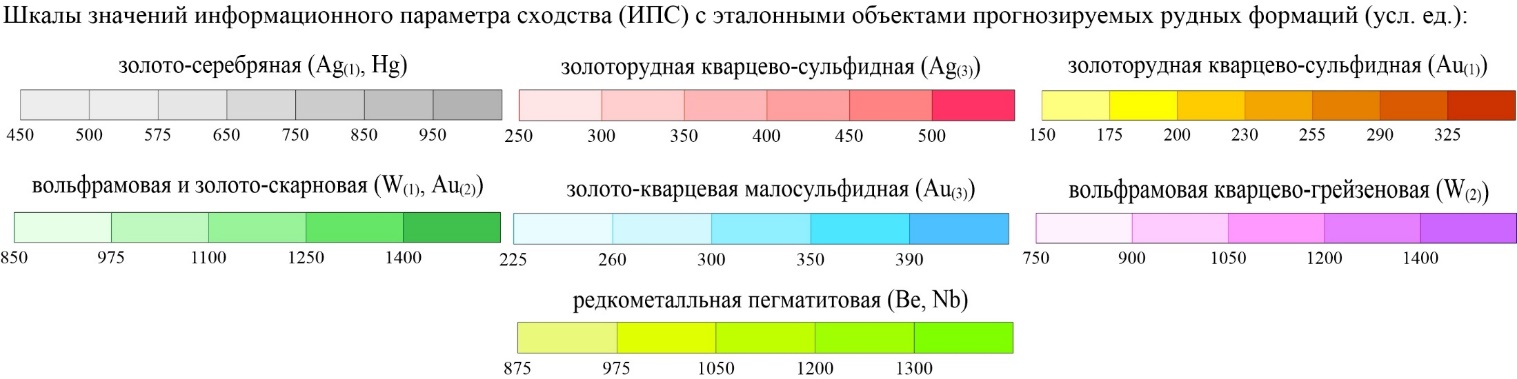 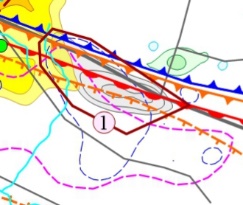 1 - Разломы (а - главные: б - второстепенные). 2 - 5 - Месторождения (а) и рудопроявления (б): 2 - Hg; 3 - Pb, Zn; 4 - Fe; 5 - Ag-Hg, Ag; 6 - 12 - рудопроявления: 6 - Cu; 7 - Au; 8 - Ni, Co; 9 - Be; 10 - Nb; 11 - W. 12 - 16 - Основные минерагенические таксоны; 12 – минерагени-ческие области: Западно-Саянская (1. Fe, Au, Mo, Be / PZ2-MZ1), Алтае-Кузнецко-Северо-саянская (2. Au, Fe, Hg / PZ1-MZ1), Салаиро-Алтайская (3. Pb, Zn, Au, Hg / PZ1-MZ1); 13 - рудные зоны: Курайская (2.1 Hg, Au), Бель-гебашская (3.1 Pb, Zn, Ag, Au); Улгий-Юстыдская (4 Ag, Sb, Bi, Co, W, Mo, Cu, Au / PZ1-MZ1); 14 - прогнозируемые РУ: Атур-кольский (1.0.1 Au), Сурулинский (1.0.2 Ta, Nb, Be), Кокоринский (1.0.3 Fe, Au, Cu), Арыджанский (2.0.1 Pb, Zn), Сокпанды-Чички-терекский (2.1.1 Au, Ag), Тошанский (2.1.2 Au), Чаганузунский (2.1.3 Hg), Коксаирский (4.0.1 Ag, Hg, Au); 15 - перспективная Тыдту-гемская площадь (2.1.0.1 Au, Cu); 16 - 18 – л/х аномалии (а - в рыхлых отложениях; б - в коренных породах): 16 - Au, 17 - Ag, 18 - W.19, 20 - Перспективные участки: 19 - 1-й очереди, 20 - 2-й очереди; 21 - аномальные участки с эталонными объектами.
Au
Ag
58
[Speaker Notes: На основе рассмотренных частных карт построена сводная схема прогноза на основные типы ПИ с намеченными ПУ и л/х аномалиями Au, Ag, Ве и W, взятыми с карты Плешановой В. М. (АО «Сибирское ПГО», 2024 г.). Анализ показал, сто значительная часть ореолов ПС на юге Ортолыкской площади совпадает с л/х аномалиями указанных элементов. Например, ПУ-1 полностью закрыт ореолами  Au и Ag (показаны пунктиром).]
Схема прогноза Ортолыкской площади на профилирующие типы 
полезных ископаемых по геофизическим данным
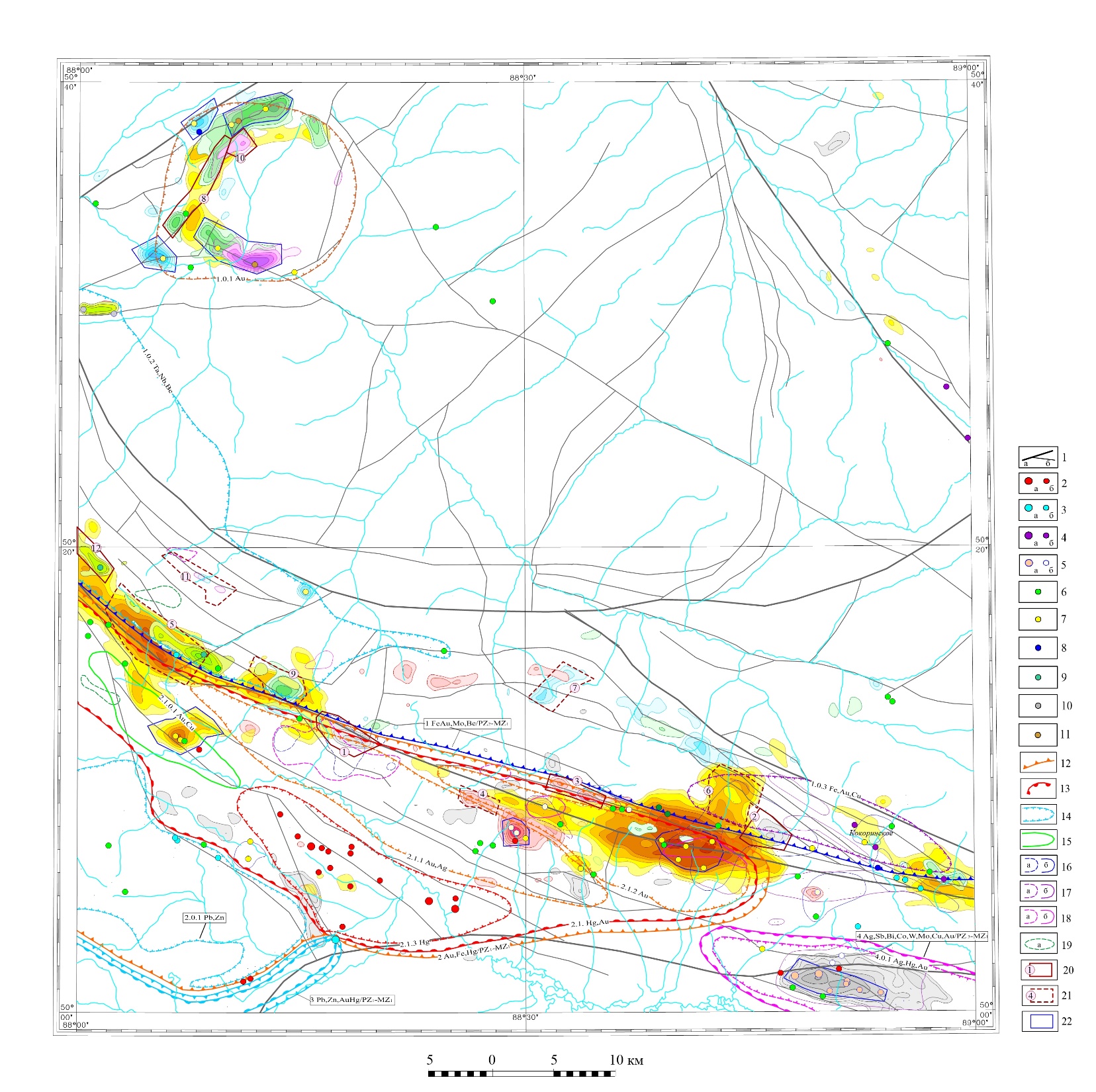 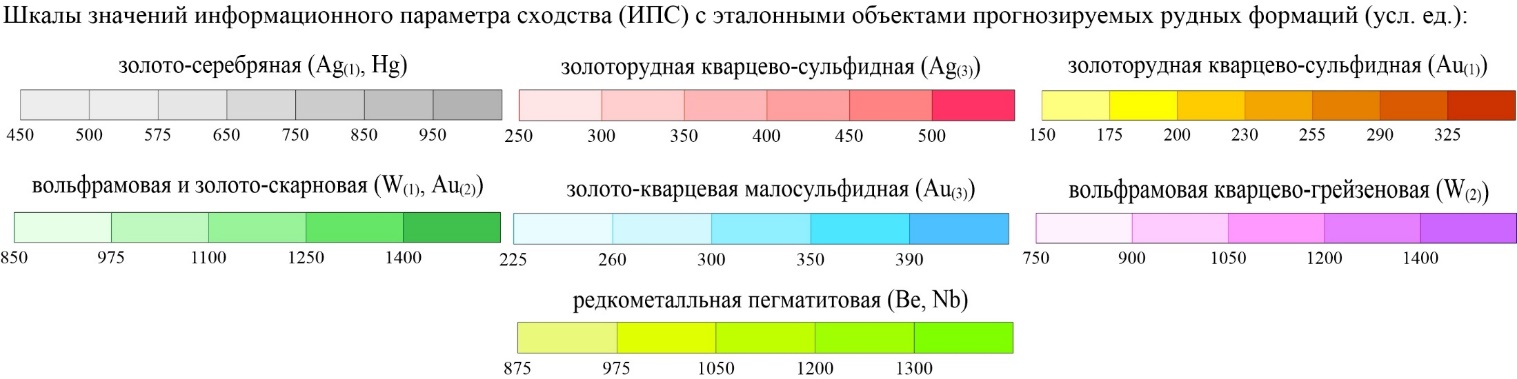 1 - Разломы (а - главные: б - второстепенные). 2 - 5 - Месторождения (а) и рудопроявления (б): 2 - Hg; 3 - Pb, Zn; 4 - Fe; 5 - Ag-Hg, Ag; 6 - 12 - рудопроявления: 6 - Cu; 7 - Au; 8 - Ni, Co; 9 - Be; 10 - Nb; 11 - W. 12 - 16 - Основные минерагенические таксоны; 12 - минерагенические области: Западно-Саянская (1. Fe, Au, Mo, Be / PZ2-MZ1), Алтае-Кузнецко-Северосаянская (2. Au, Fe, Hg / PZ1-MZ1), Салаиро-Алтайская (3. Pb, Zn, Au, Hg / PZ1-MZ1); 13 - рудные зоны: Курайская (2.1 Hg, Au), Бельгебашская (3.1 Pb, Zn, Ag, Au); Улгий-Юстыдская (4 Ag, Sb, Bi, Co, W, Mo, Cu, Au / PZ1-MZ1); 14 - прогнозируемые рудные узлы: Атуркольский (1.0.1 Au), Сурулинский (1.0.2 Ta, Nb, Be), Кокоринский (1.0.3 Fe, Au, Cu), Арыджанский (2.0.1 Pb, Zn), Сокпанды-Чичкитерекский (2.1.1 Au, Ag), Тошанский (2.1.2 Au), Чаганузунский (2.1.3 Hg), Коксаирский (4.0.1 Ag, Hg, Au); 15 - перспективная Тыдтугемская площадь (2.1.0.1 Au, Cu); 16 - 18 - литохимические аномалии (а - в рыхлых отложениях; б - в коренных породах): 16 - Au, 17 - Ag, 18 - W.19, 20 - Перспективные участки: 19 - 1-й очереди, 20 - 2-й очереди; 21 - аномальные участки с эталонными объектами.
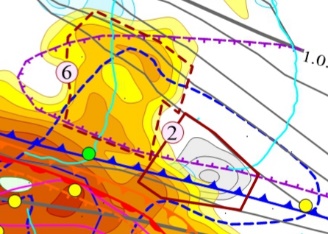 Au
59
[Speaker Notes: Участки 2 и 6 также подтверждаются геохимической аномалией золота, причем установленной в коренных породах (синий пунктир, охватывающий весь 2-й участок и большую часть 6-го).]
Схема прогноза Ортолыкской площади на профилирующие типы 
полезных ископаемых по геофизическим данным
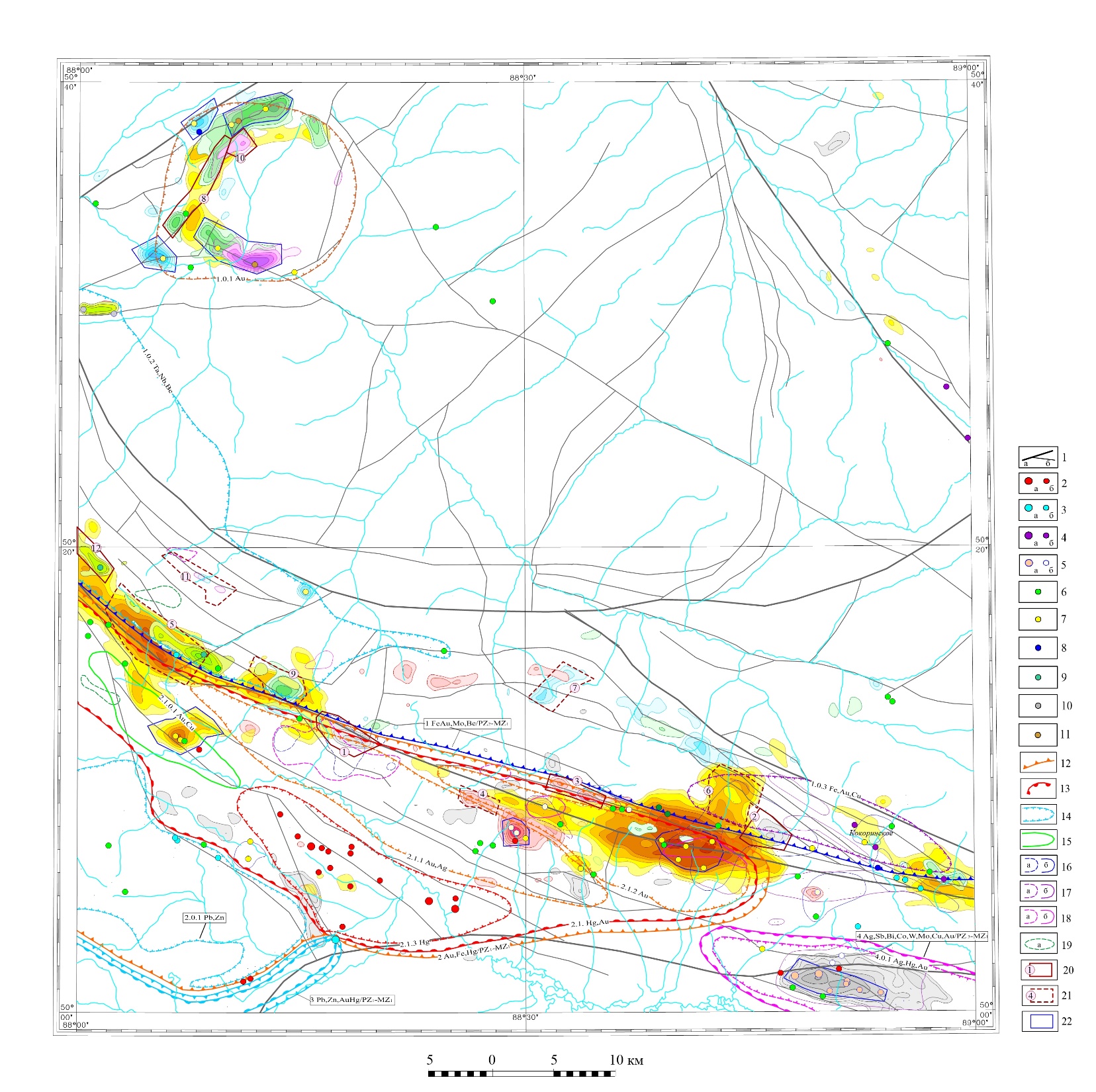 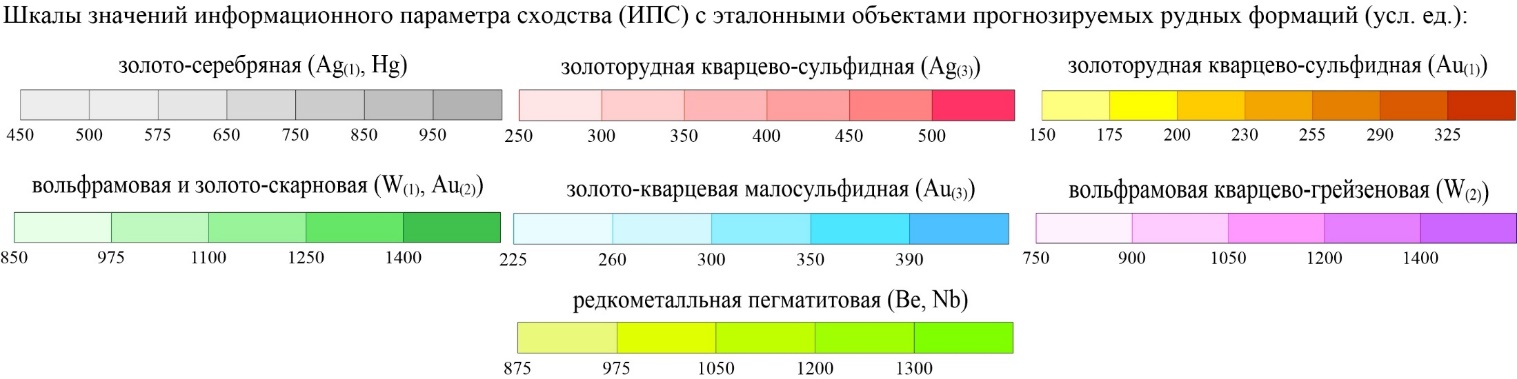 1 - Разломы (а - главные: б - второстепенные). 2 - 5 - Месторождения (а) и рудопроявления (б): 2 - Hg; 3 - Pb, Zn; 4 - Fe; 5 - Ag-Hg, Ag; 6 - 12 - рудопроявления: 6 - Cu; 7 - Au; 8 - Ni, Co; 9 - Be; 10 - Nb; 11 - W. 12 - 16 - Основные минерагенические таксоны; 12 - минерагенические области: Западно-Саянская (1. Fe, Au, Mo, Be / PZ2-MZ1), Алтае-Кузнецко-Северосаянская (2. Au, Fe, Hg / PZ1-MZ1), Салаиро-Алтайская (3. Pb, Zn, Au, Hg / PZ1-MZ1); 13 - рудные зоны: Курайская (2.1 Hg, Au), Бельгебашская (3.1 Pb, Zn, Ag, Au); Улгий-Юстыдская (4 Ag, Sb, Bi, Co, W, Mo, Cu, Au / PZ1-MZ1); 14 - прогнозируемые рудные узлы: Атуркольский (1.0.1 Au), Сурулинский (1.0.2 Ta, Nb, Be), Кокоринский (1.0.3 Fe, Au, Cu), Арыджанский (2.0.1 Pb, Zn), Сокпанды-Чичкитерекский (2.1.1 Au, Ag), Тошанский (2.1.2 Au), Чаганузунский (2.1.3 Hg), Коксаирский (4.0.1 Ag, Hg, Au); 15 - перспективная Тыдтугемская площадь (2.1.0.1 Au, Cu); 16 - 18 - литохимические аномалии (а - в рыхлых отложениях; б - в коренных породах): 16 - Au, 17 - Ag, 18 - W.19, 20 - Перспективные участки: 19 - 1-й очереди, 20 - 2-й очереди; 21 - аномальные участки с эталонными объектами.
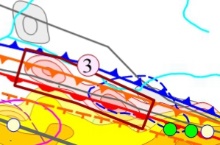 Au
60
[Speaker Notes: Это относится и к ПУ-3, ЮВ фланг которого полностью перекрыт аномалией золота в коренных породах, уходящей далее к востоку, где значения ИПС также сравнительно высоки. Связь с г/х аномалиями учитывалась при разделении намеченных ПУ на объекты 1-й и 2-й очереди. Всего выделено 7 участков 1-й очереди и 5 – 2-й.]
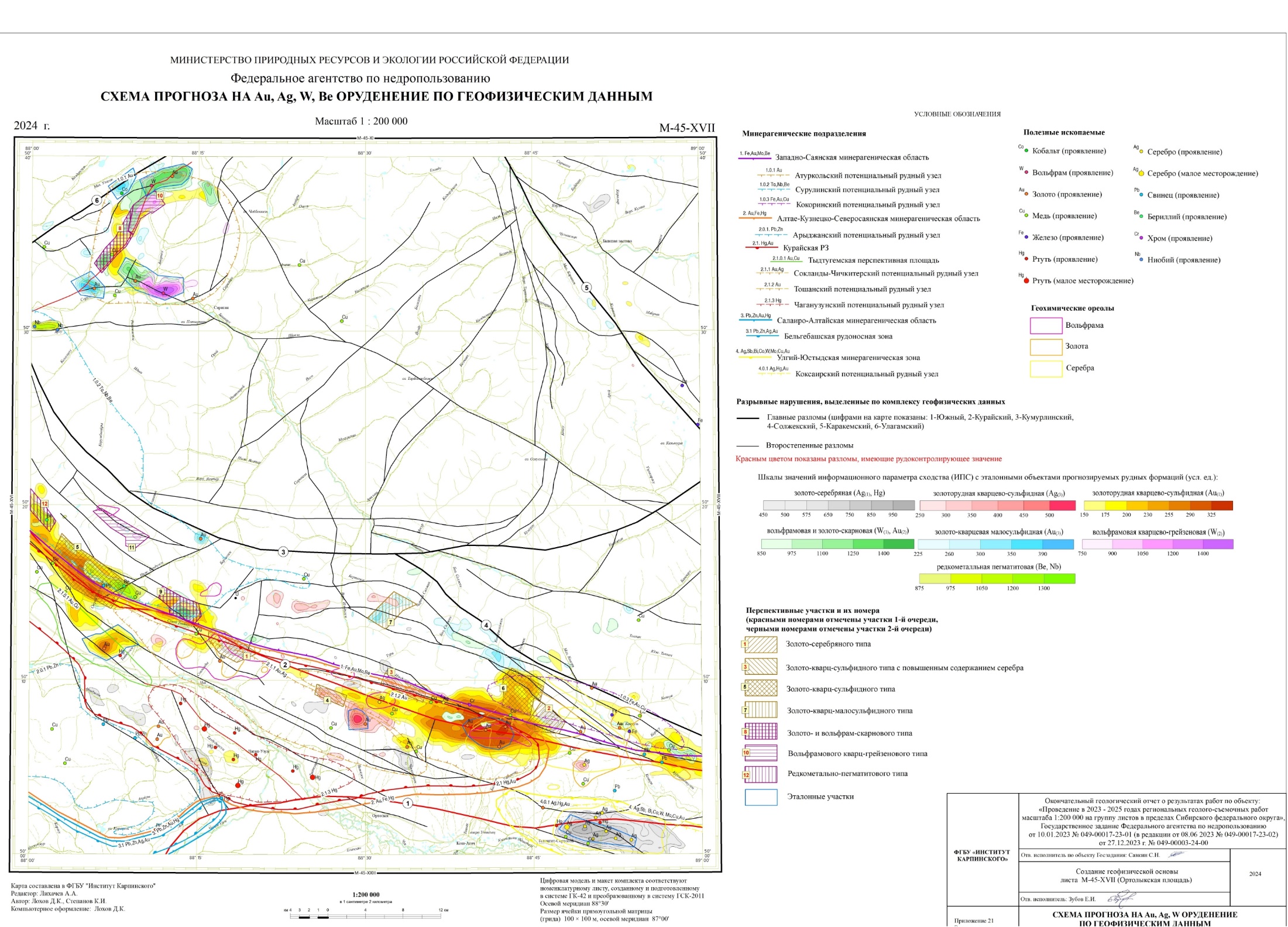 61
[Speaker Notes: На базе сводной схемы составлена итоговая прогнозная карта, оформленная в ГИС-формате в виде отдельного графического приложения.]
Формирование цифровой базы средне-крупномасштабных 
аэрогеофизических и гравиметрических данных 

     Вся полученная и обработанная геофизическая информация собрана в базе данных (папка DATA), структурированной в соответствии с нормативными документами по созданию ГФО ГГК-200/2.  Данные представлены в виде трех информационных уровней (ИУ):
     1-й уровень (папка «Level_1») – исходные данные геофизических полей (сканированные /формат JPG/ и оцифрованные /SHP/ карты изолиний АМП, МЭД, U, Th, K масштаба 1:25 000 по участкам 3 – 5 /Рис.12а/ и участку 2 /Рис.12б/ м-ба 1:200000; матрица (ΔТ)а (GRD) по листу М-45-XVII с обрамлением из БД ГФО ГГК-1000/3 листа М-45; петрофизические данные (физические свойства горных пород региона) в табличном виде в формате DOC.
     2-й уровень (папка «Level_2») – увязанные исходные аэрогеофизические данные по участкам съёмок в виде матриц (ΔТ)а, МЭД, U, Th, K формата GRD;
     3-й уровень (папка «Level_3» / «Base») – итоговые сводные цифровые модели геофизических полей (матрицы ΔgБ, (ΔТ)а, МЭД, U, Th, K) и их трансформант формата GRD (с обрамлением в один лист масштаба 1:50 000).
     3-й уровень (папка «Level_3» / «Norm») – цифровая модель нормального магнитного поля Земли эпохи 1965 г (модель ВСЕГЕИ) в границах номенклатурного листа с обрамлением в один лист масштаба 1:50 000.
62
[Speaker Notes: Вся полученная и обработанная геофизическая информация собрана в базе данных (папка DATA), включающей три информационных уровня: 
1-й уровень – исходные (сканированные архивные карты геофизических полей по участкам съемки) и результаты их оцифровки.
2-й уровень – увязанные аэрогеофизические данные по участкам съёмок в виде матриц формата GRD.
3-й уровень – итоговые сводные цифровые модели геофизических полей и их трансформант формата GRD (с обрамлением в один лист масштаба 1:50 000).]
Полученные результаты:
Составлены и уточнены картограммы и каталоги геофизической изученности по листу M-45-XVII (Ортолыкская площадь). 
Собраны и оцифрованы фондовые, архивные и опубликованные геофизические материалы по изучаемой площади  и смежным территориям.
Подготовлена геофизическая основа в комплектности:
карты геофизических полей (аномального магнитного /АМП/; содержаний урана, тория, калия; мощности экспозиционной дозы суммарного гамма-излучения; поля силы тяжести /ПСТ/);
карты целевых трансформант геофизических полей (градиентов, локальных составляющих ПСТ и АМП; бинарных отношений радиоактивных элементов, радиогеохимической зональности и др.);
схемы предварительной комплексной интерпретации структурно-тектонической и прогнозной направленности;
геолого-геофизический разрез вдоль линии геологического разреза;
карта АМП и схема гравитационных аномалий масштаба 1:500 000;
структурированный массив геофизических материалов (База Данных), составленный в соответствии с нормативными требованиями; 
Объяснительная записка.
4. Составлены Информационные  отчеты (квартальные и годовой).
5. Подготовлены разделы к итоговому геологическому отчету.
63
[Speaker Notes: Согласно ТЗ предусматривалось решение следующих основных задач:
1. Составление картограмм и каталогов геофизической изученности по листу M-45-XVII.
2. Оцифровка фондовых геофизических материалов по изучаемой площади и смежным территориям.
3. Подготовка геофизической основы, включающей:
- карты геофизических полей и их трансформант, указанных в ТЗ;
- схемы предварительной комплексной интерпретации структурно-тектонической и прогнозной направленности;
- геолого-геофизический разрез вдоль линии геологического разреза;
- структурированную Базу Данных, составленную в соответствии с нормативными требованиями]
ФГБУ «Институт Карпинского»
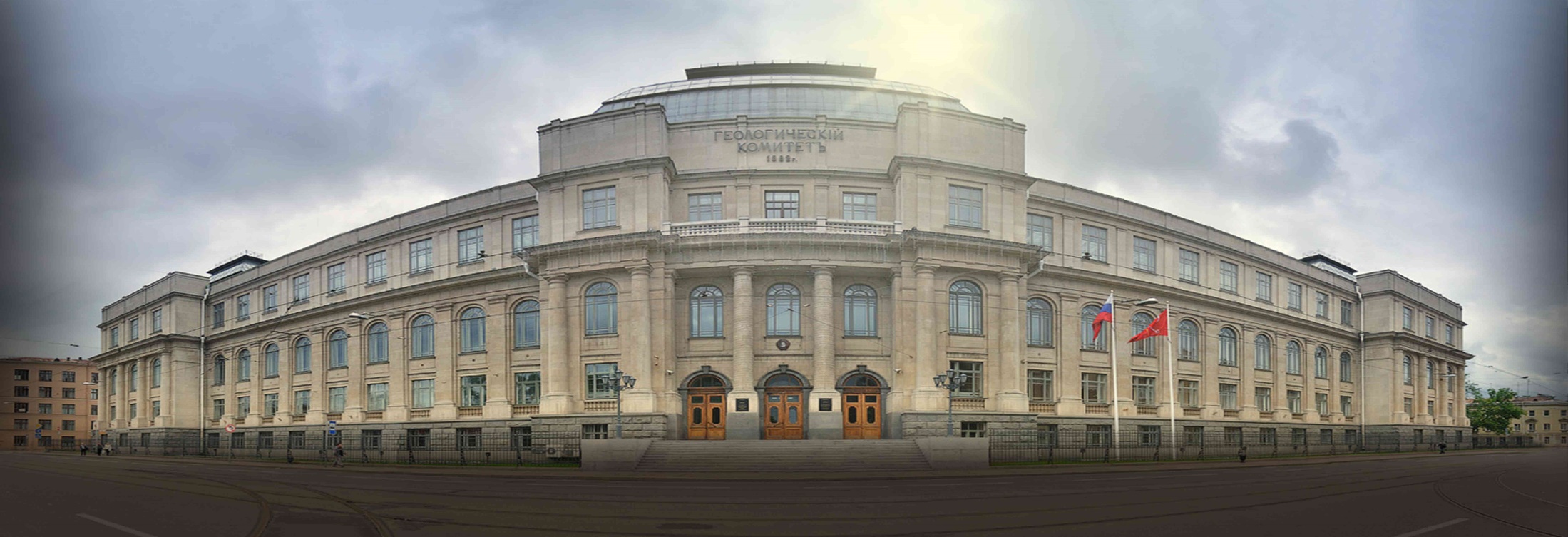 Спасибо за внимание
Зубов Е. И.
Степанов К. И.
Лохов Д. К.
Домбровская Н. А.
Кострикова Ю. С.
Васильева С. И.
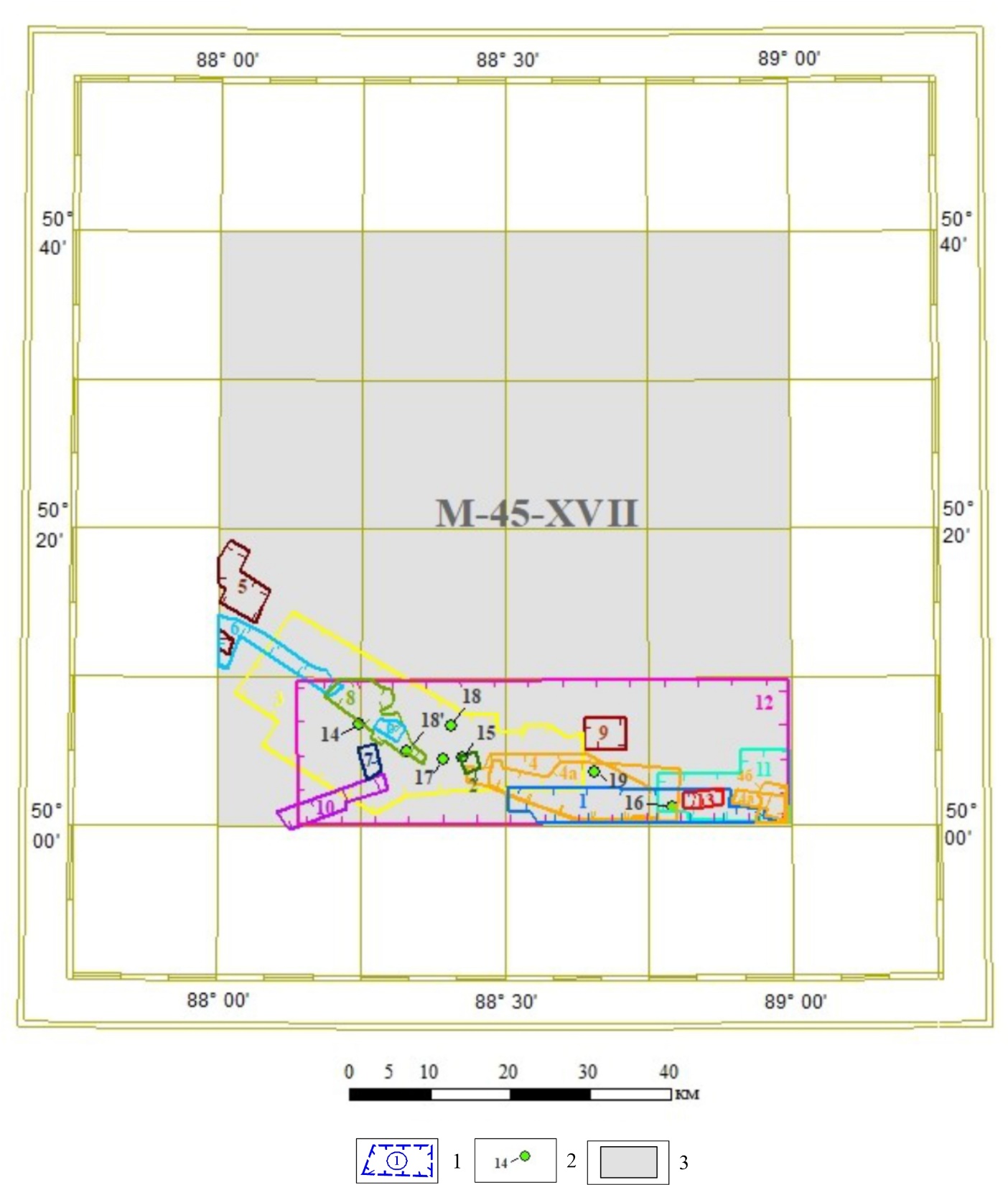 Наземные ГФ работы, охватывающие период с 1945 по 1991 года, сосредоточены на юге площади вдоль Курайского разлома. Использовались МР, ЭС, шпуровая ртутометри-ческая съемка, ЭР методами ВЭЗ, СГ, ЕП, ВП, симметричного профилирования и др.
1 - участки наземных магнитометрических и электроразведочных работ м-ба 
1 : 5 000 - 1 : 50 000, их номера на схеме и в таблице 1.4; 2 - участки внемасштабных наземных геофизических работ, их номера на схеме и в таблице 1.4; 3 - площадь листа М-45-XVII.
[Speaker Notes: Наземные ГФ работы, охватывающие период с 1945 по 1991 года, сосредоточены на юге площади вдоль Курайского разлома. Использовались МР, ЭС, шпуровая ртутометрическая съемка, ЭР методами ВЭЗ, СГ, ЕП, ВП, симметричного профилирования и др.]
Таблица 1.4
Характеристика изученности листа M-45-XVII наземными магнитными и электроразведочными съёмками
[Speaker Notes: Кроме того в сводные ЦМ магнитного и р/х полей вошли результаты выполненной ранее оцифровки к/м АГФ съемок по фрагменту площади, включающему Чуйский участок (Рис. 1.3).]
Продолжение таблицы 1.4
[Speaker Notes: Кроме того в сводные ЦМ магнитного и р/х полей вошли результаты выполненной ранее оцифровки к/м АГФ съемок по фрагменту площади, включающему Чуйский участок (Рис. 1.3).]
Продолжение таблицы 1.4
[Speaker Notes: Кроме того в сводные ЦМ магнитного и р/х полей вошли результаты выполненной ранее оцифровки к/м АГФ съемок по фрагменту площади, включающему Чуйский участок (Рис. 1.3).]
Продолжение таблицы 1.4
Примечание: Номер съемки в таблице соответствует номеру контура на рисунке
[Speaker Notes: Кроме того в сводные ЦМ магнитного и р/х полей вошли результаты выполненной ранее оцифровки к/м АГФ съемок по фрагменту площади, включающему Чуйский участок (Рис. 1.3).]